I Will Call upon the LORD
15
_
_
_
Hymn: arr. Michael O'Shields (1981); st. 2-3 unknown; from Psalm 18:3, 46 (KJV)
Tune: Michael O'Shields (1981), arr. Pam Stephenson
© 1981 Sound III, Inc.
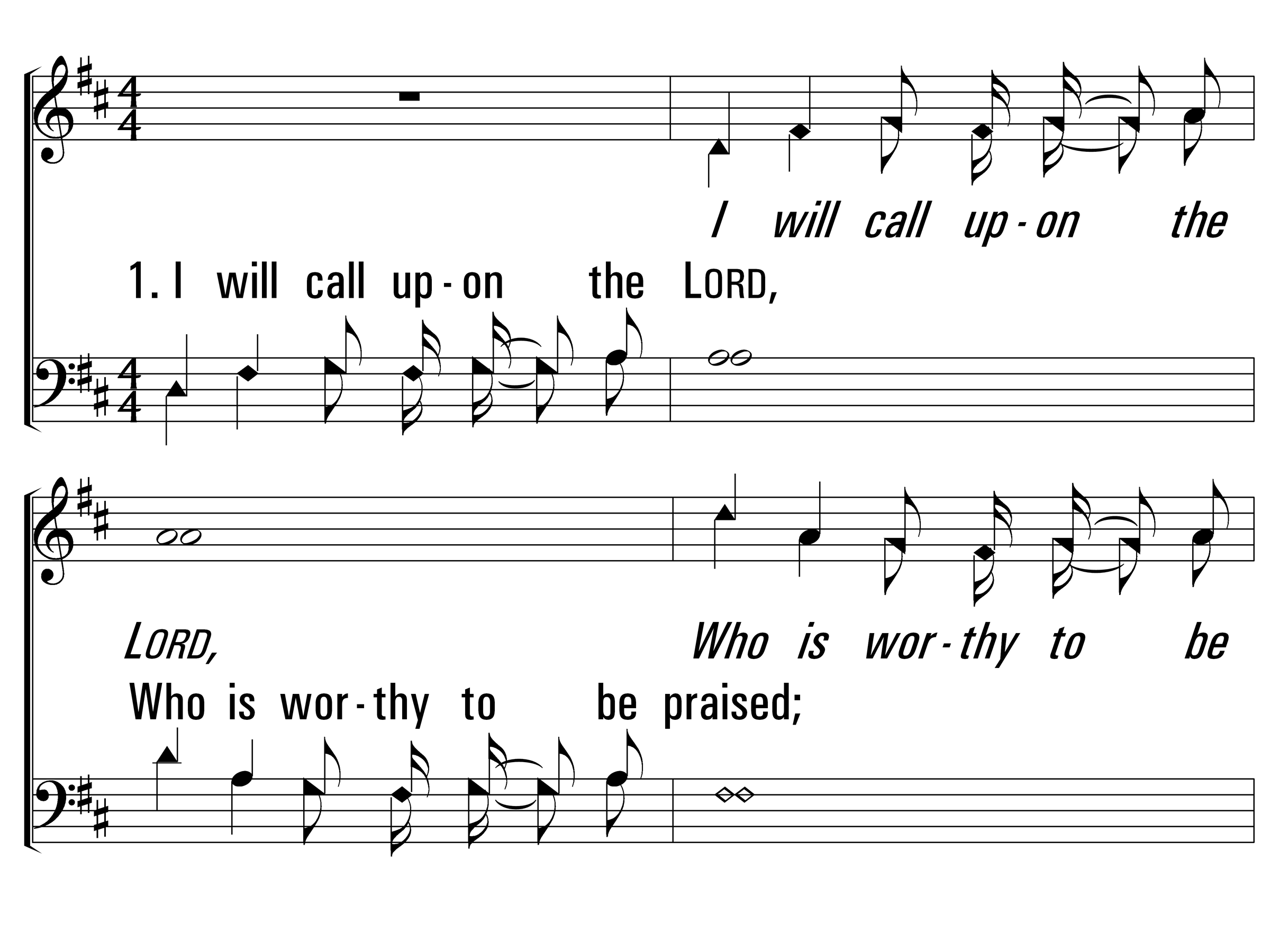 IWillCallUponTheLord_st1_a
Vs 1
© 2014 Sumphonia Productions, LLC
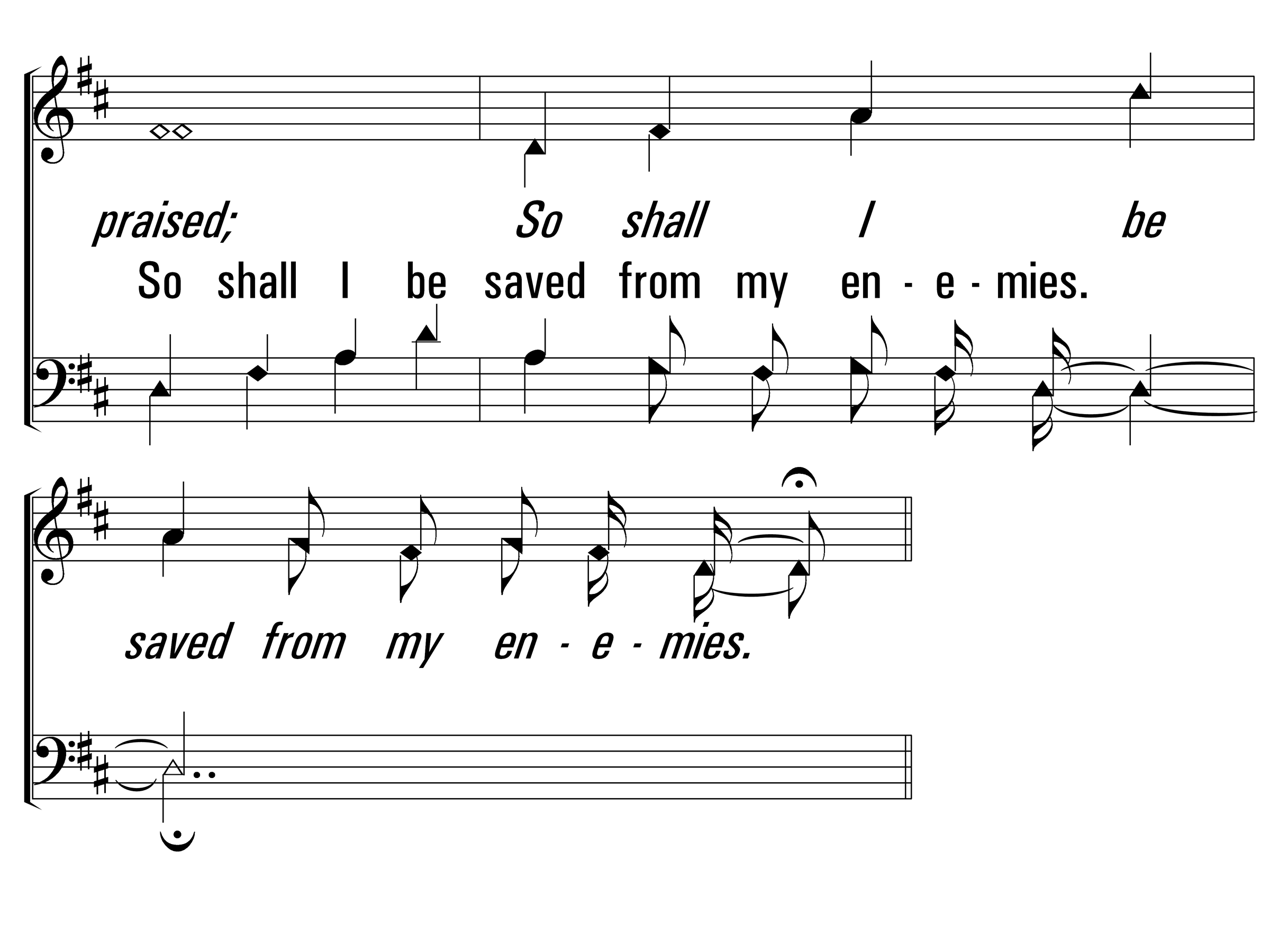 IWillCallUponTheLord_st1_b
Vs 1
© 2014 Sumphonia Productions, LLC
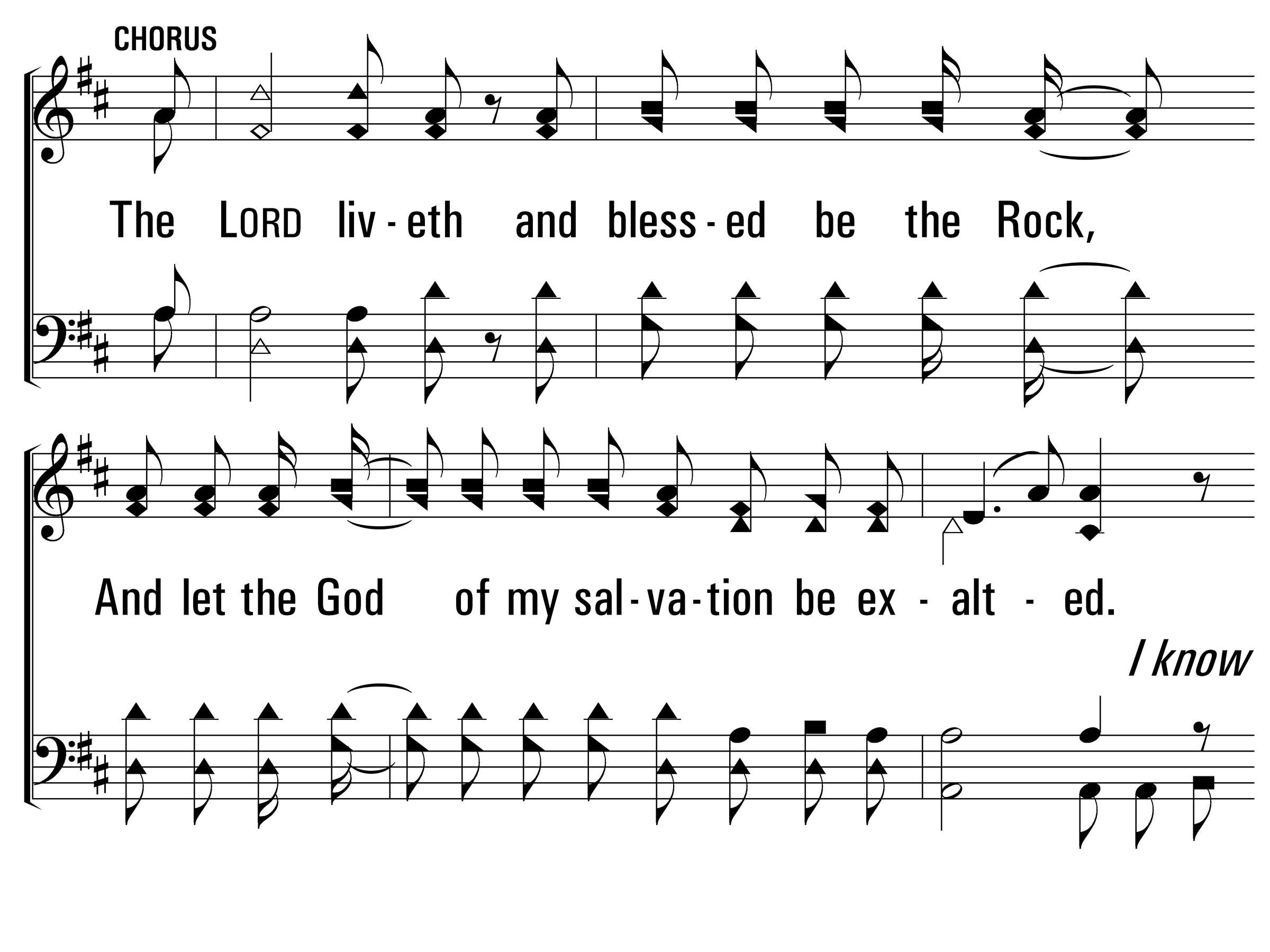 IWillCallUponTheLord_cho_a
Chorus
© 2014 Sumphonia Productions, LLC
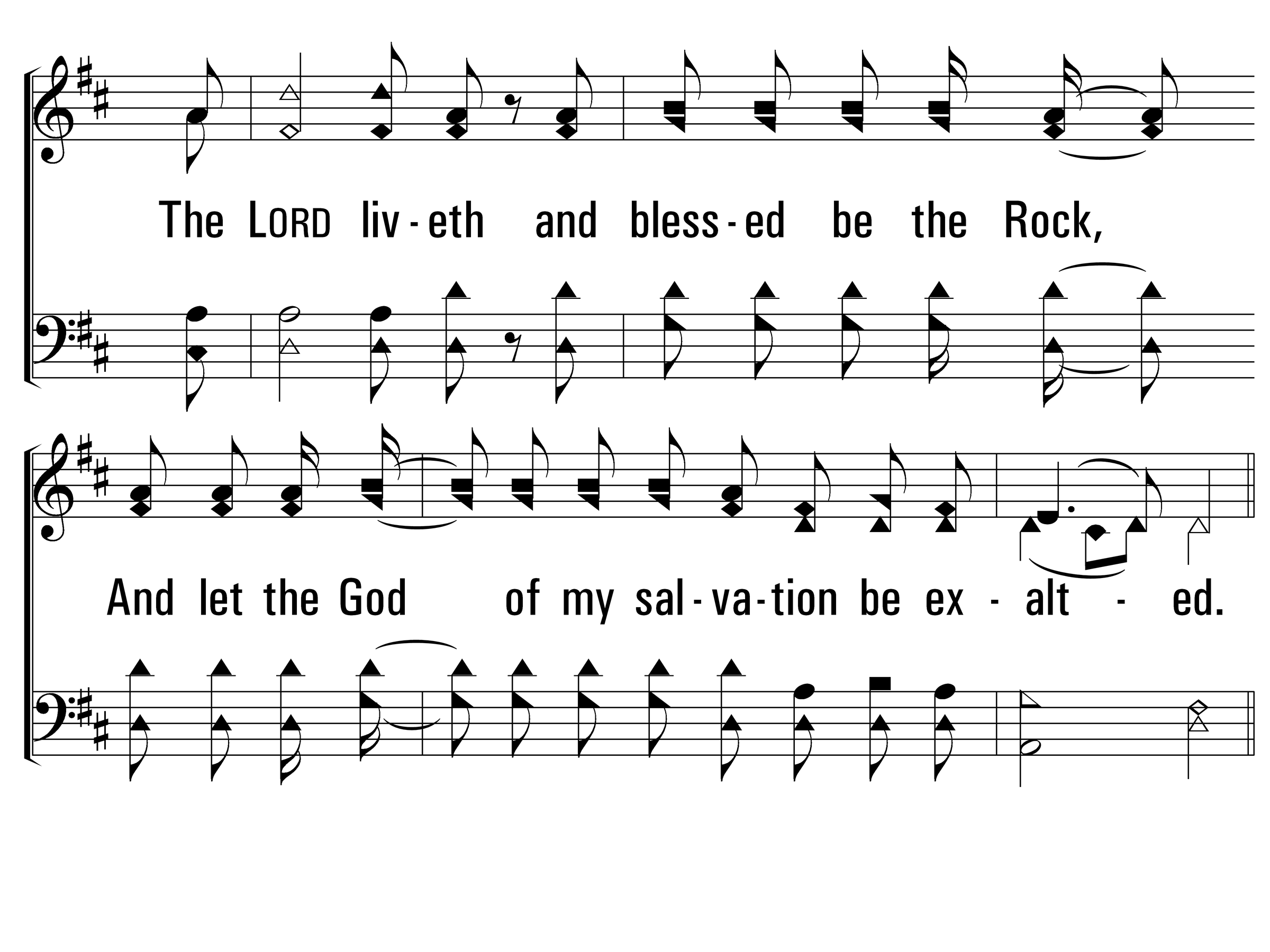 IWillCallUponTheLord_cho_b
Chorus
© 2014 Sumphonia Productions, LLC
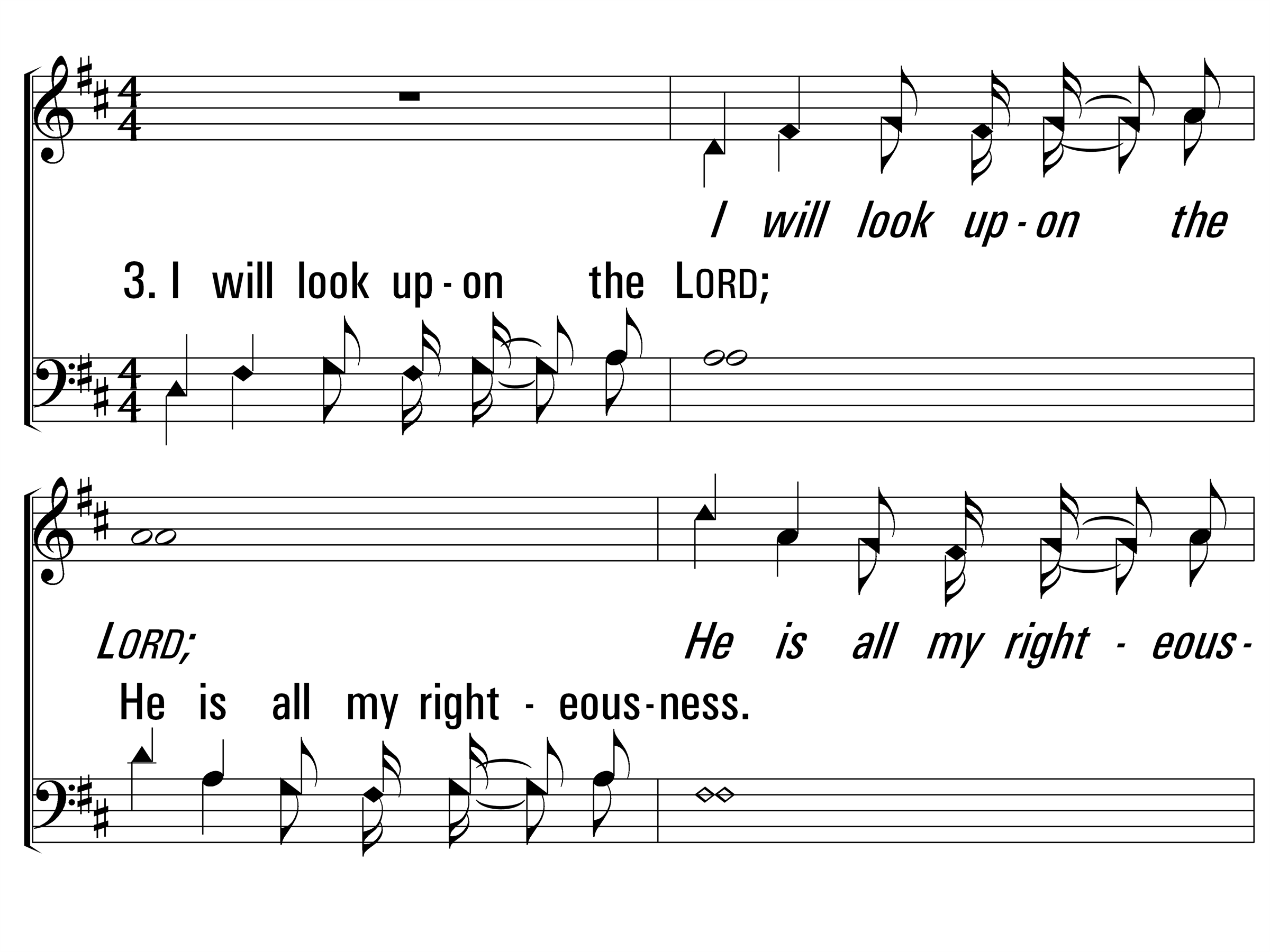 IWillCallUponTheLord_st3_a
Vs 3
© 2014 Sumphonia Productions, LLC
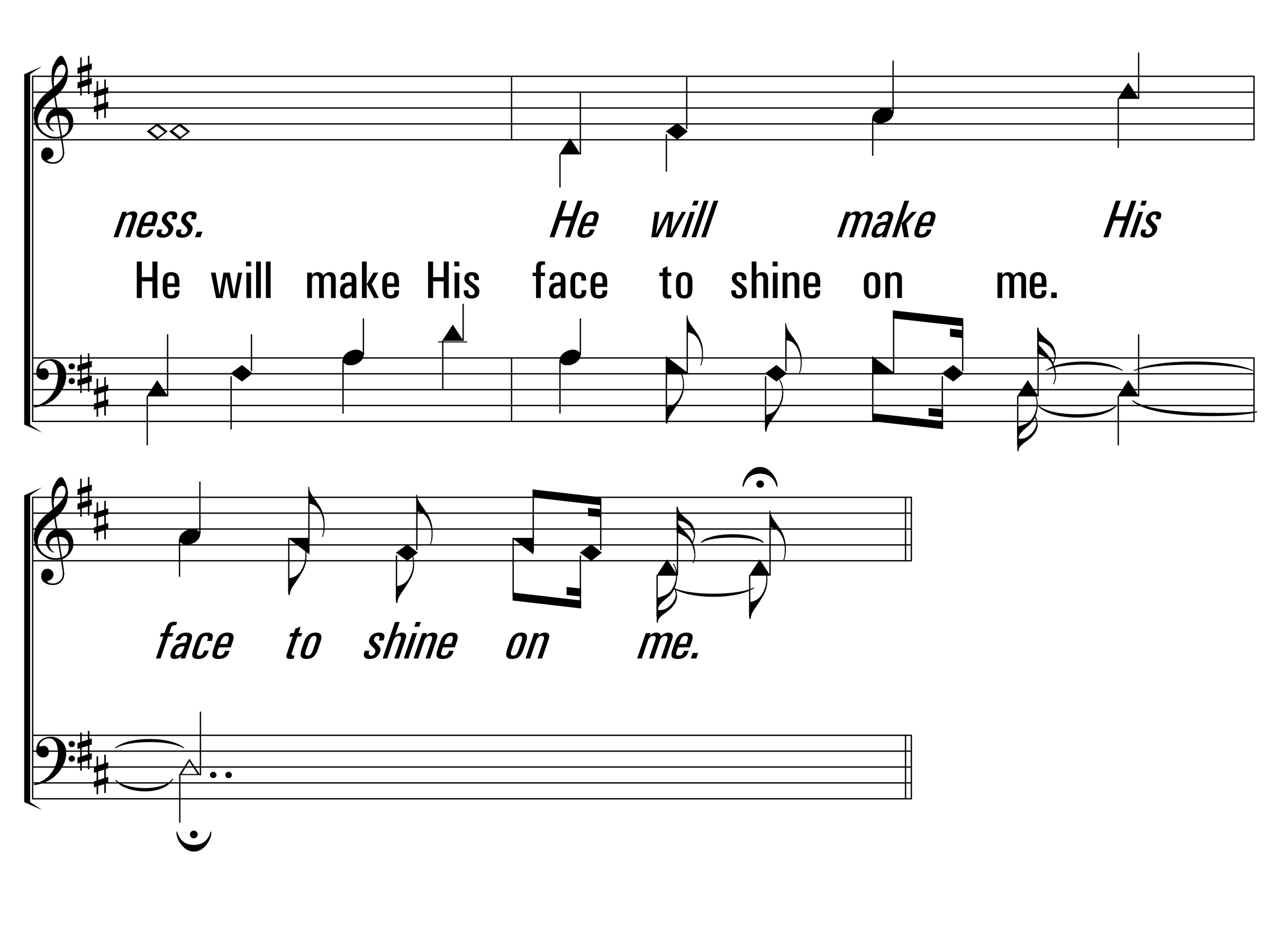 IWillCallUponTheLord_st3_b
Vs 3
© 2014 Sumphonia Productions, LLC
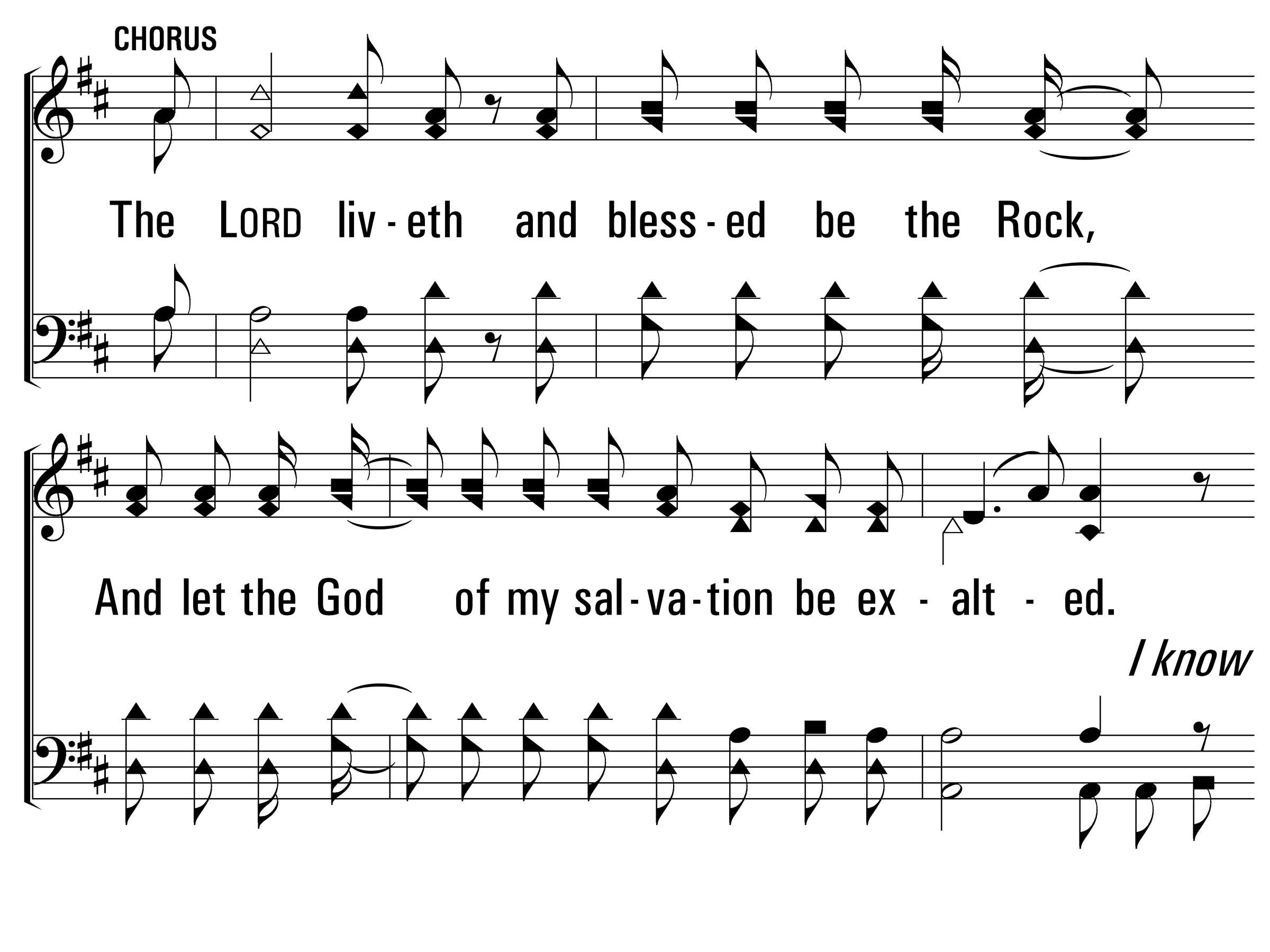 IWillCallUponTheLord_cho_a
Chorus
© 2014 Sumphonia Productions, LLC
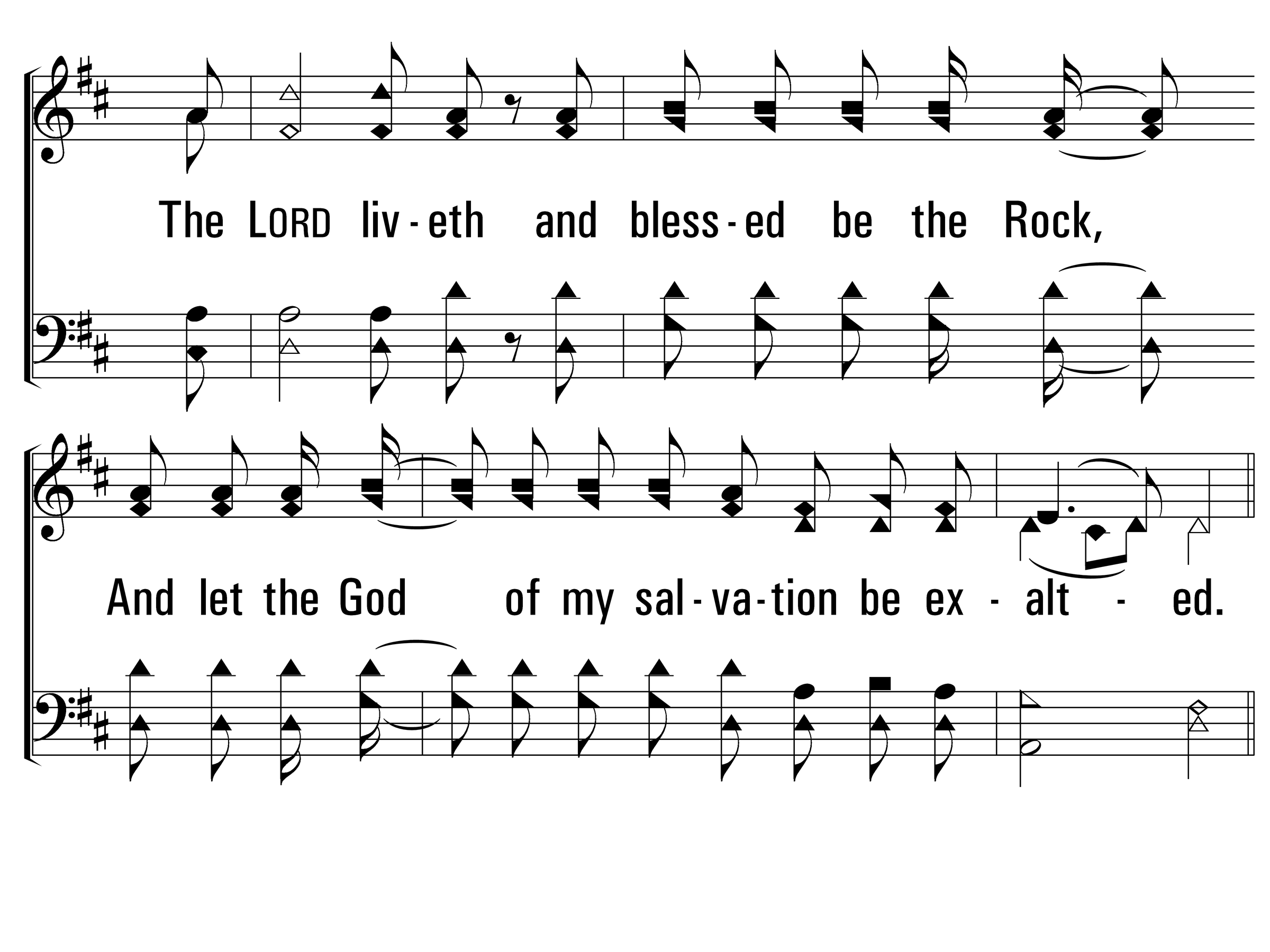 IWillCallUponTheLord_cho_b
Chorus
© 2014 Sumphonia Productions, LLC
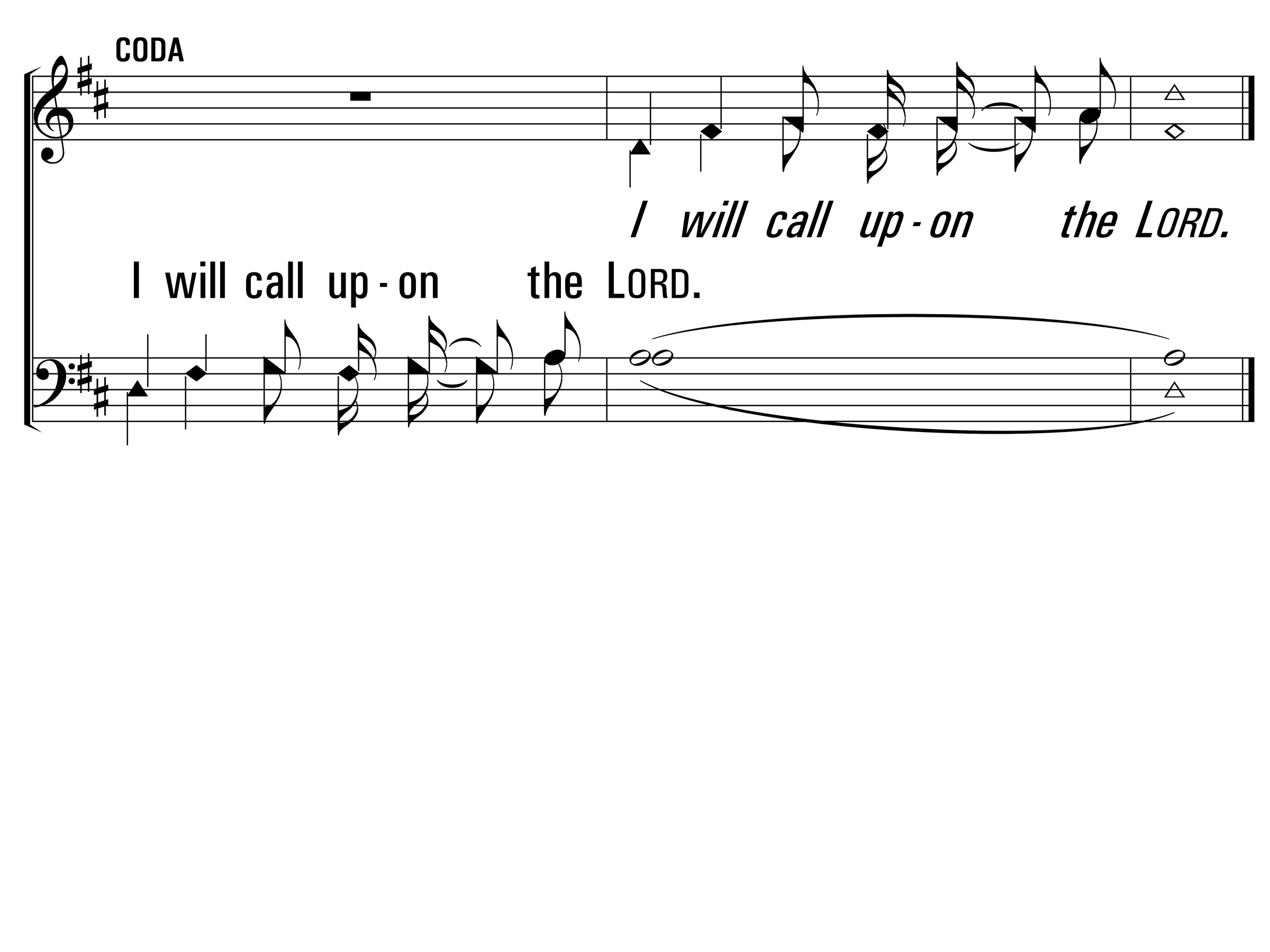 IWillCallUponTheLord_coda_a
Coda
End
© 2014 Sumphonia Productions, LLC
Sanctuary
579
_
_
_
Hymn: J. W. Thompson (1982); Randy Scruggs (1982)
Tune: J. W. Thompson (1982); Randy Scruggs (1982)
© 1982 Whole Armor/Full Armor
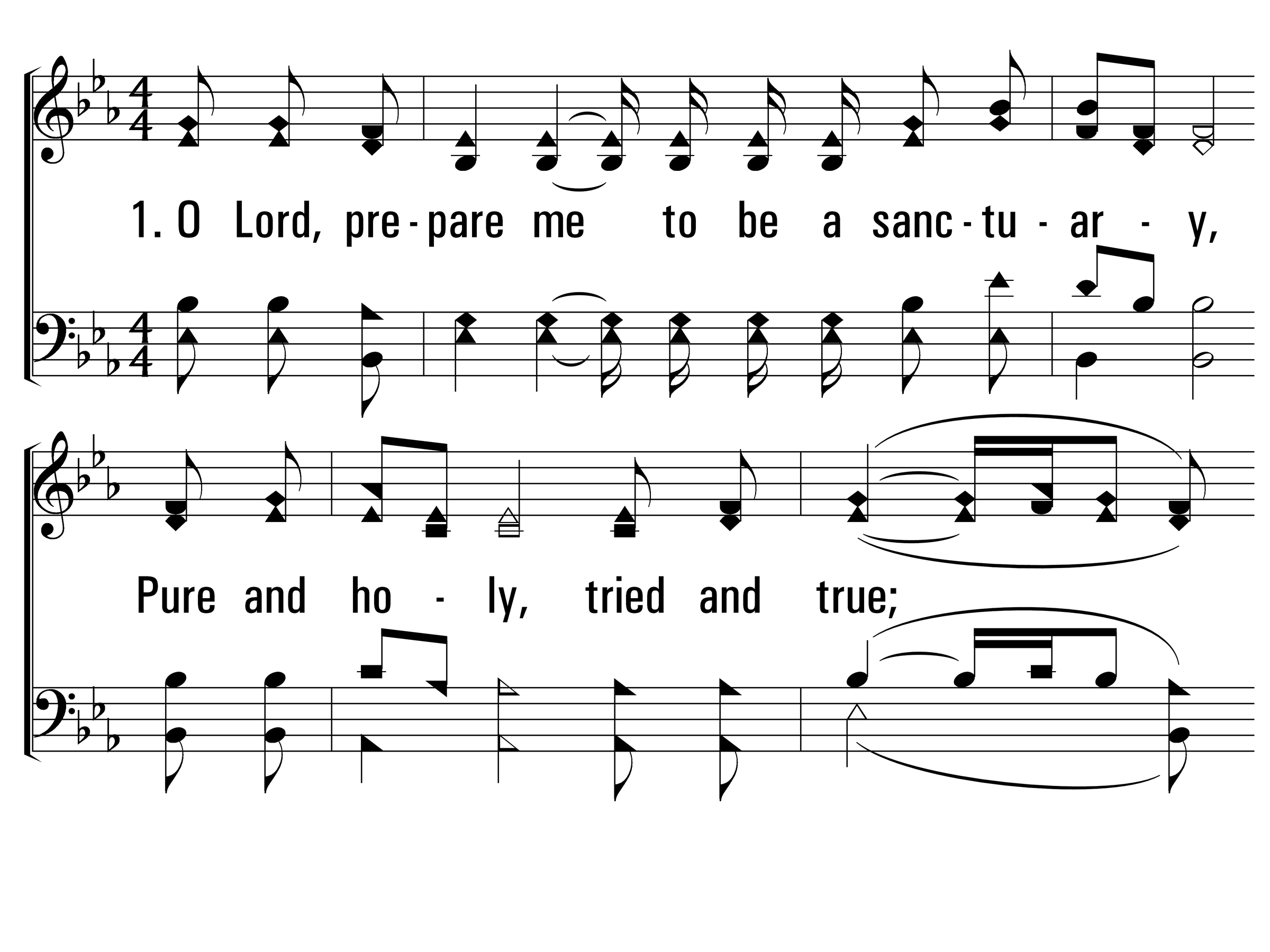 Sanctuary_st1_a
Vs 1
© 2014 Sumphonia Productions, LLC
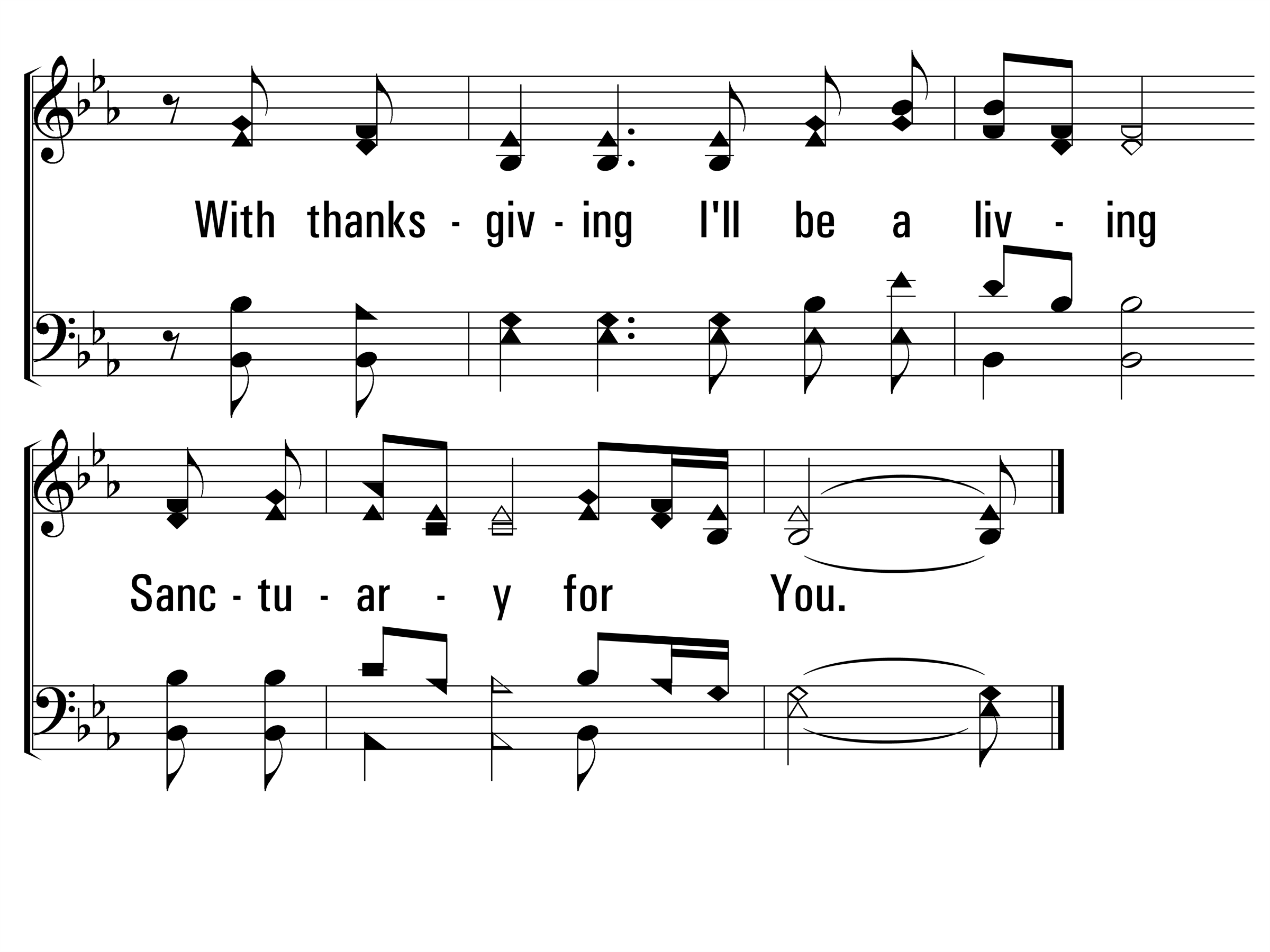 Sanctuary_st1_b
Vs 1
© 2014 Sumphonia Productions, LLC
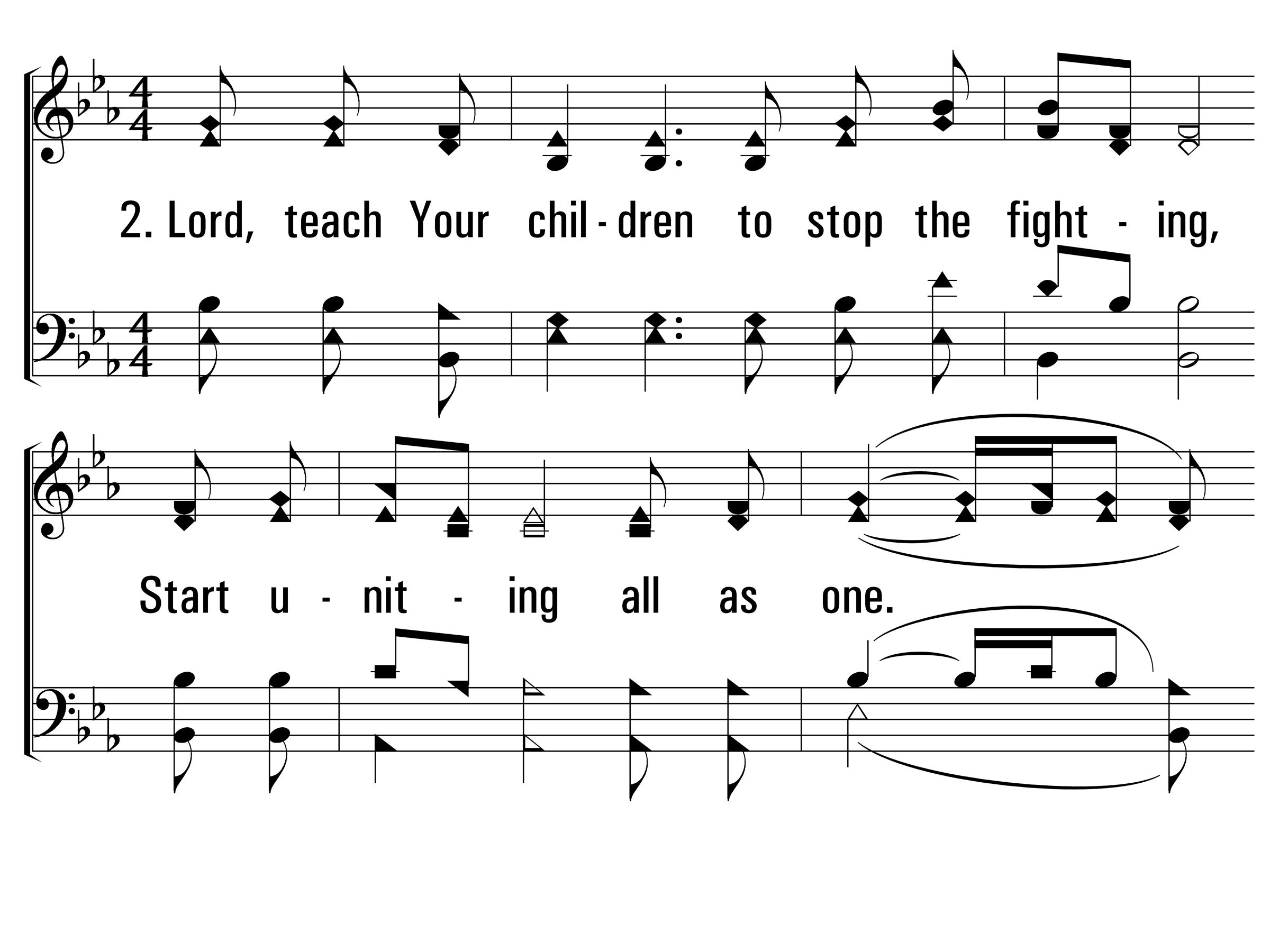 Sanctuary_st2_a
Vs 2
© 2014 Sumphonia Productions, LLC
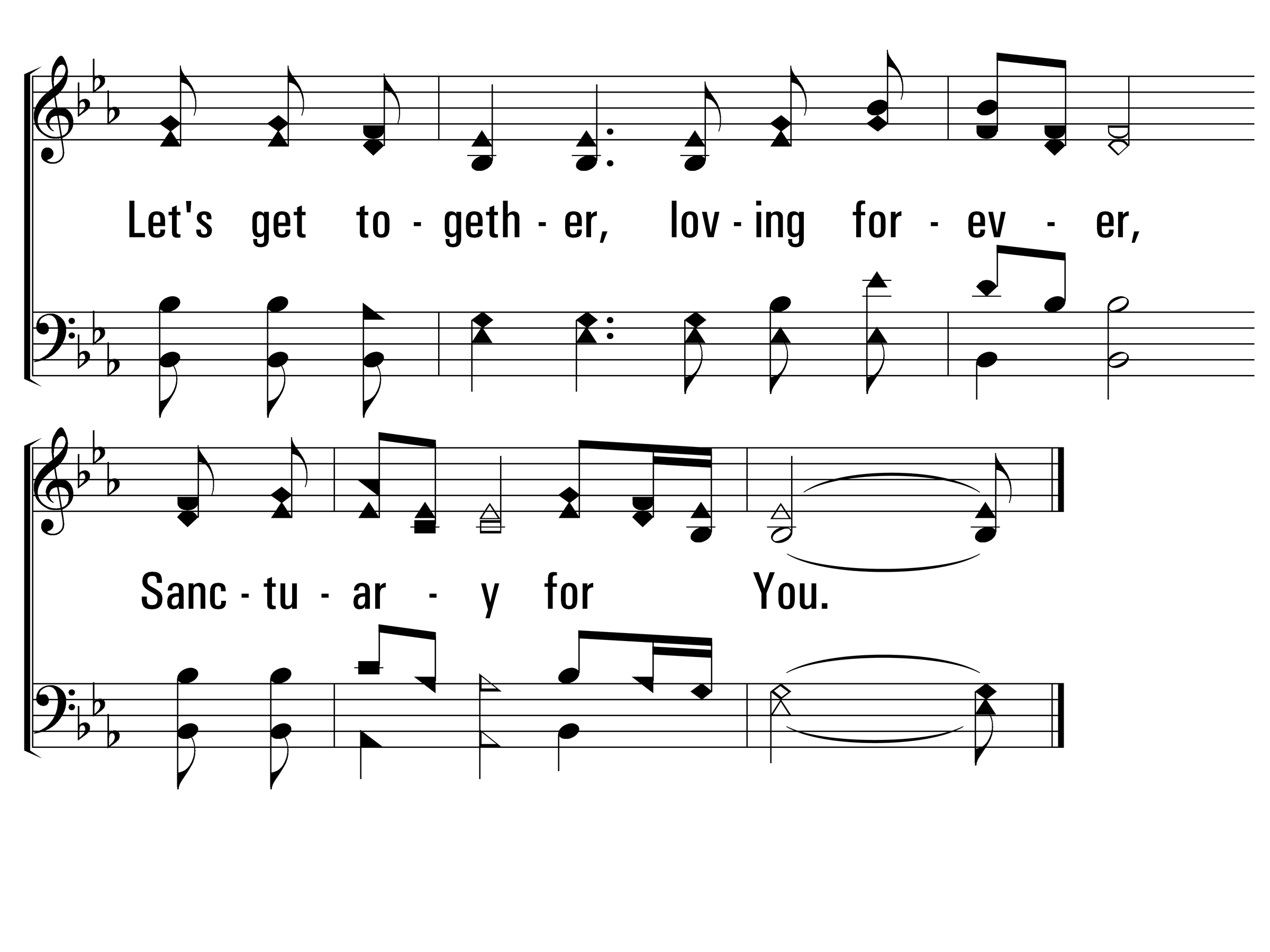 Sanctuary_st2_b
Vs 2
© 2014 Sumphonia Productions, LLC
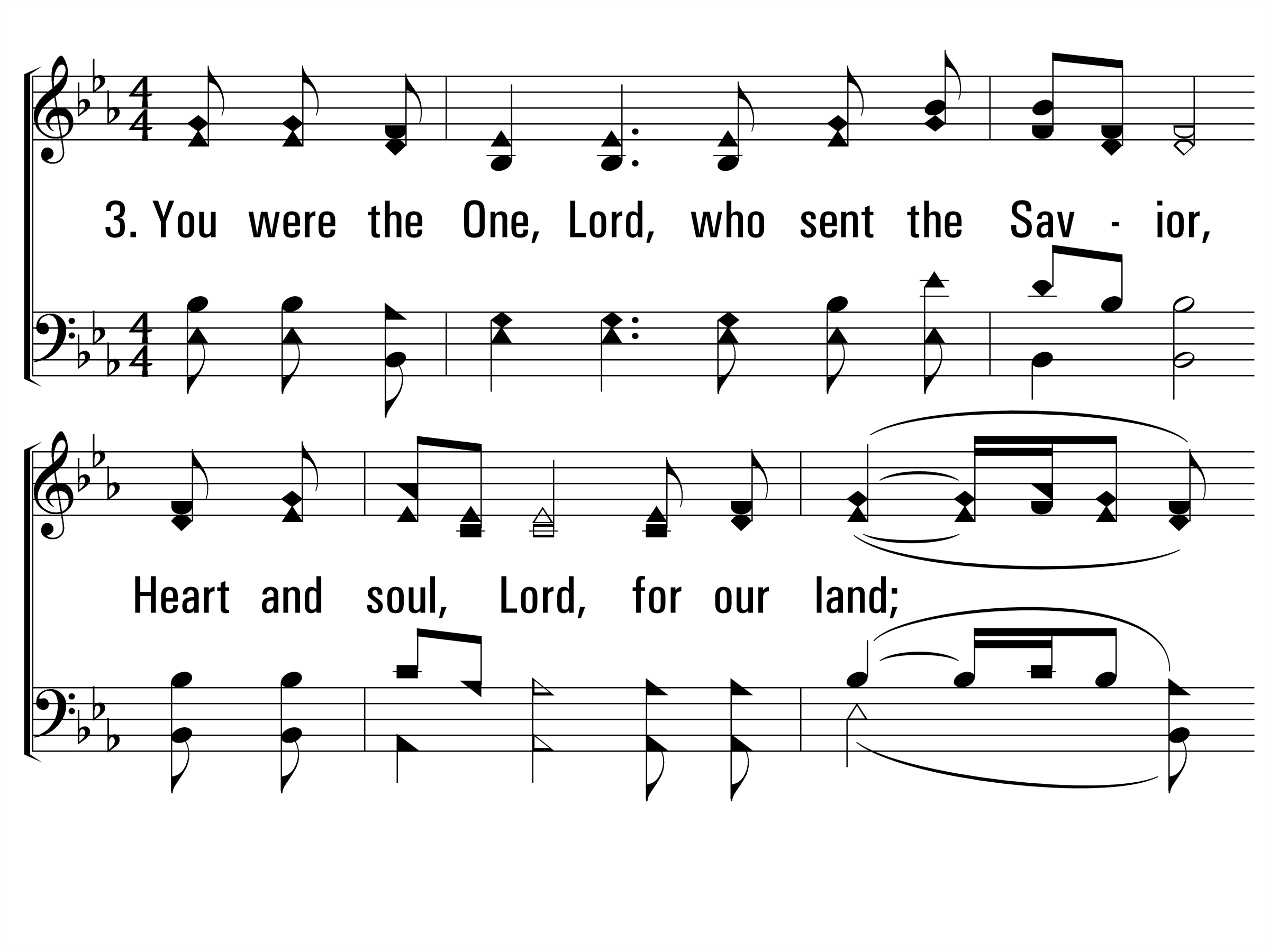 Sanctuary_st3_a
Vs 3
© 2014 Sumphonia Productions, LLC
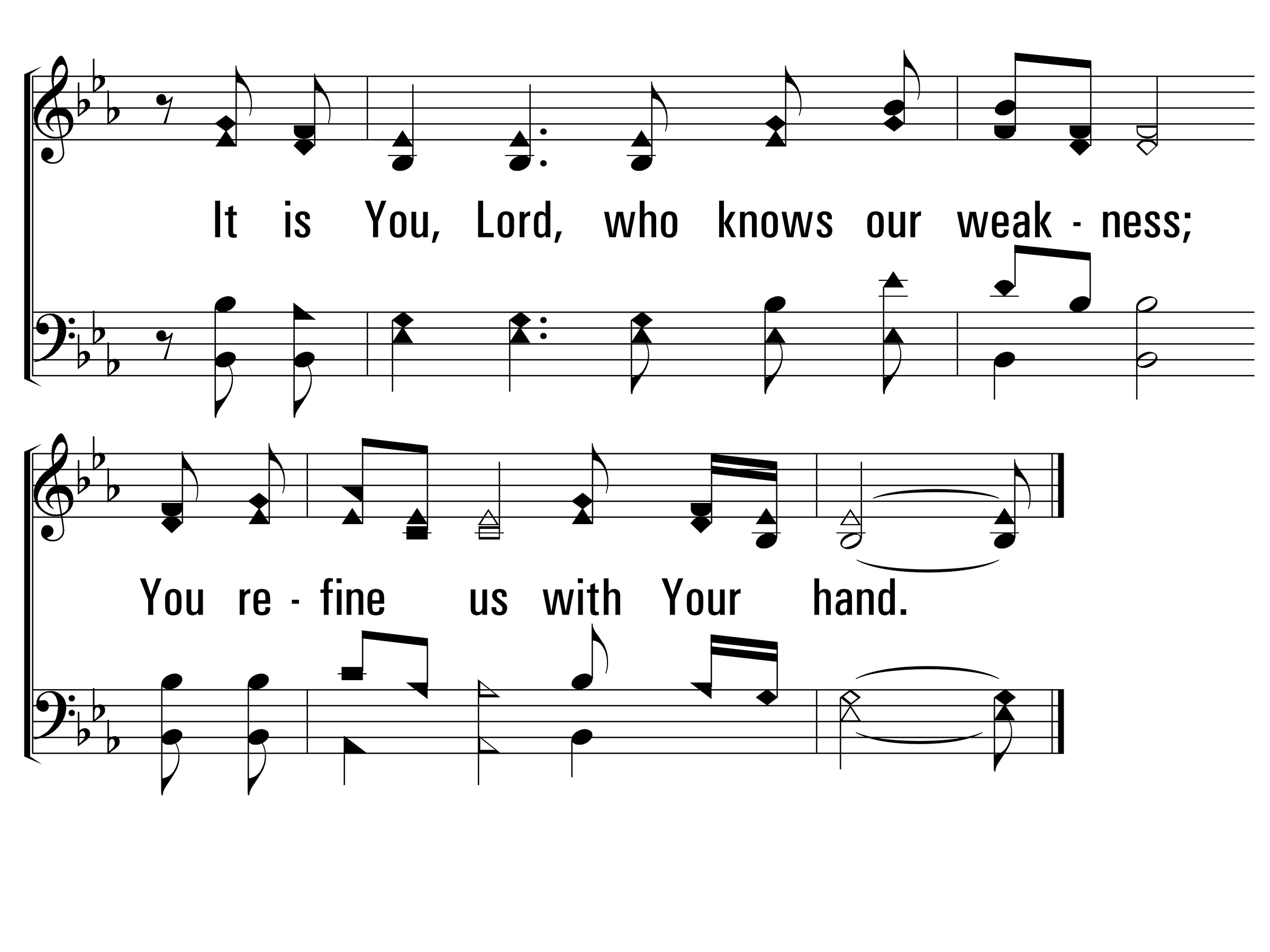 Sanctuary_st3_b
Vs 3
End
© 2014 Sumphonia Productions, LLC
He Loves Me!
200
_
_
_
Hymn: Lloyd O. Sanderson (1948); cho. Showalter's Song-Land Messenger, No. 2 (1898)
Tune: HE LOVES ME • Showalter's Song-Land Messenger, No. 2 (1898); arr. Lloyd O. Sanderson (1948)
© 1948 Gospel Advocate Co (admin. by Affiliated Music Enterprises, Inc.)
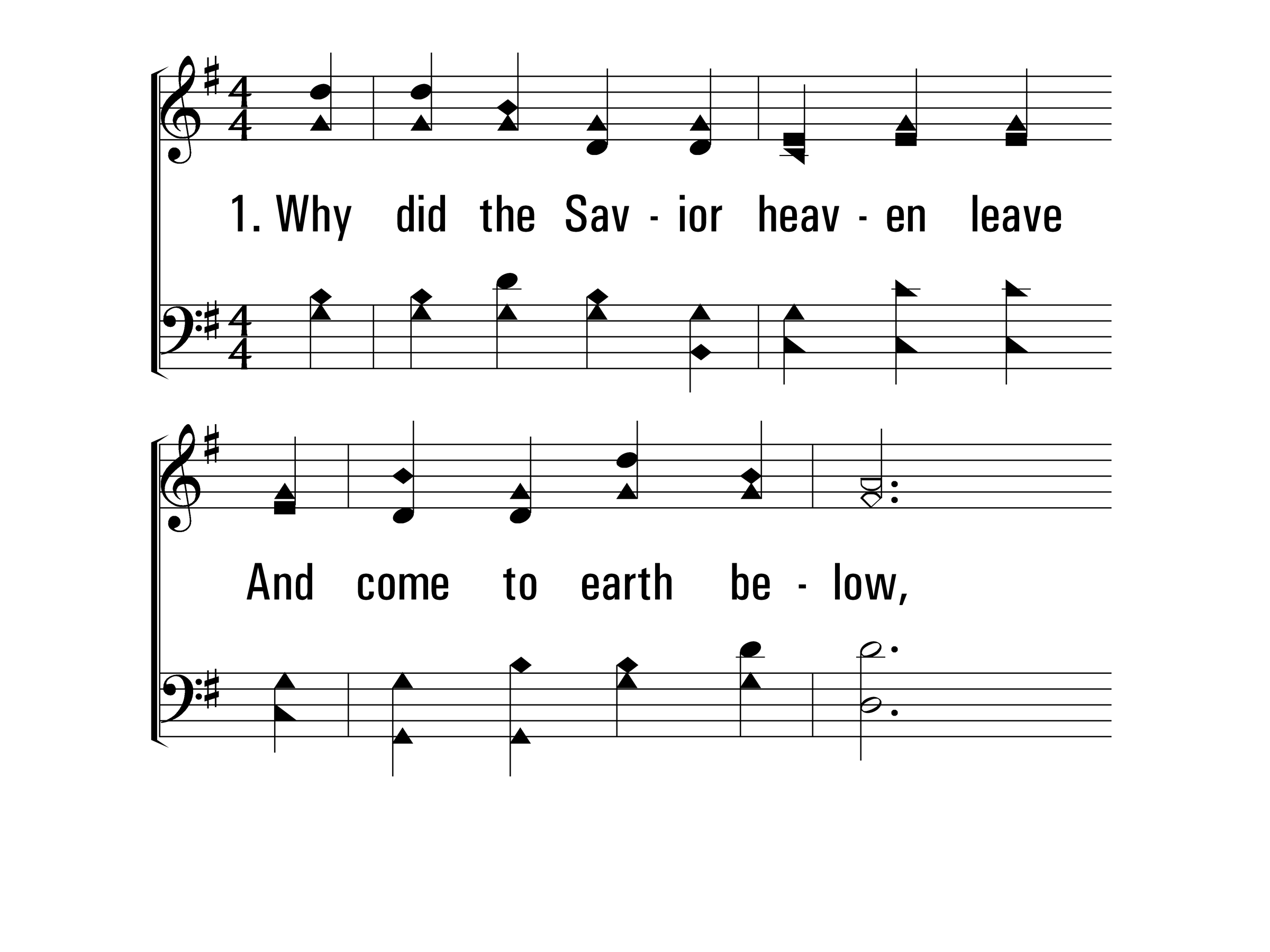 HeLovesMe_st1_a
Vs 1
© 2014 Sumphonia Productions, LLC
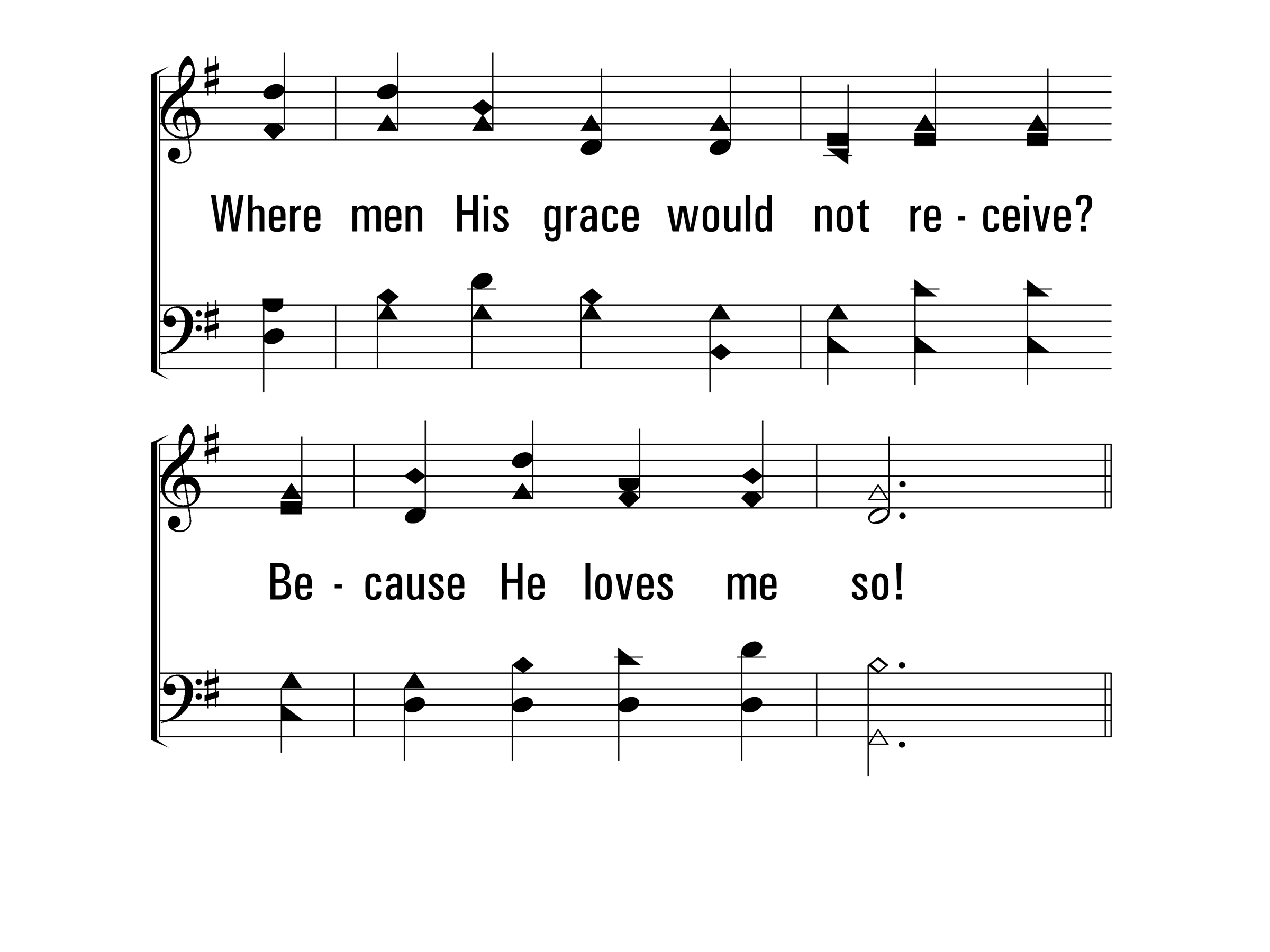 HeLovesMe_st1_b
Vs 1
© 2014 Sumphonia Productions, LLC
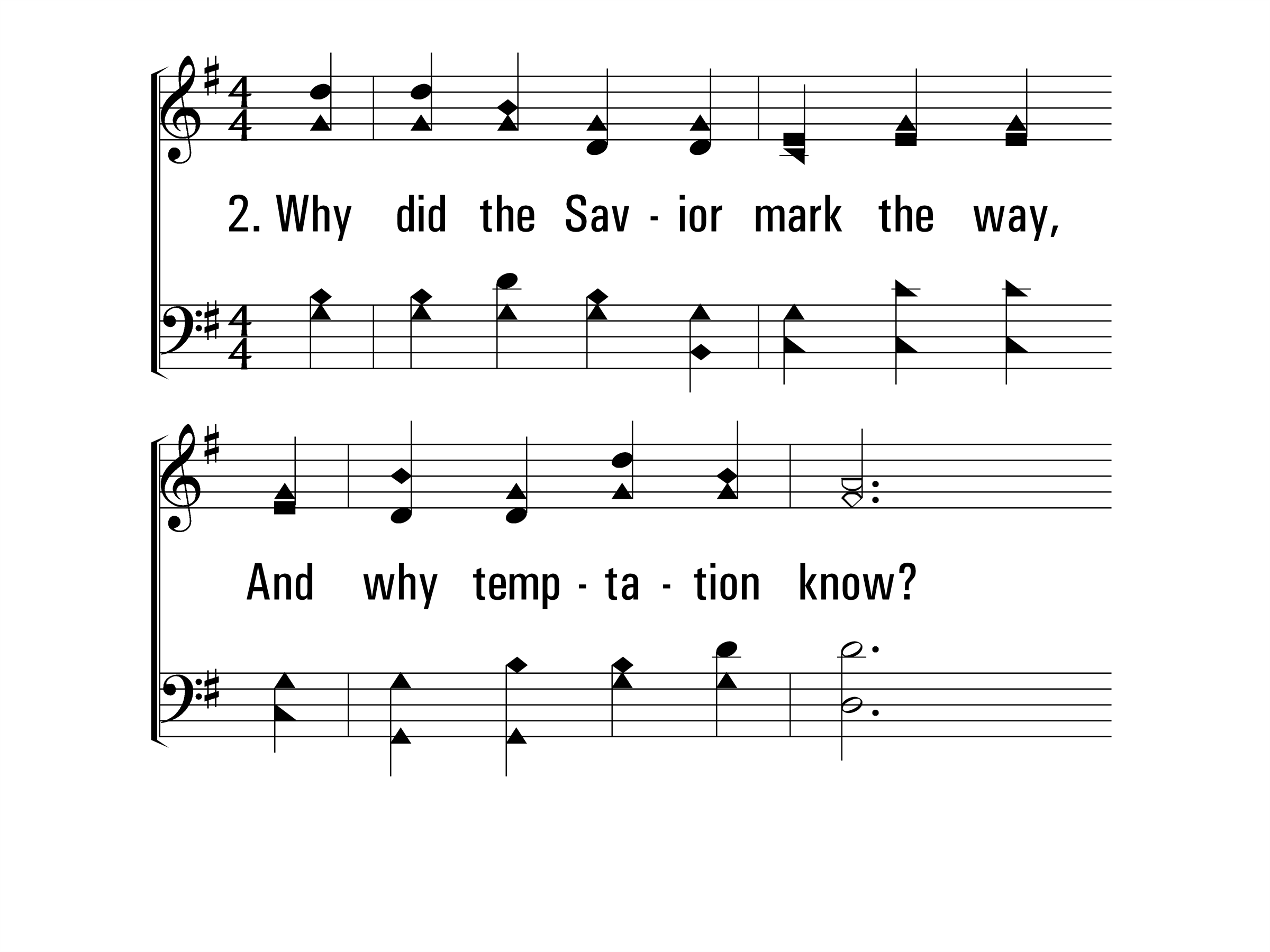 HeLovesMe_st2_a
Vs 2
© 2014 Sumphonia Productions, LLC
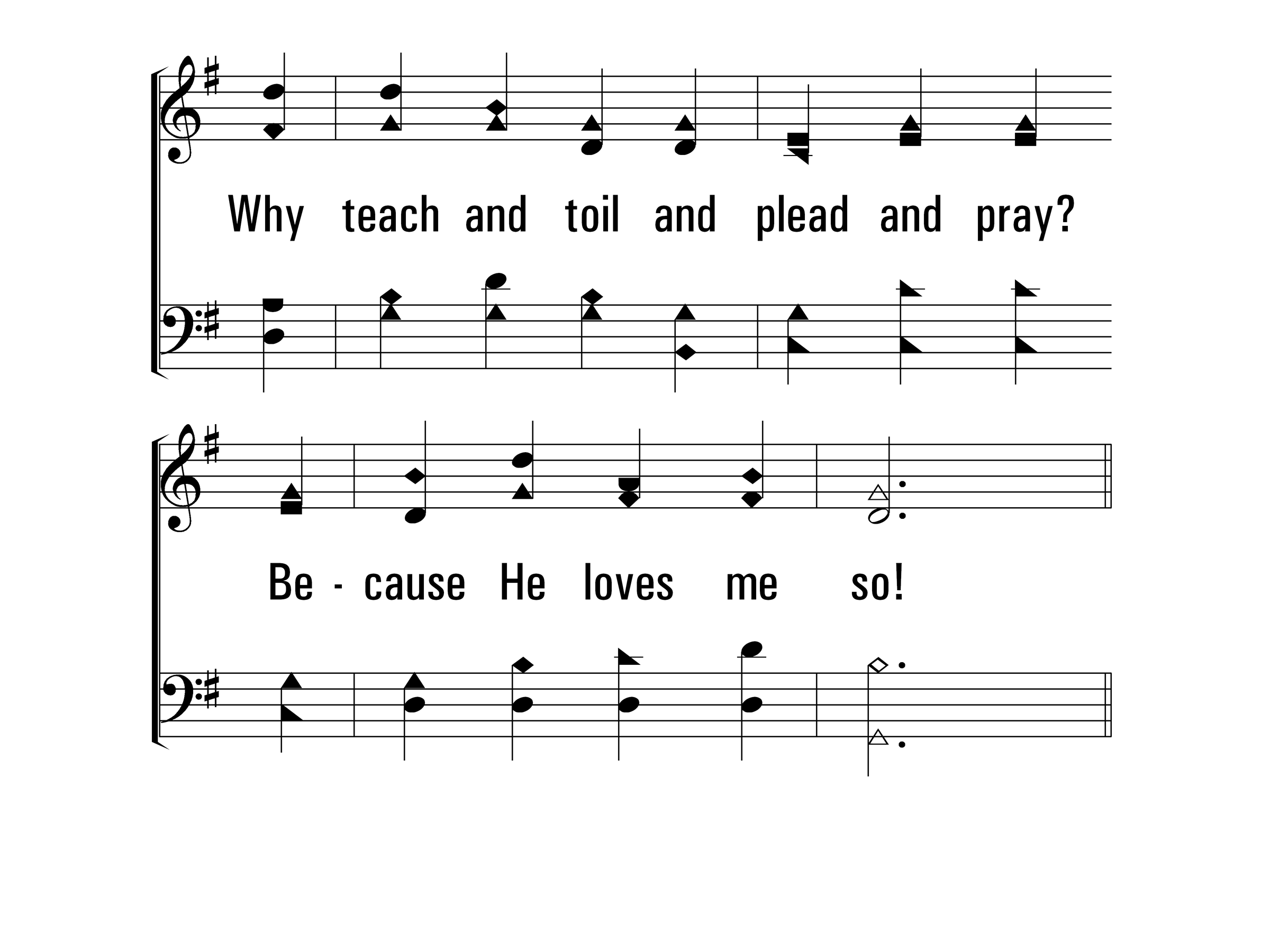 HeLovesMe_st2_b
Vs 2
© 2014 Sumphonia Productions, LLC
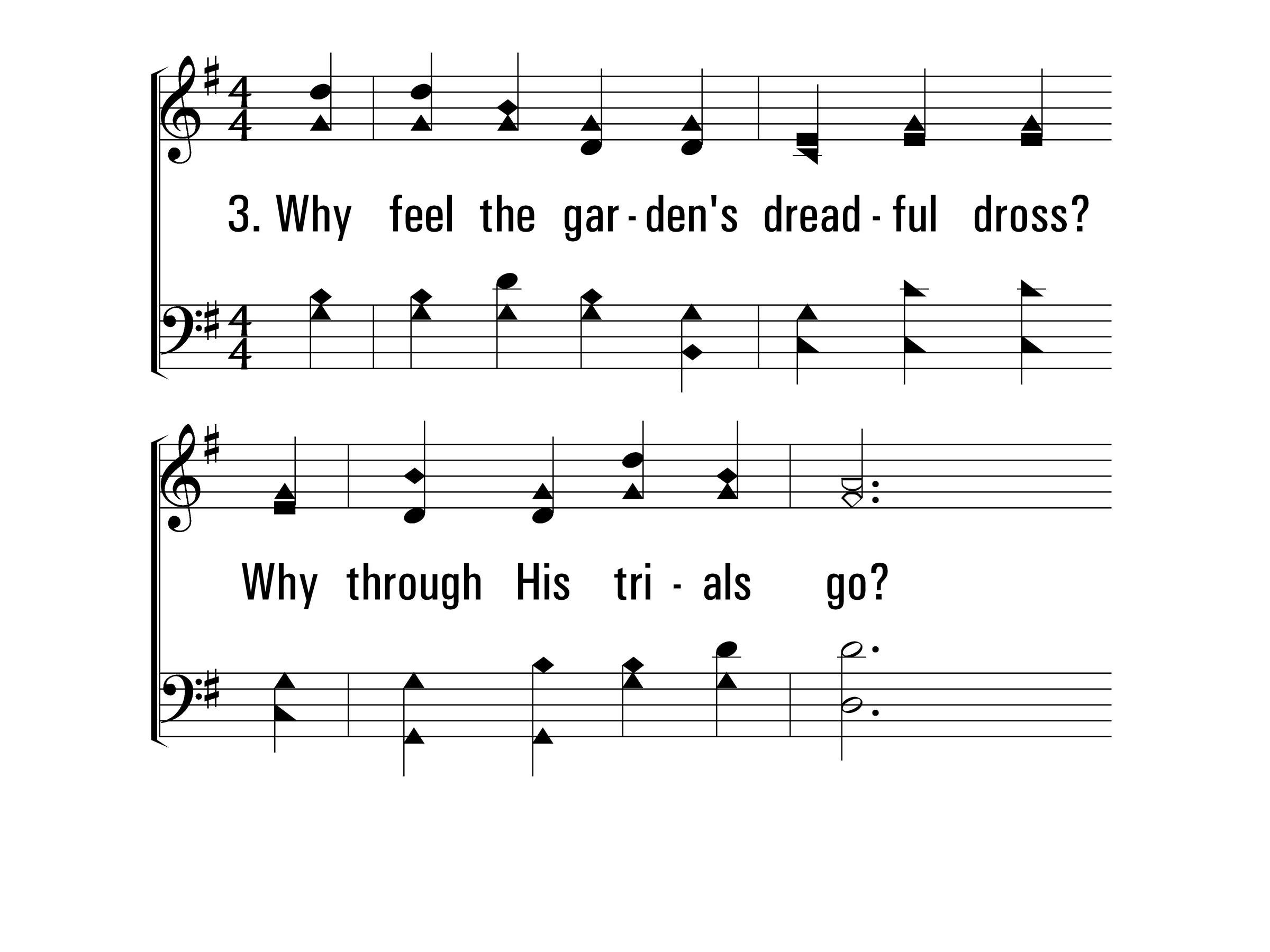 HeLovesMe_st3_a
Vs 3
© 2014 Sumphonia Productions, LLC
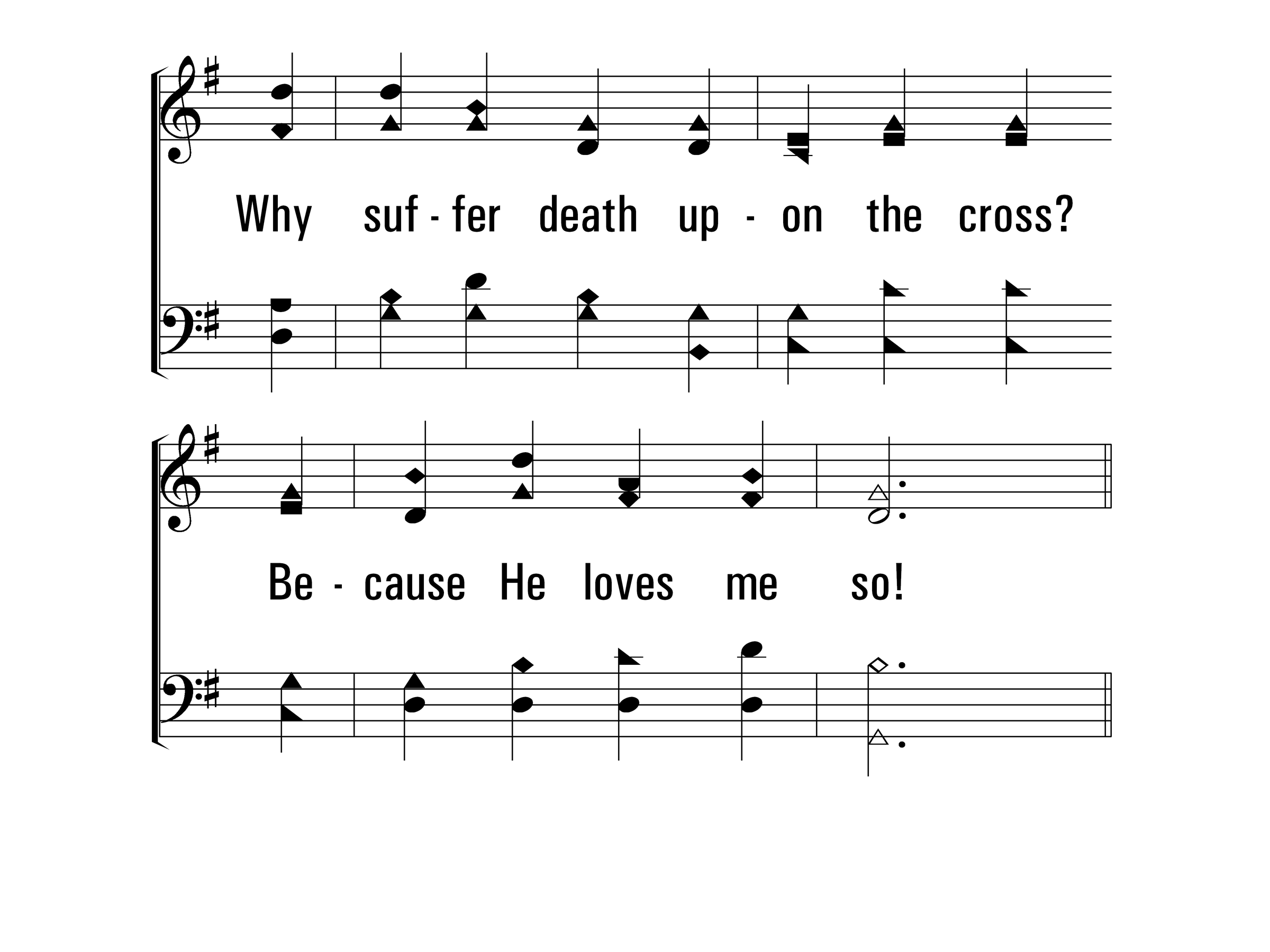 HeLovesMe_st3_b
Vs 3
© 2014 Sumphonia Productions, LLC
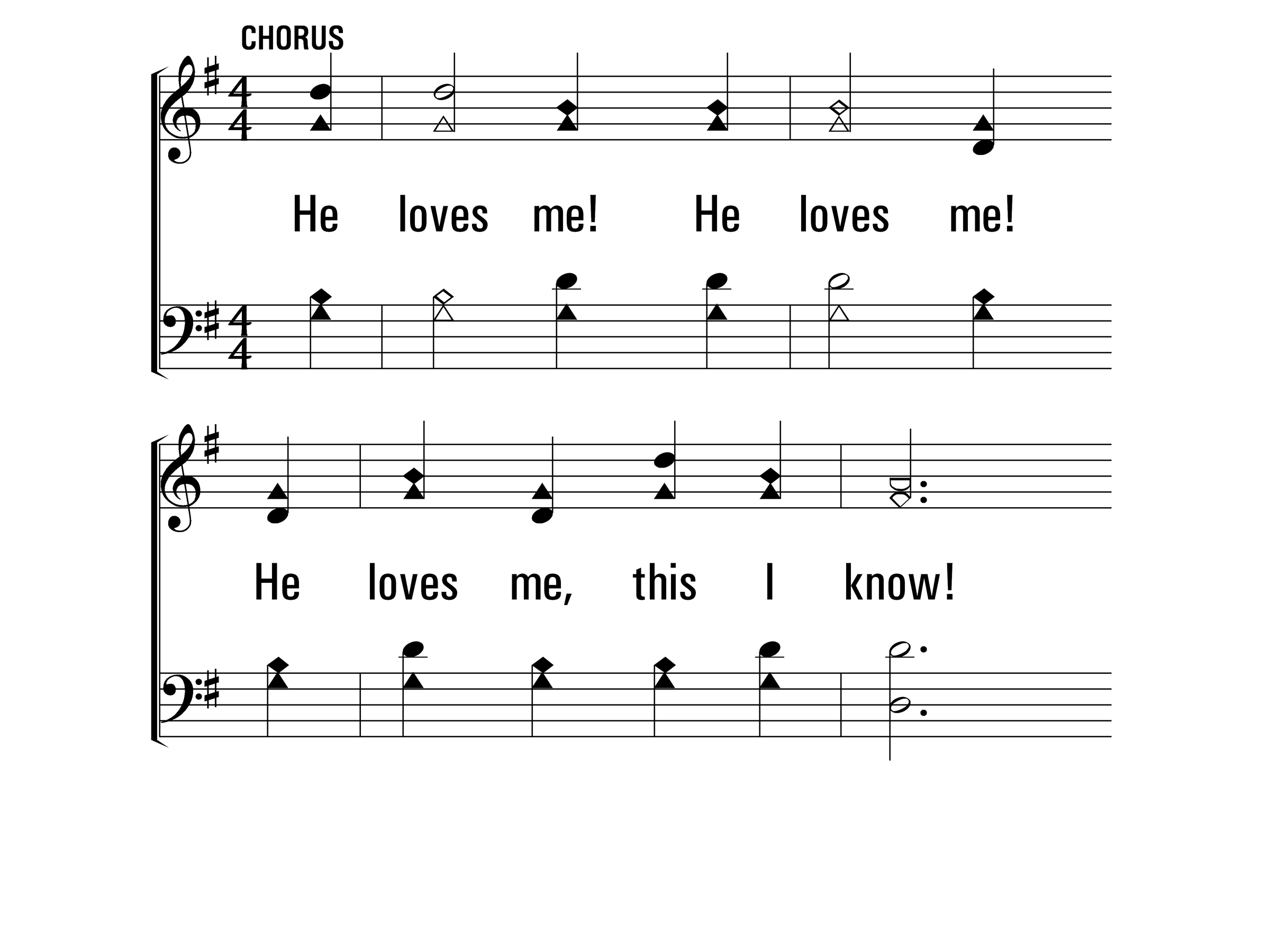 HeLovesMe_cho_a
Chorus
© 2014 Sumphonia Productions, LLC
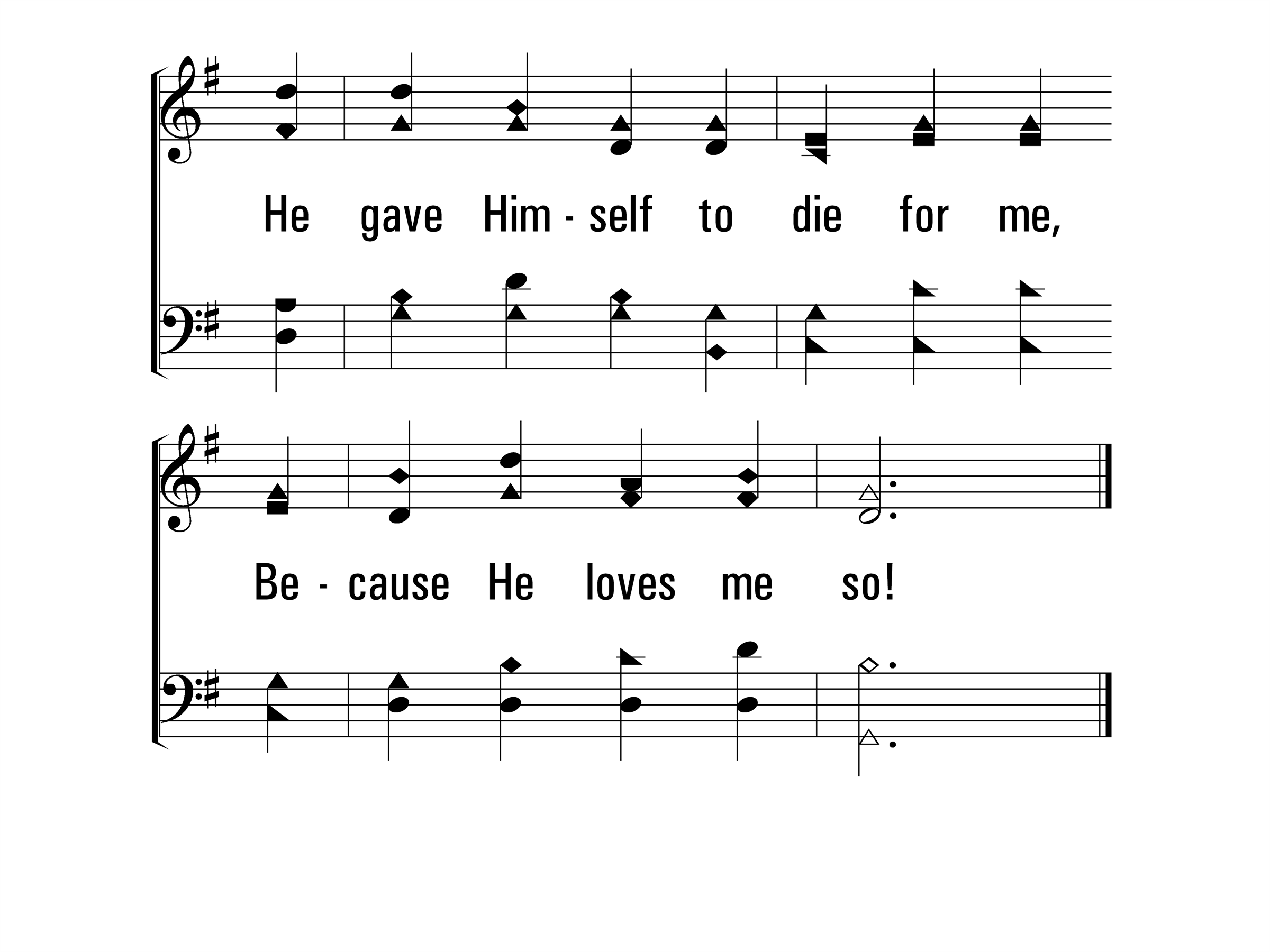 HeLovesMe_cho_b
Chorus
End
© 2014 Sumphonia Productions, LLC
Scripture Reading: Romans 8:35-39
Who shall separate us from the love of Christ? Shall tribulation, or distress, or persecution, or famine, or nakedness, or peril, or sword? 36 As it is written:
	“For Your sake we are killed all day long;	We are accounted as sheep for the slaughter.”
37 Yet in all these things we are more than conquerors through Him who loved us. 38 For I am persuaded that neither death nor life, nor angels nor principalities nor powers, nor things present nor things to come, 39 nor height nor depth, nor any other created thing, shall be able to separate us from the love of God which is in Christ Jesus our Lord.
In Christ Alone
306
_
_
_
Hymn: Keith Getty (2001); Stuart Townend (2001)
Tune: Keith Getty (2001); Stuart Townend (2001); arr. D. J. Bulls
© 2001 Thankyou Music (admin. by EMI Christian Music Publishing)
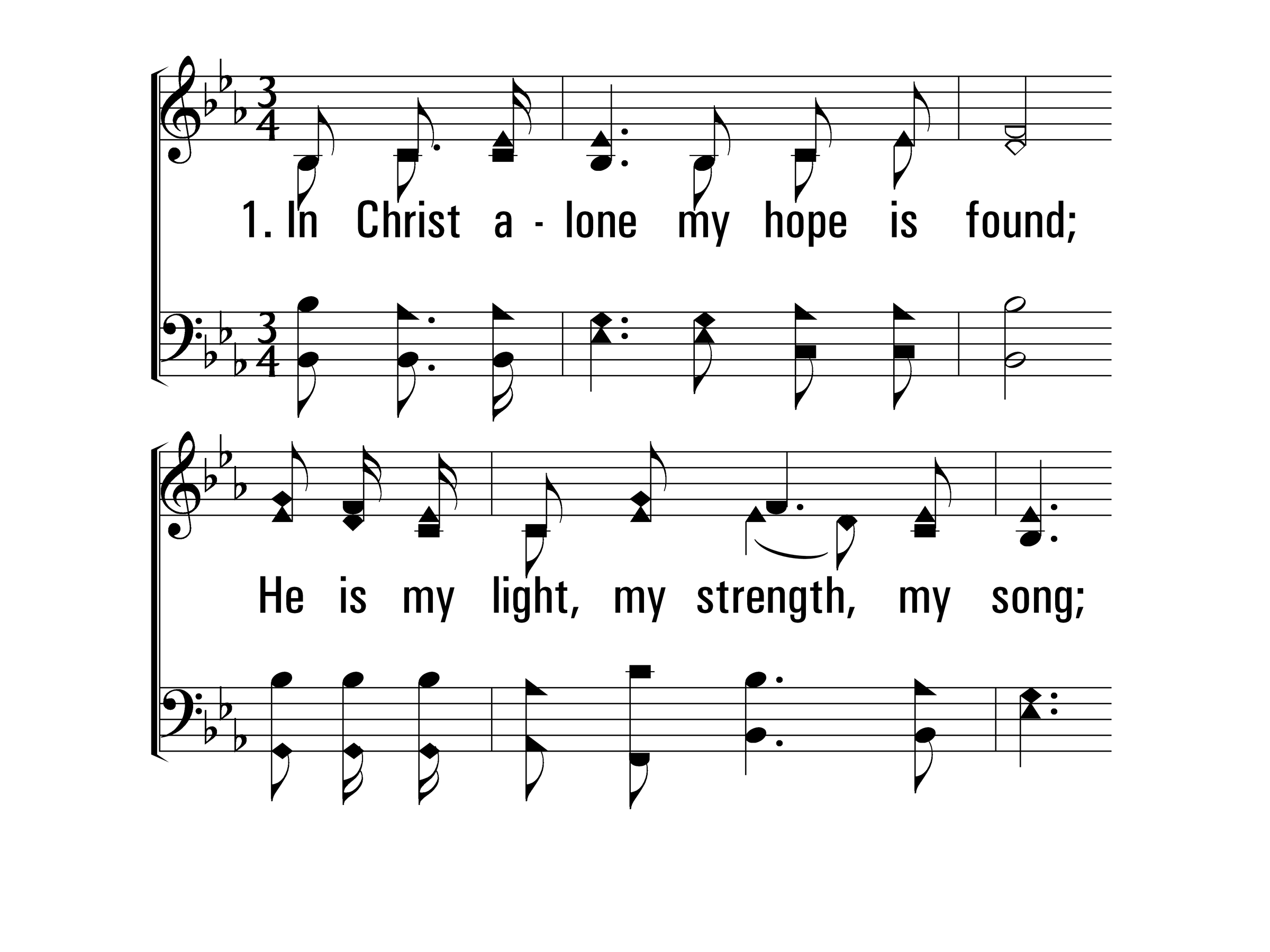 InChristAlone_st1_a
Vs 1
© 2014 Sumphonia Productions, LLC
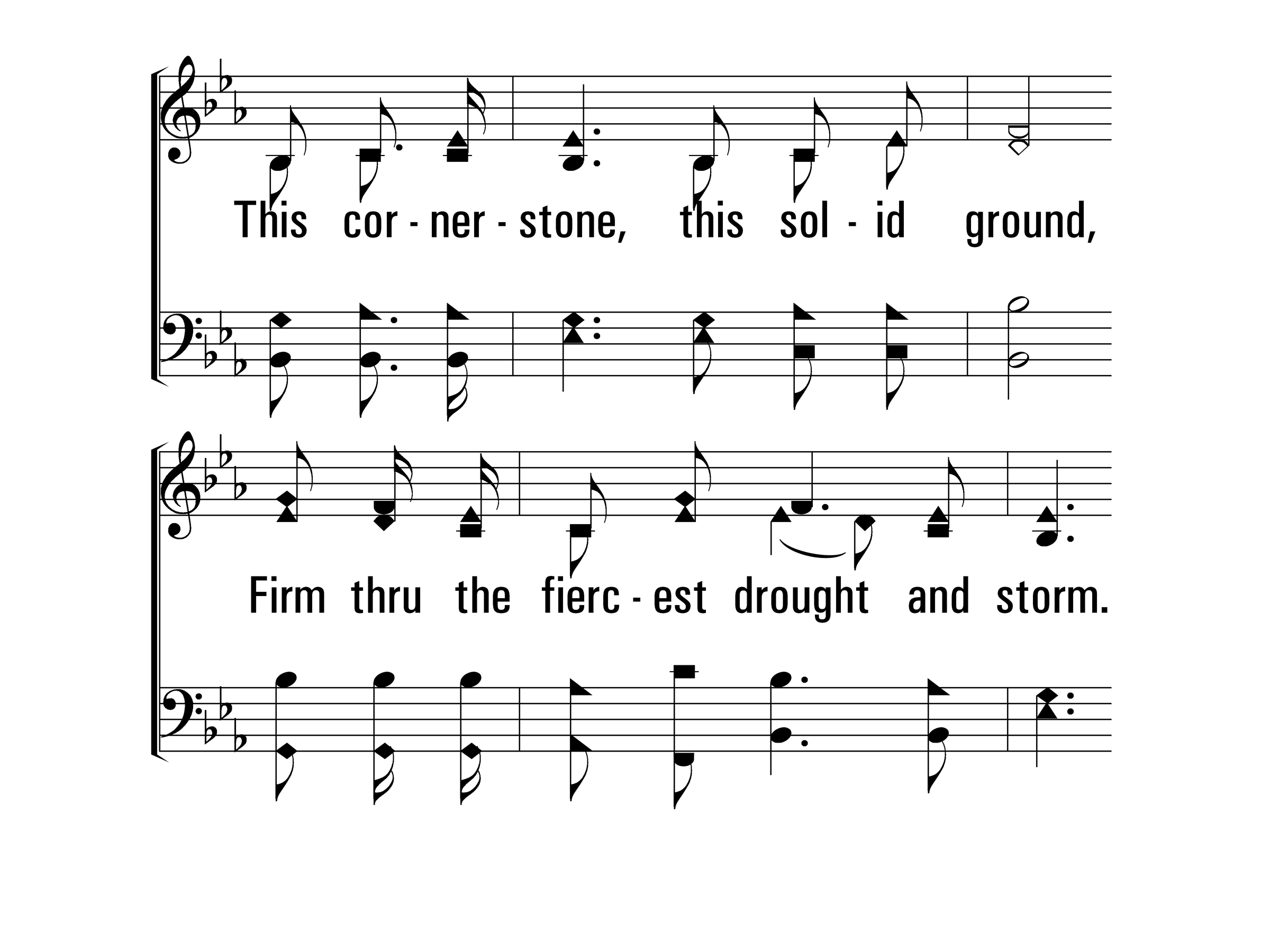 InChristAlone_st1_b
Vs 1
© 2014 Sumphonia Productions, LLC
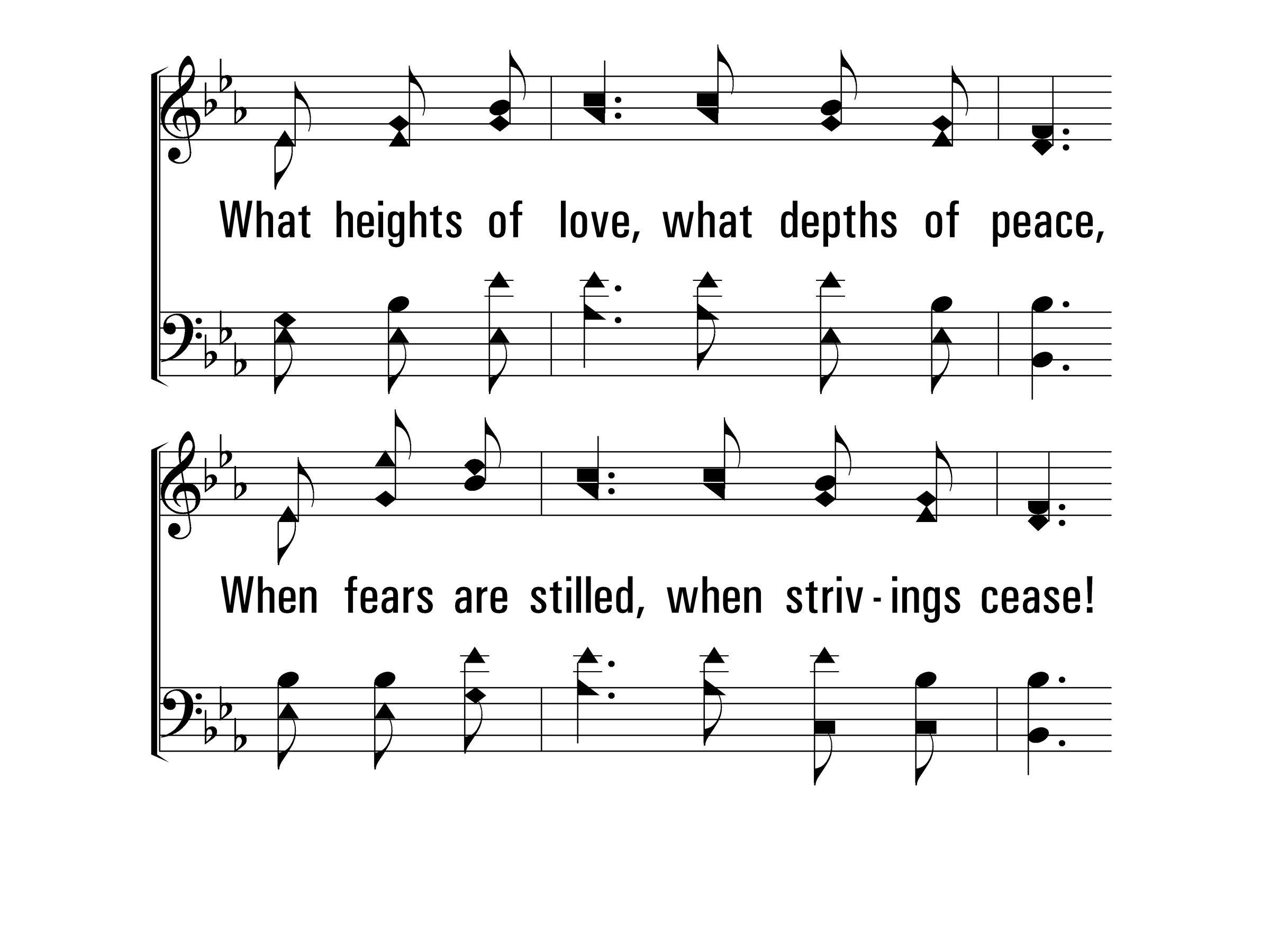 InChristAlone_st1_c
Vs 1
© 2014 Sumphonia Productions, LLC
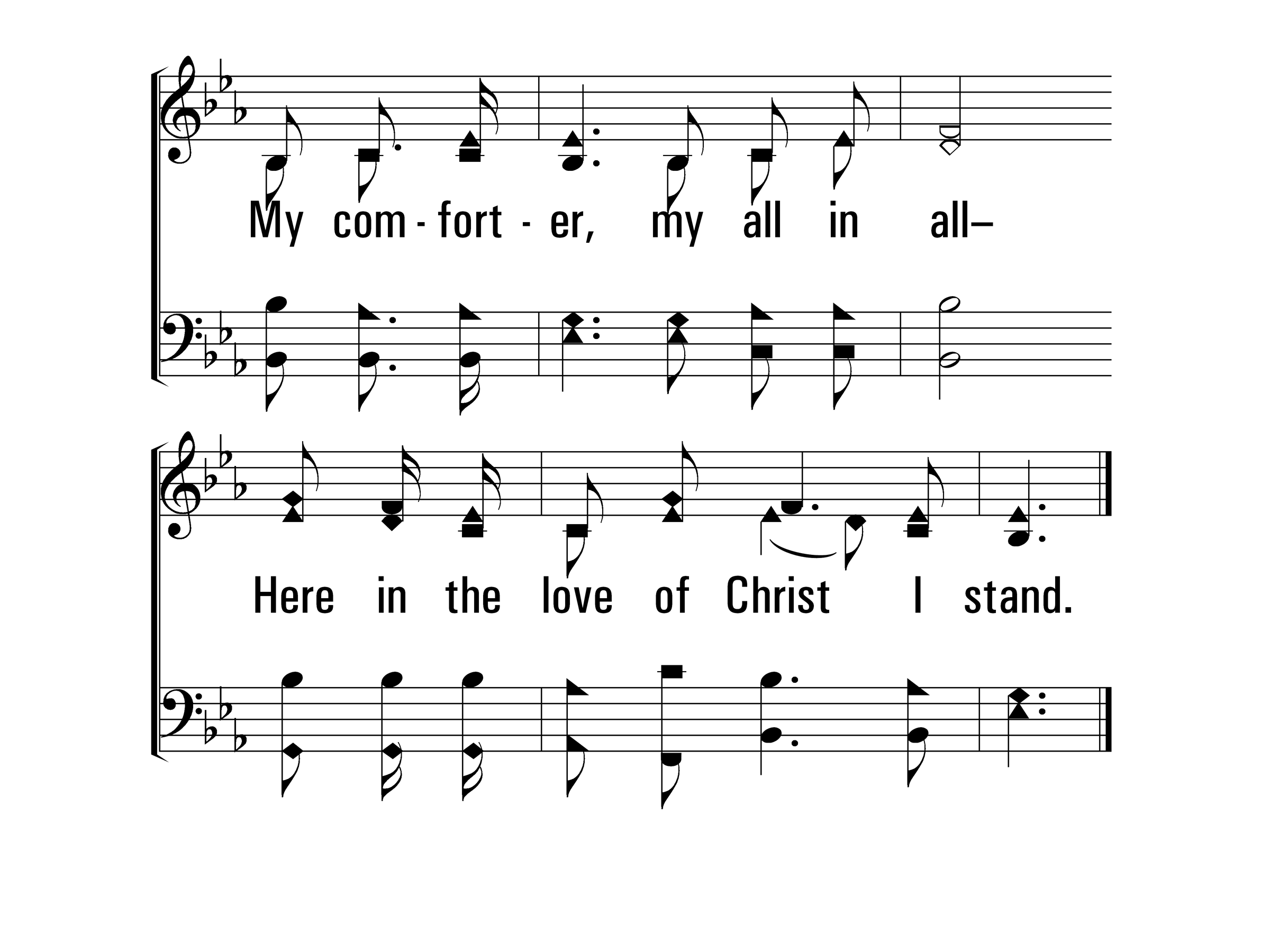 InChristAlone_st1_d
Vs 1
© 2014 Sumphonia Productions, LLC
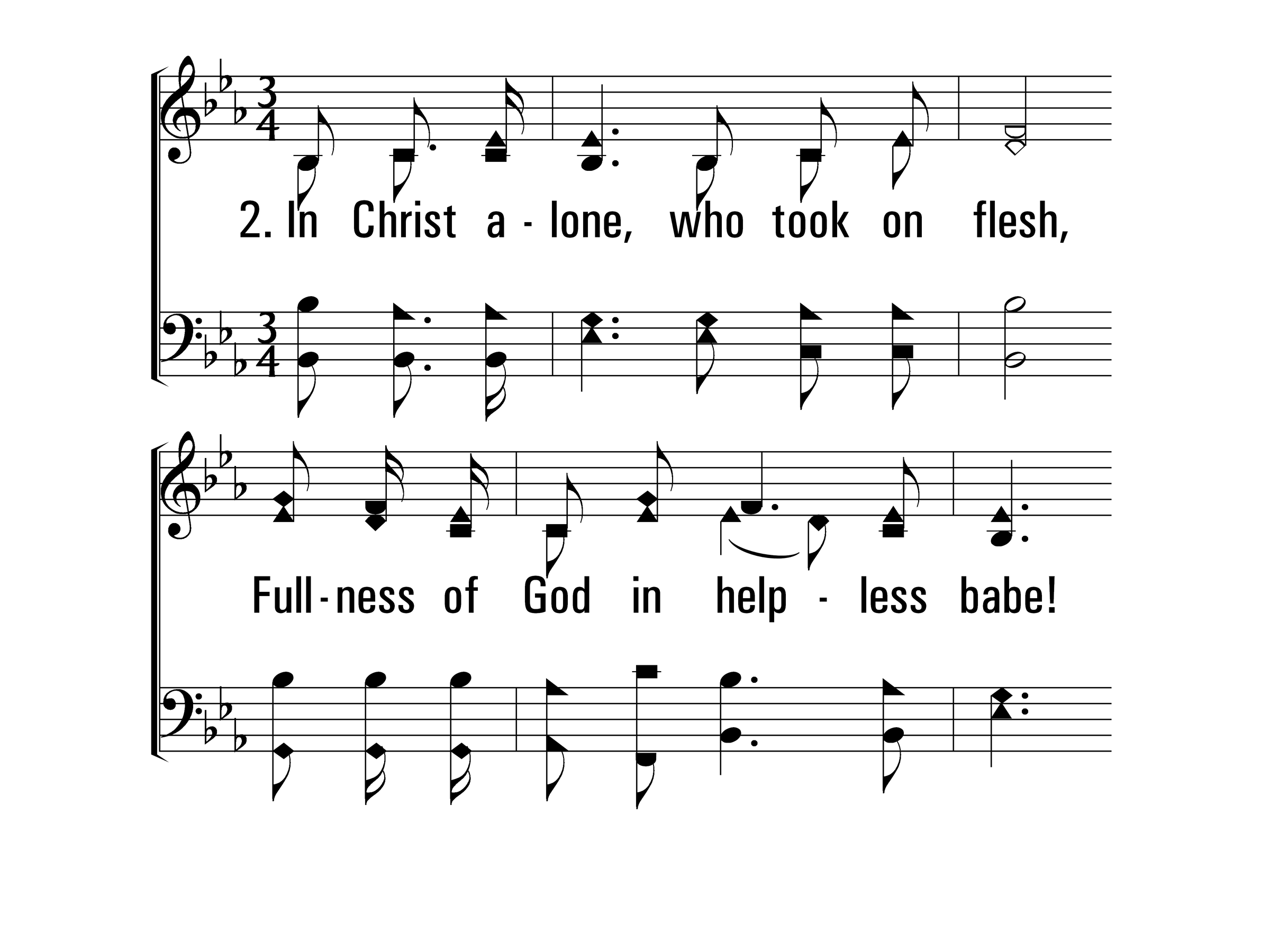 InChristAlone_st2_a
Vs 2
© 2014 Sumphonia Productions, LLC
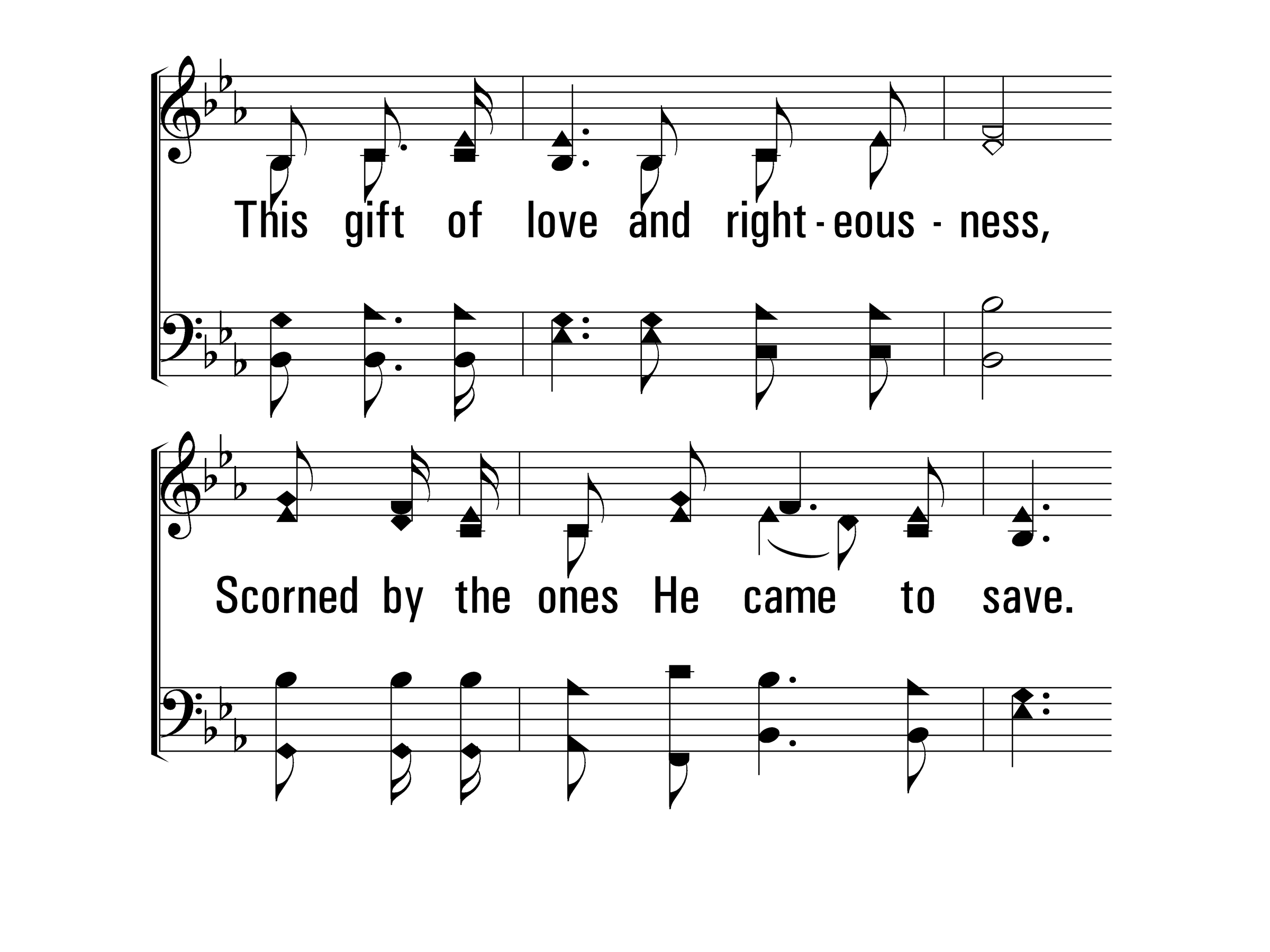 InChristAlone_st2_b
Vs 2
© 2014 Sumphonia Productions, LLC
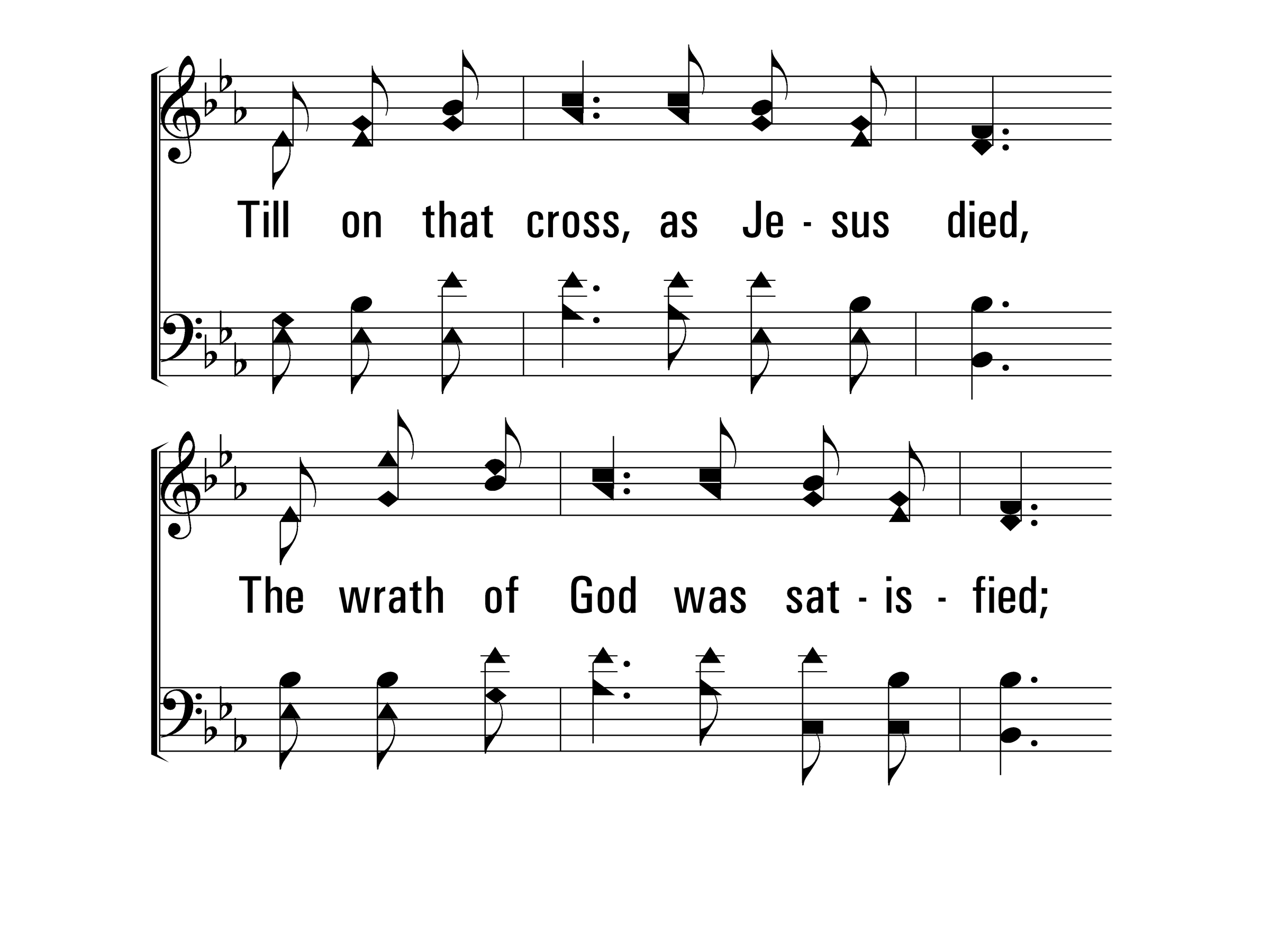 InChristAlone_st2_c
Vs 2
© 2014 Sumphonia Productions, LLC
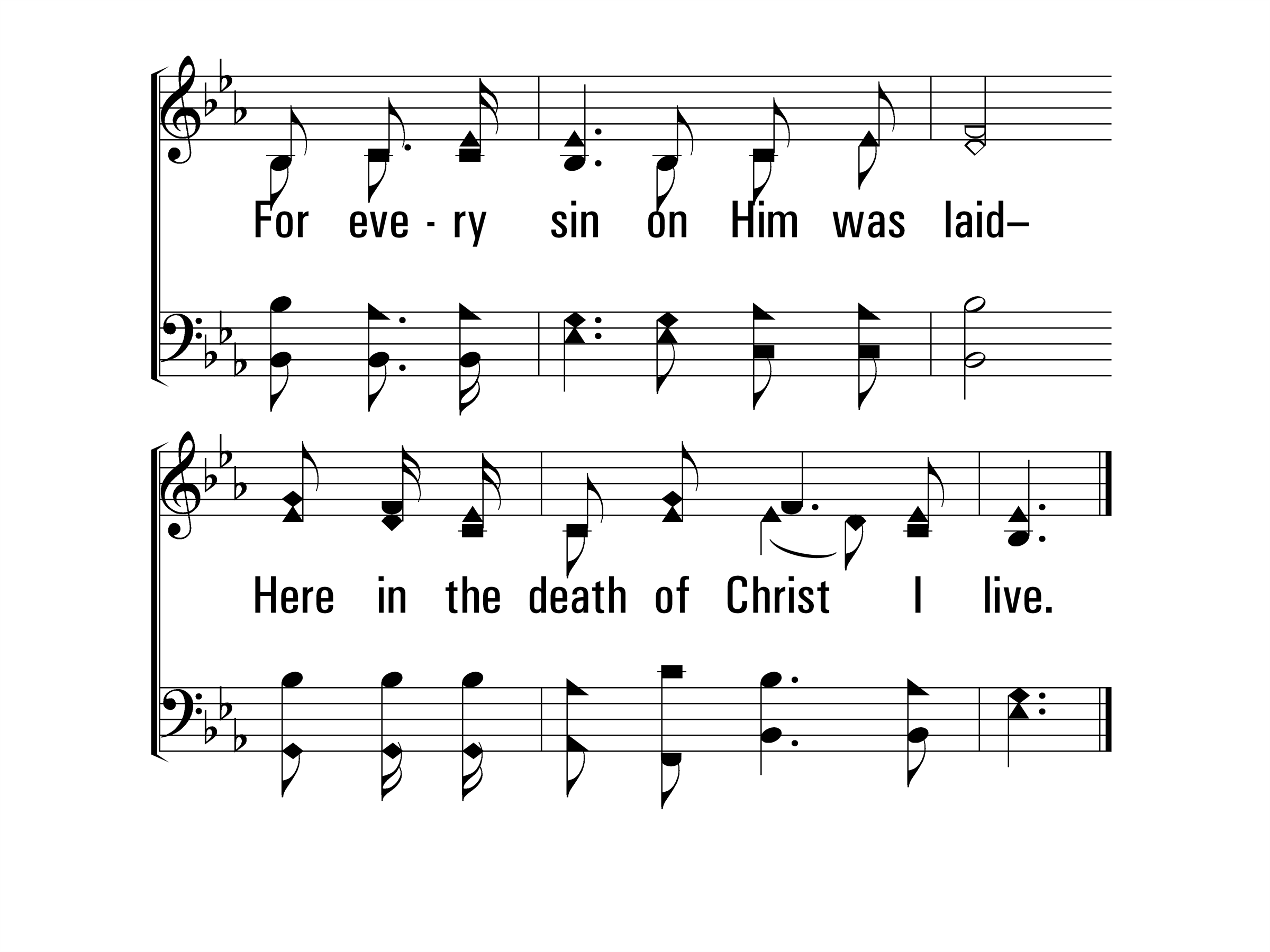 InChristAlone_st2_d
Vs 2
© 2014 Sumphonia Productions, LLC
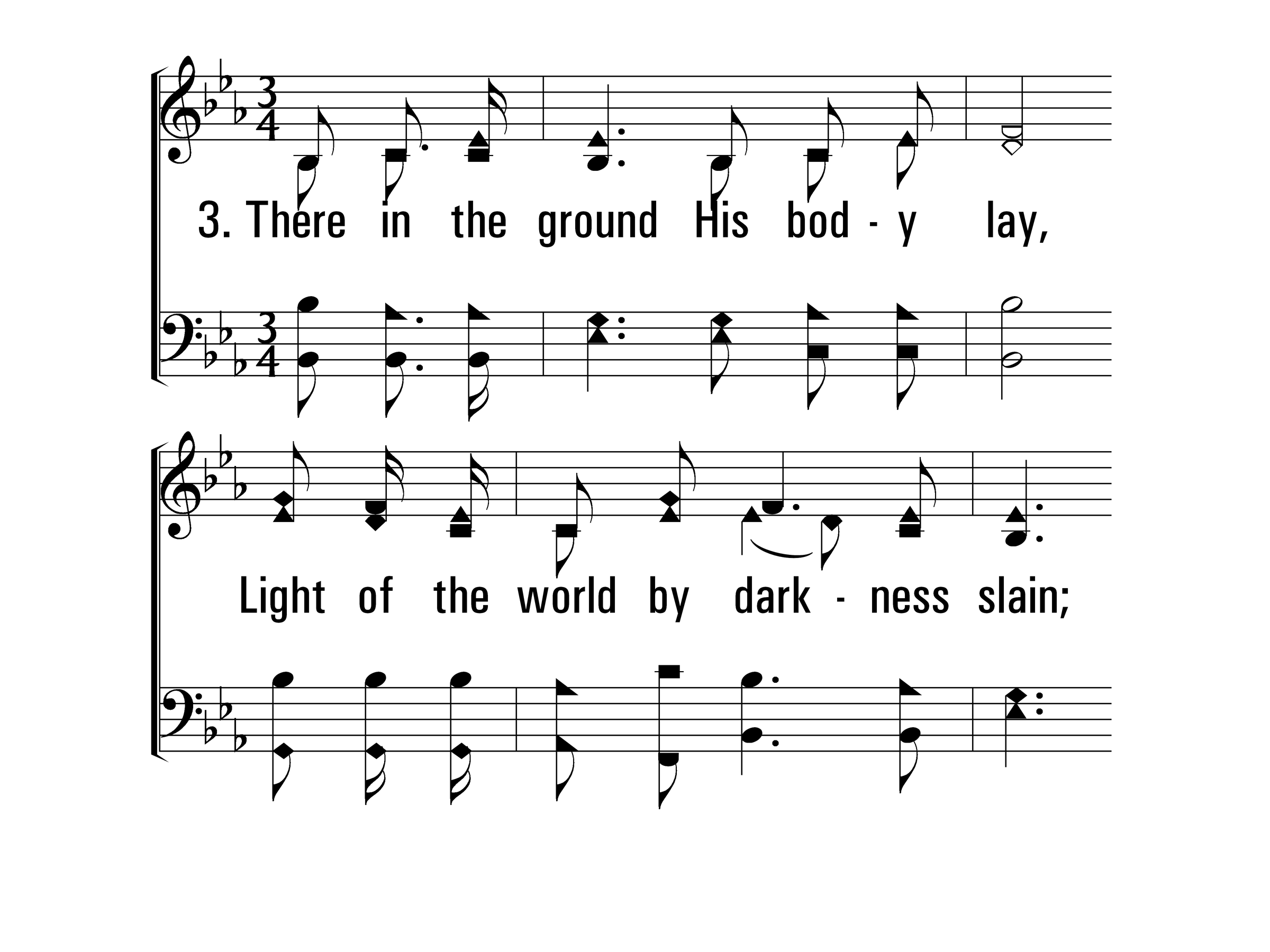 InChristAlone_st3_a
Vs 3
© 2014 Sumphonia Productions, LLC
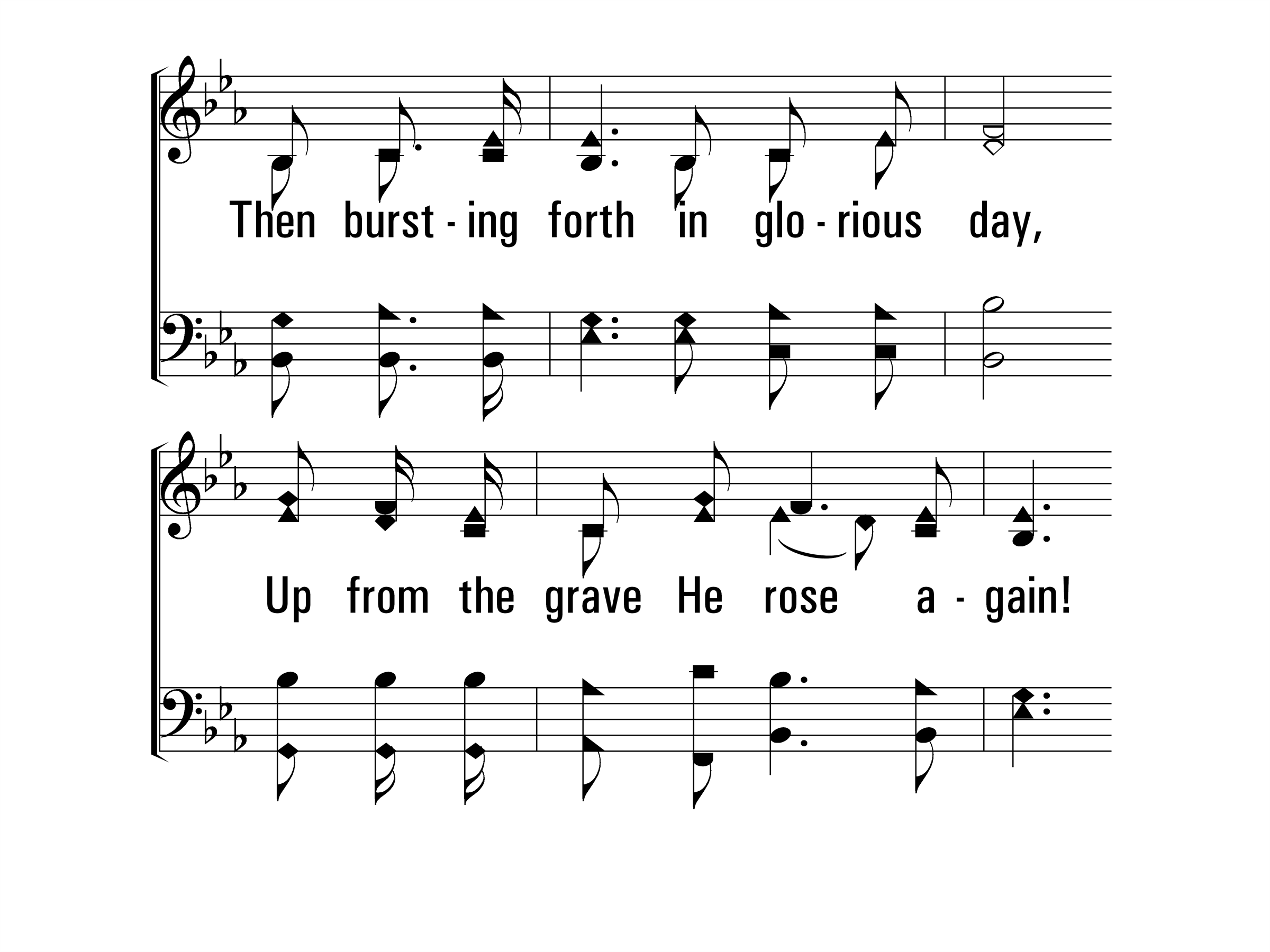 InChristAlone_st3_b
Vs 3
© 2014 Sumphonia Productions, LLC
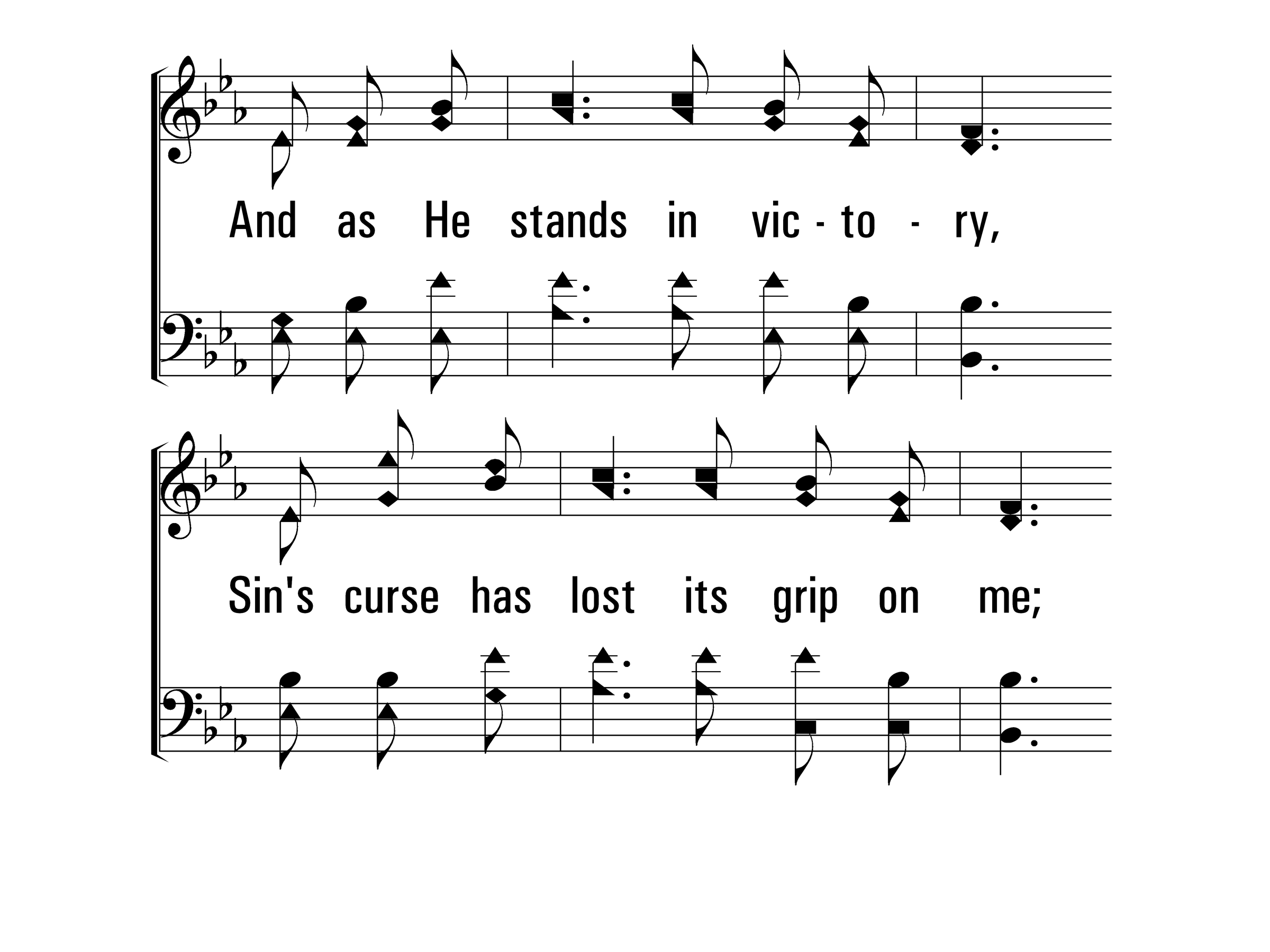 InChristAlone_st3_c
Vs 3
© 2014 Sumphonia Productions, LLC
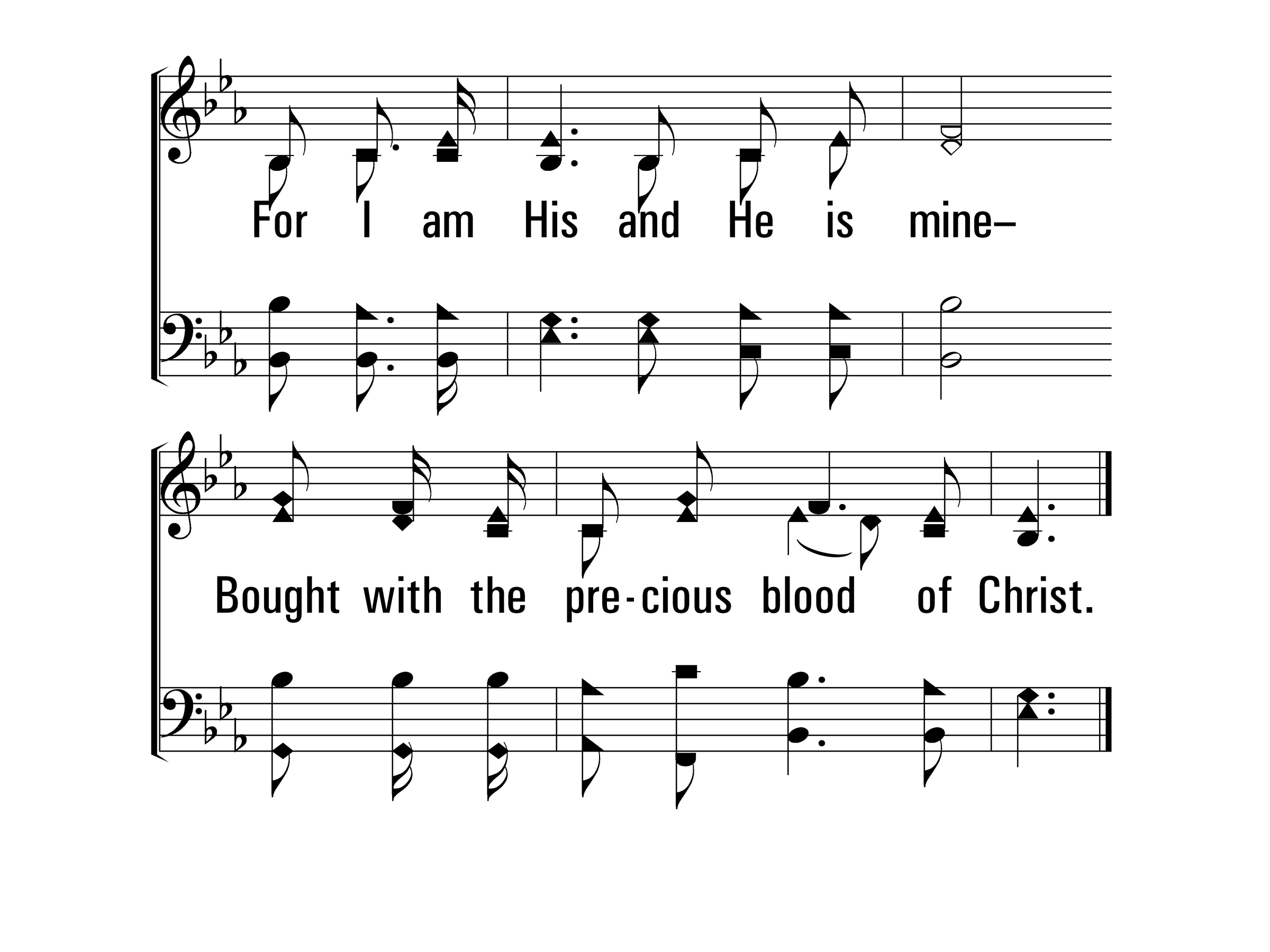 InChristAlone_st3_d
Vs 3
© 2014 Sumphonia Productions, LLC
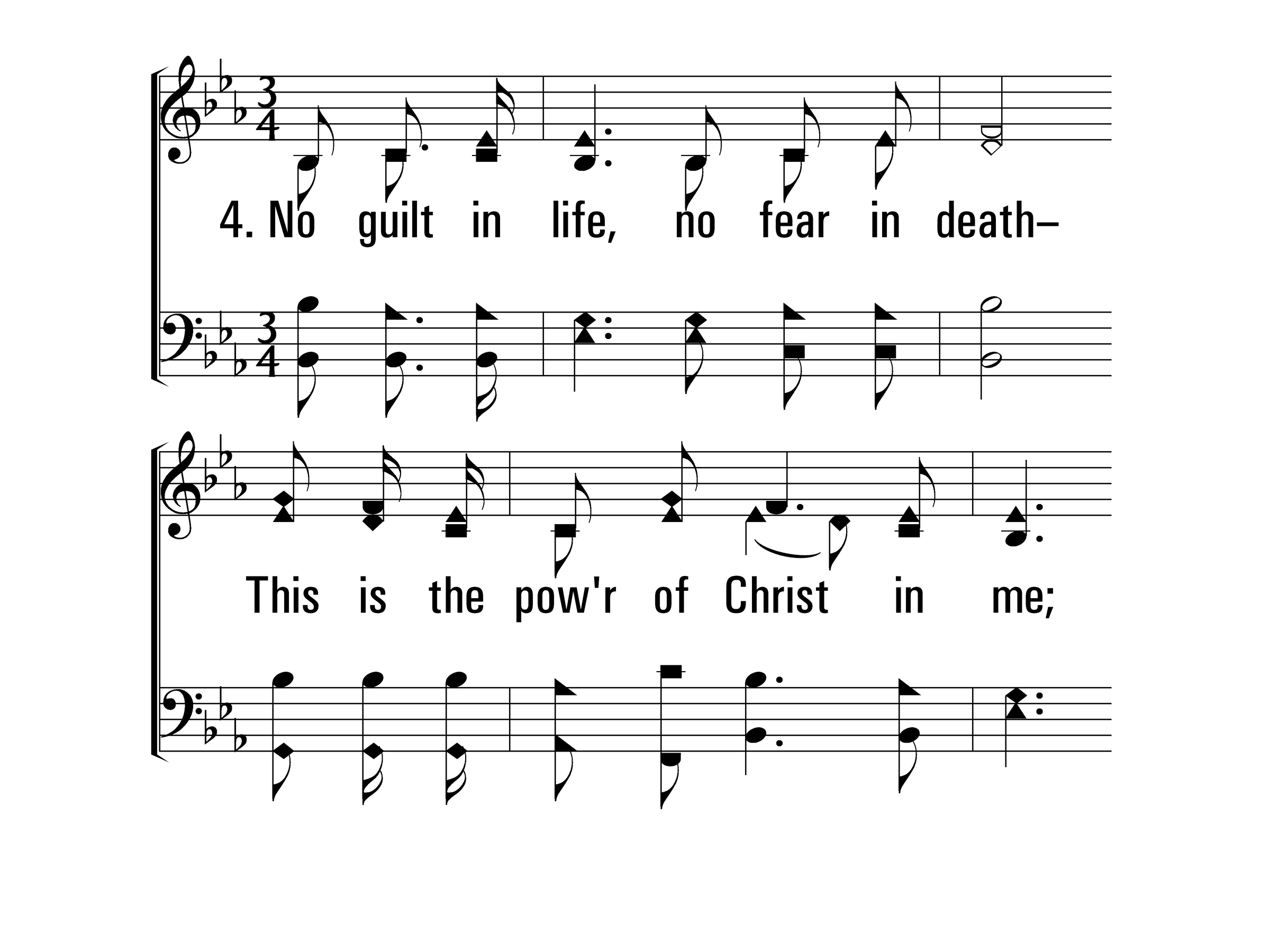 InChristAlone_st4_a
Vs 4
© 2014 Sumphonia Productions, LLC
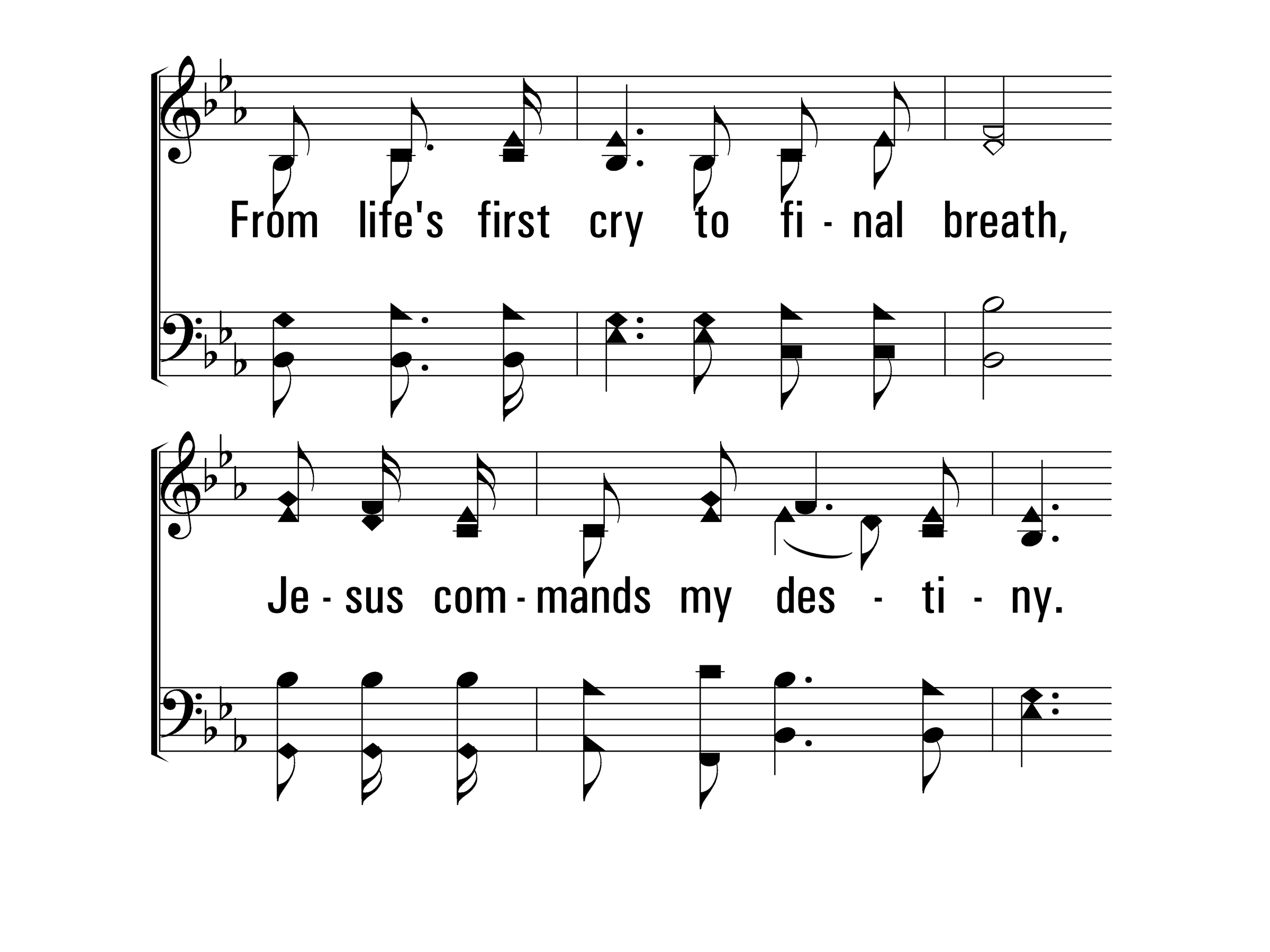 InChristAlone_st4_b
Vs 4
© 2014 Sumphonia Productions, LLC
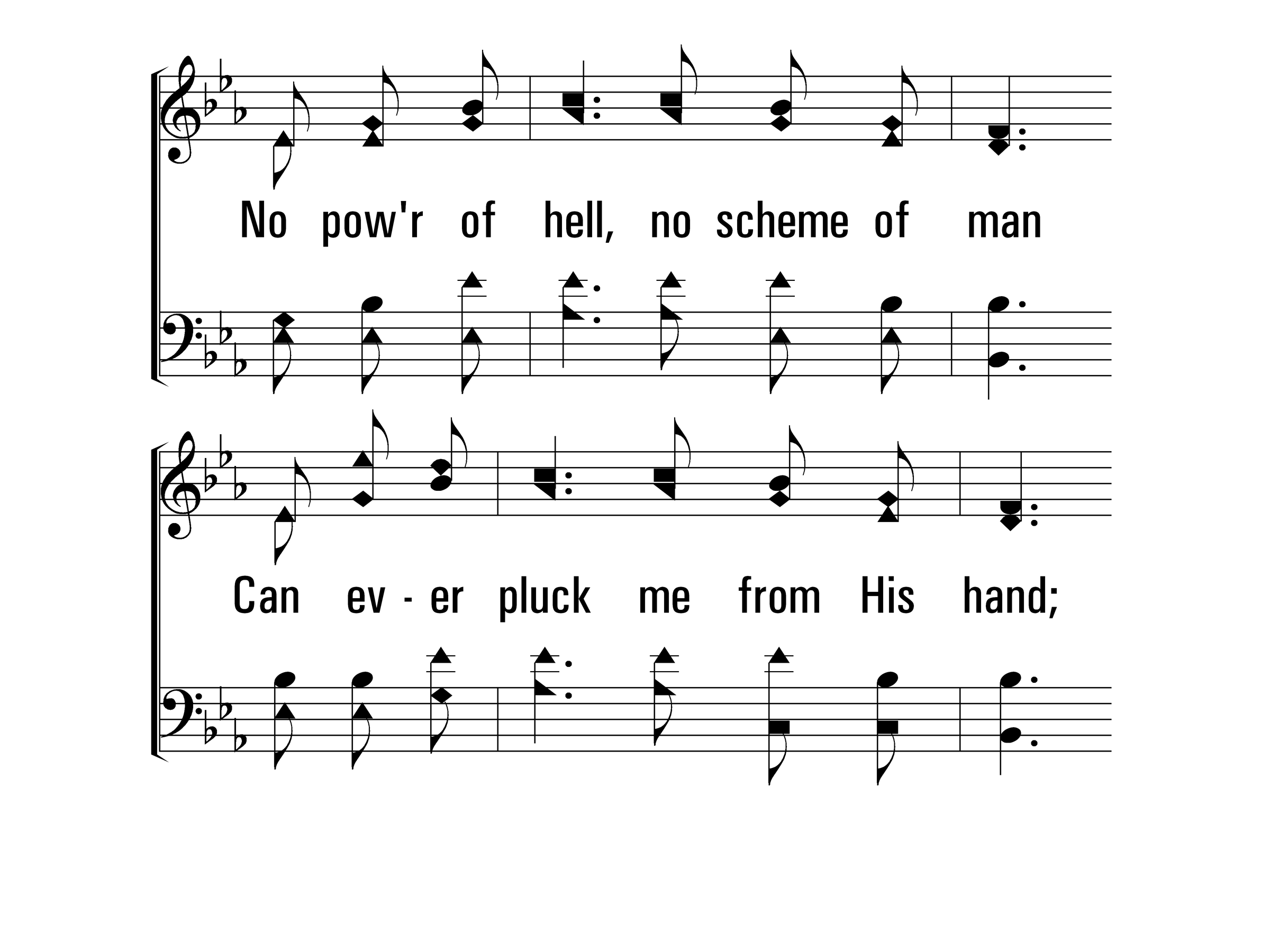 InChristAlone_st4_c
Vs 4
© 2014 Sumphonia Productions, LLC
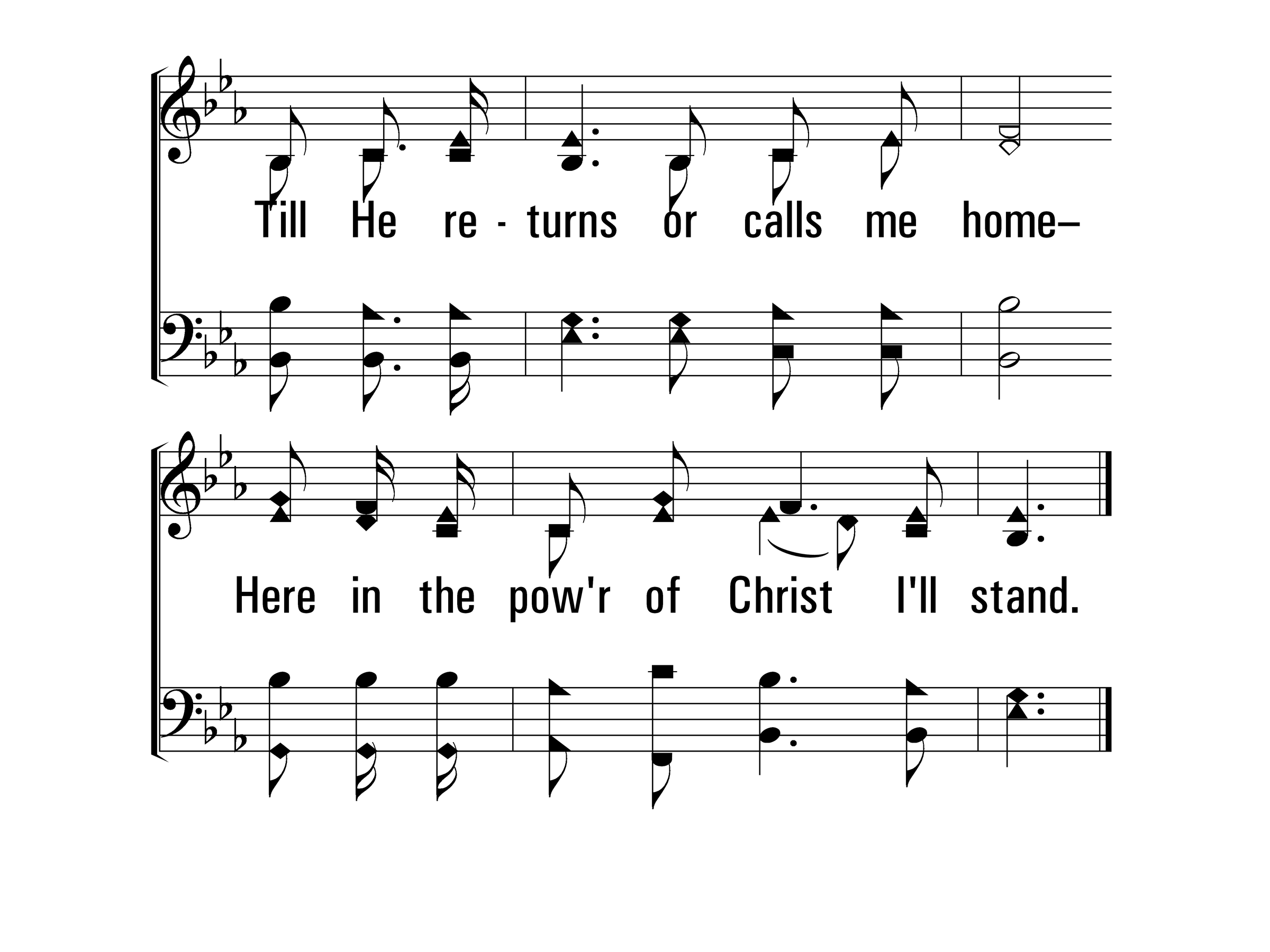 InChristAlone_st4_d
Vs 4
End
© 2014 Sumphonia Productions, LLC
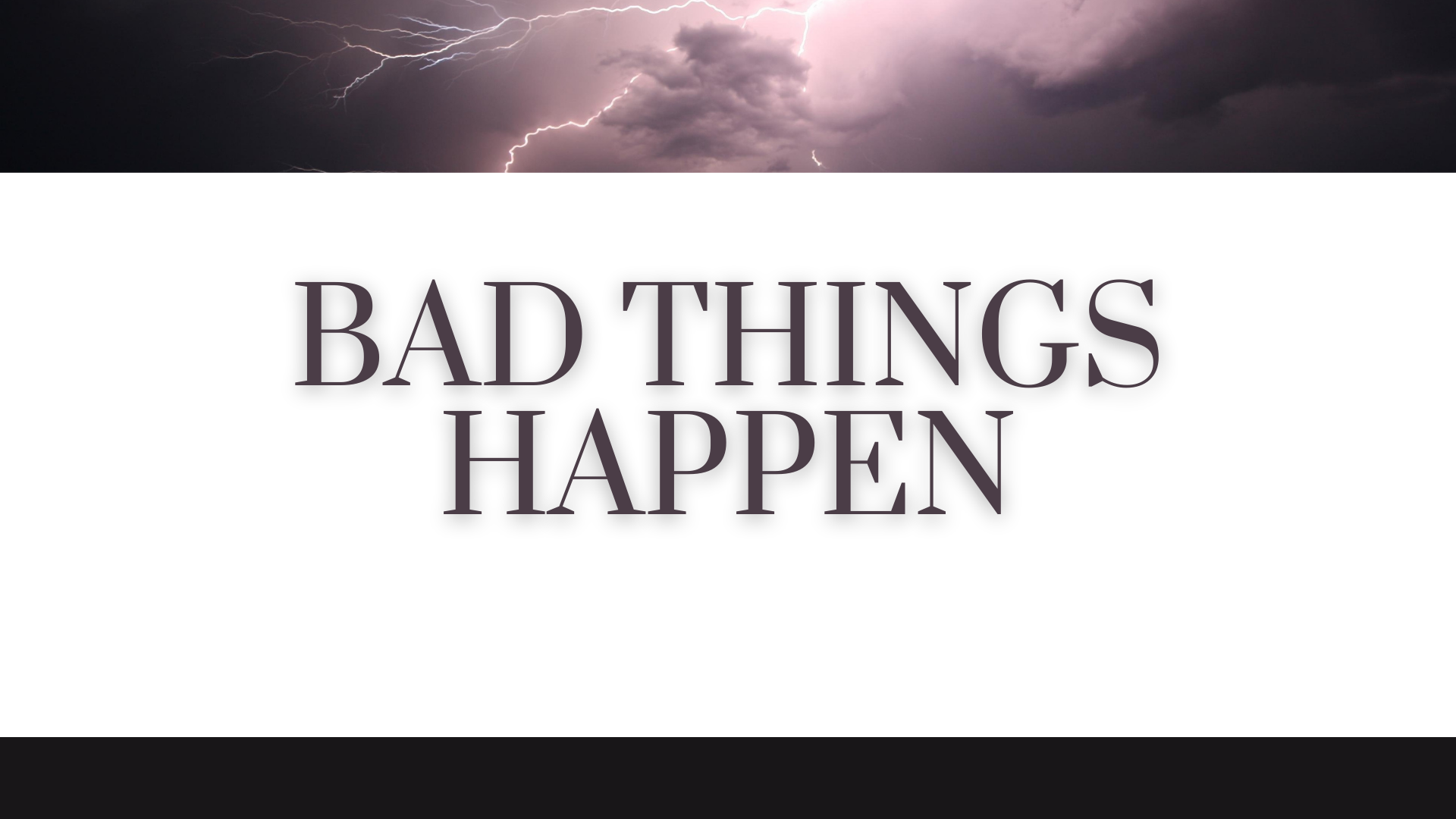 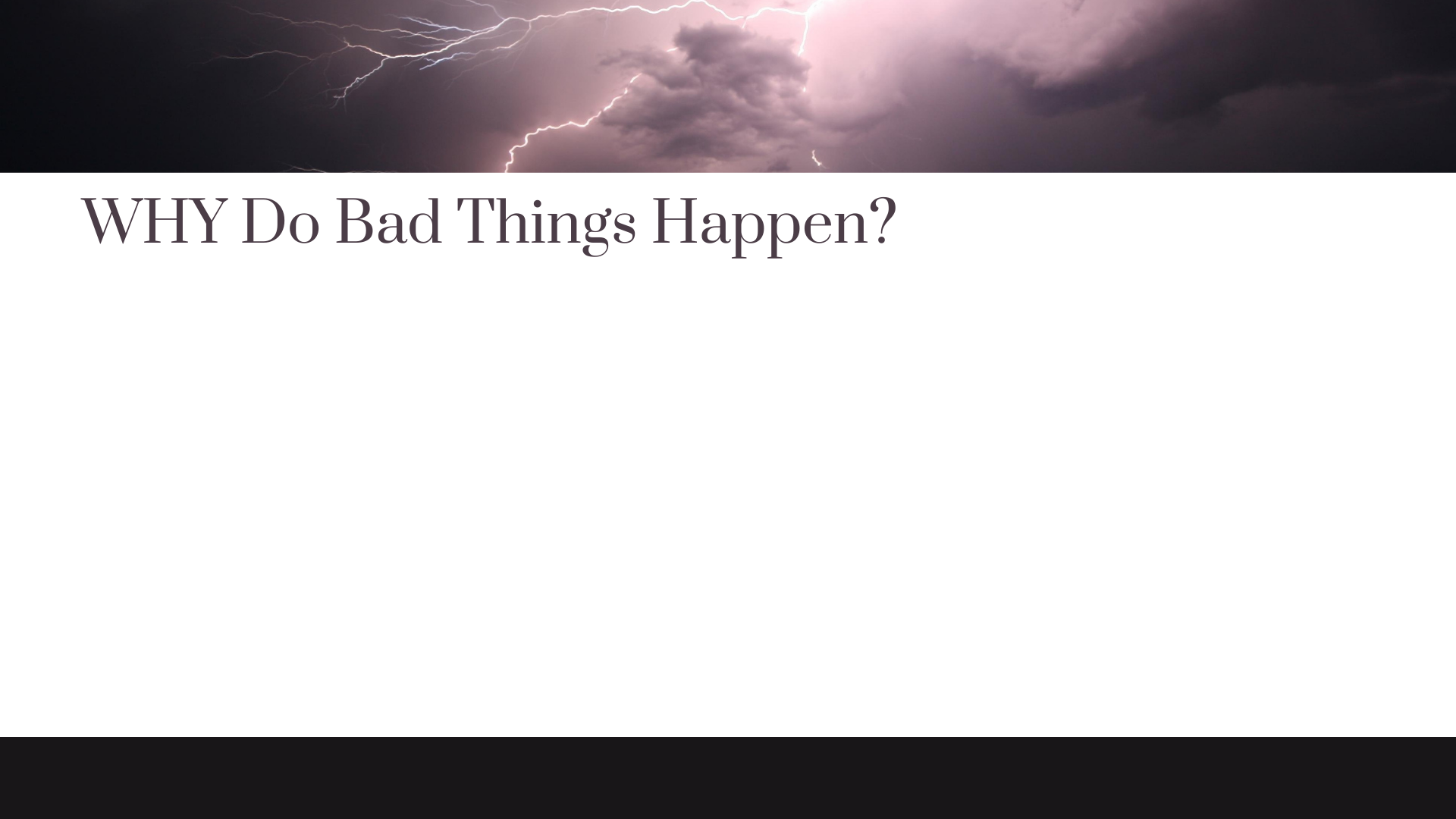 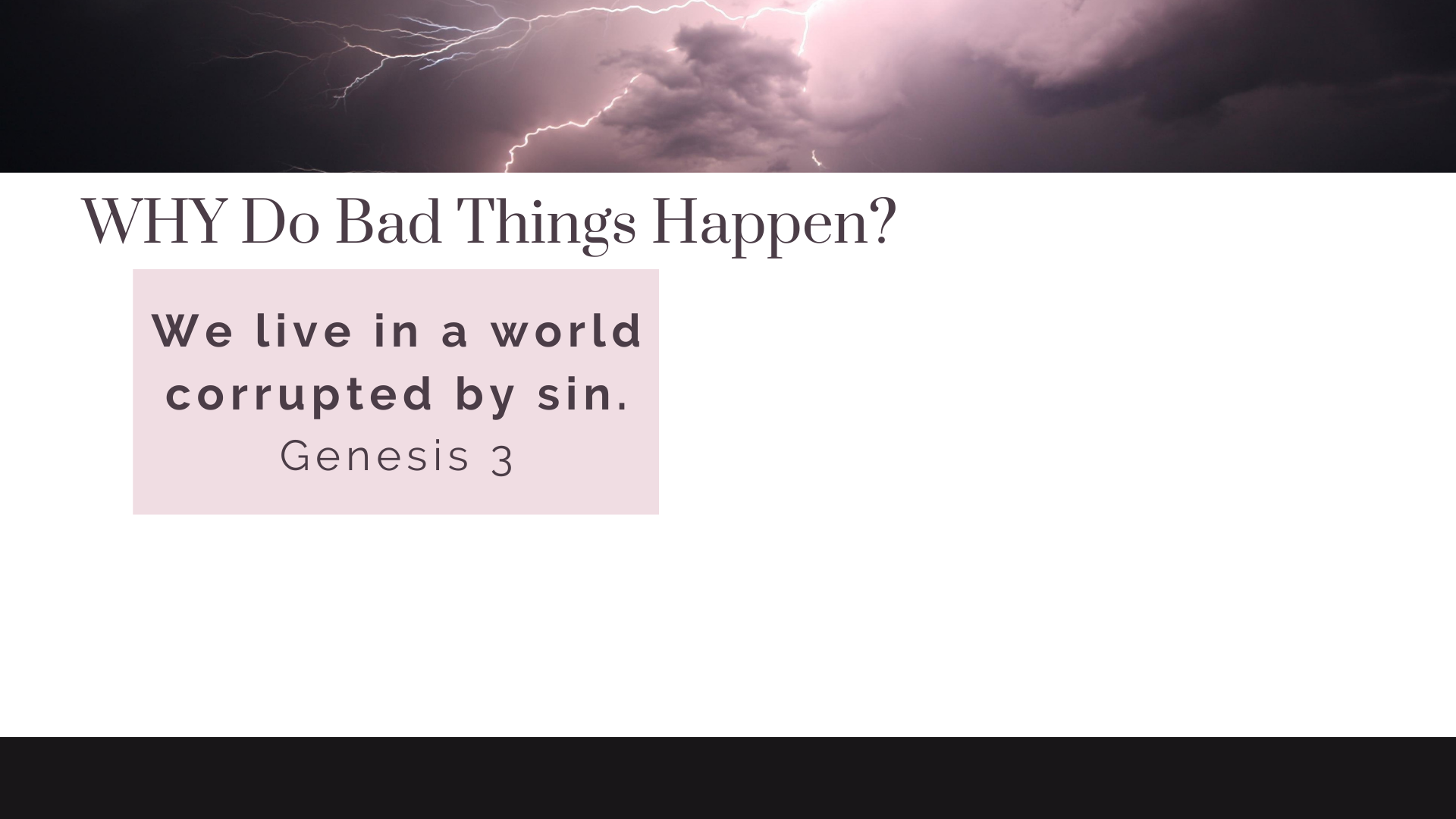 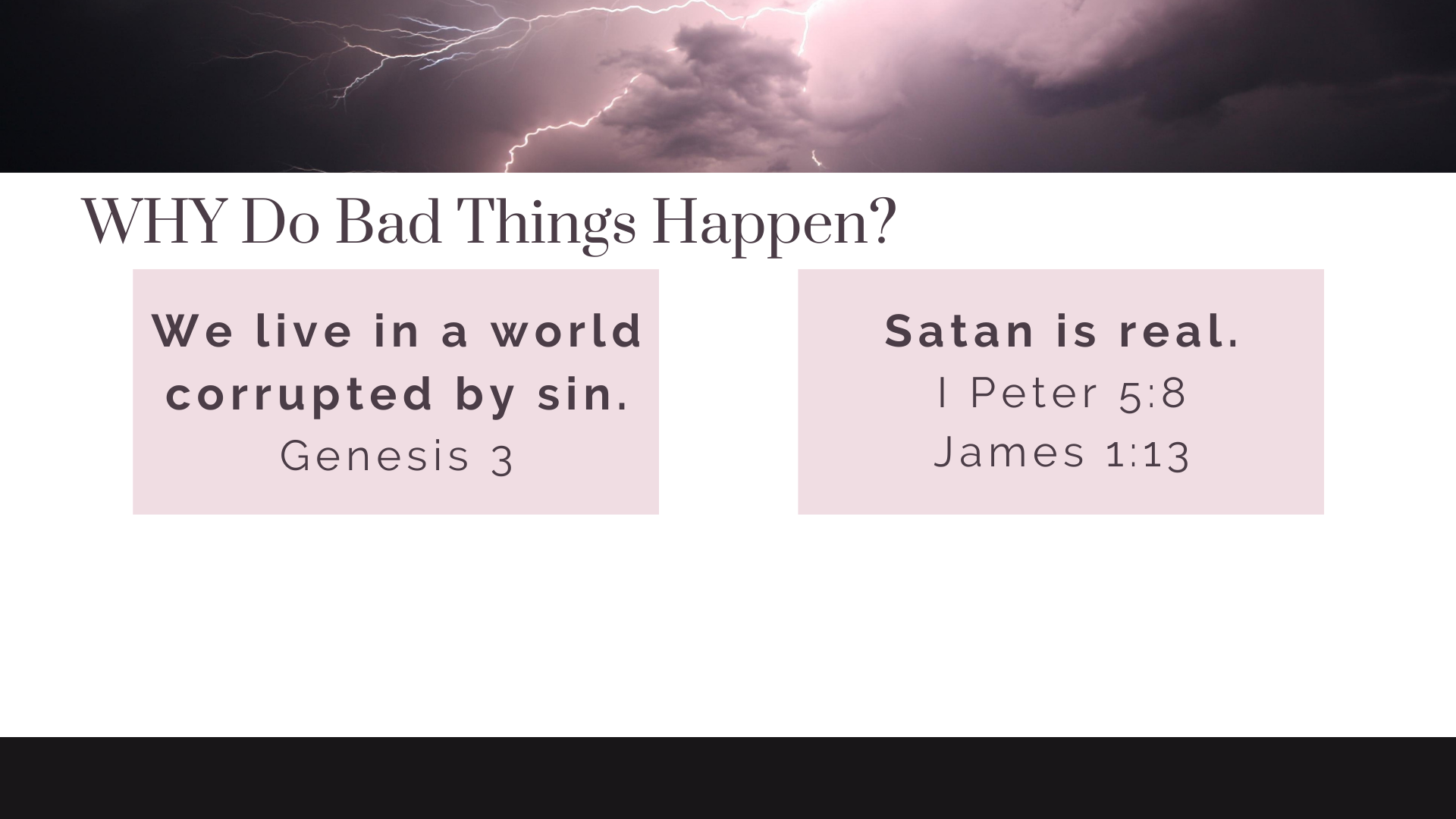 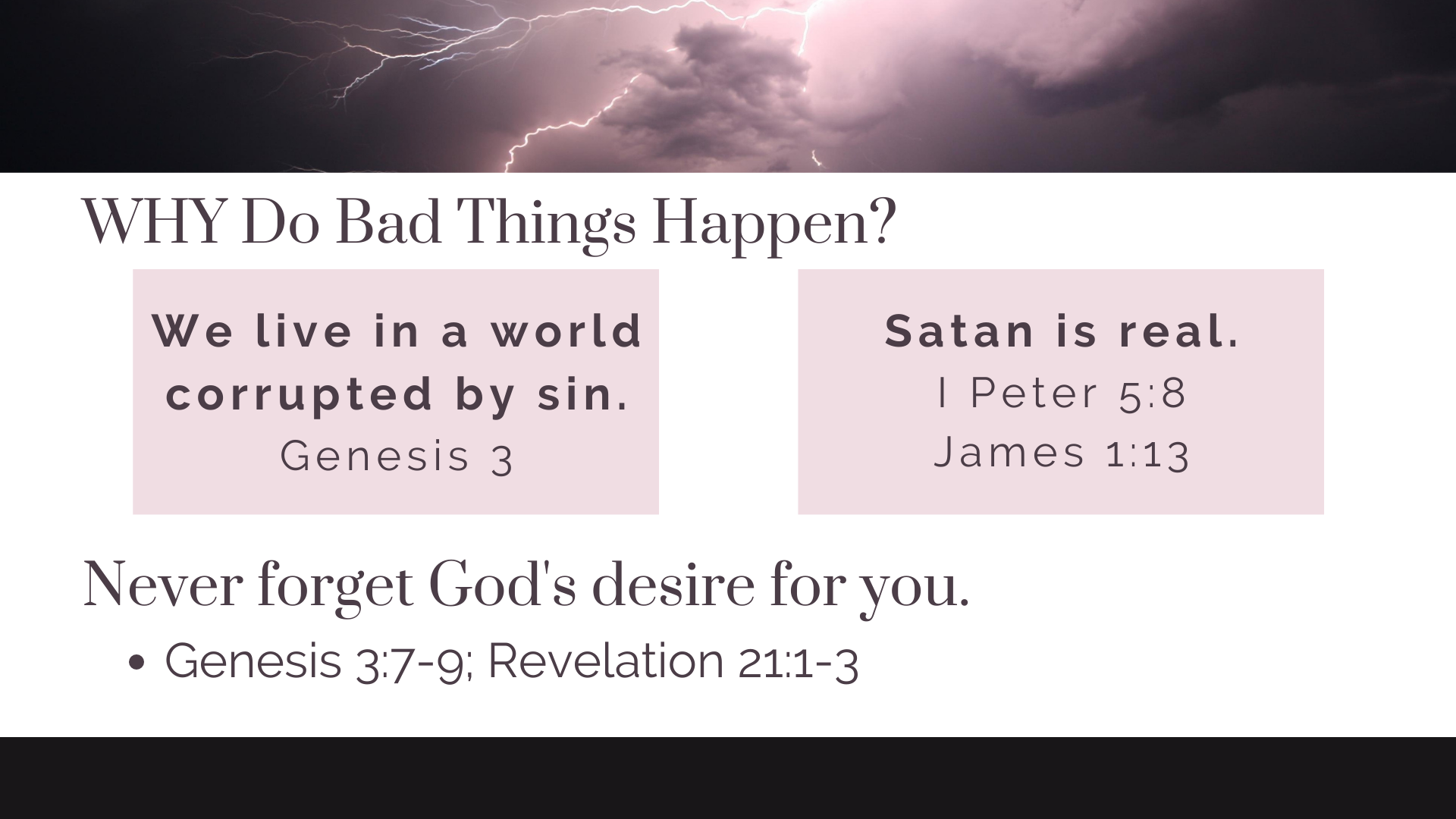 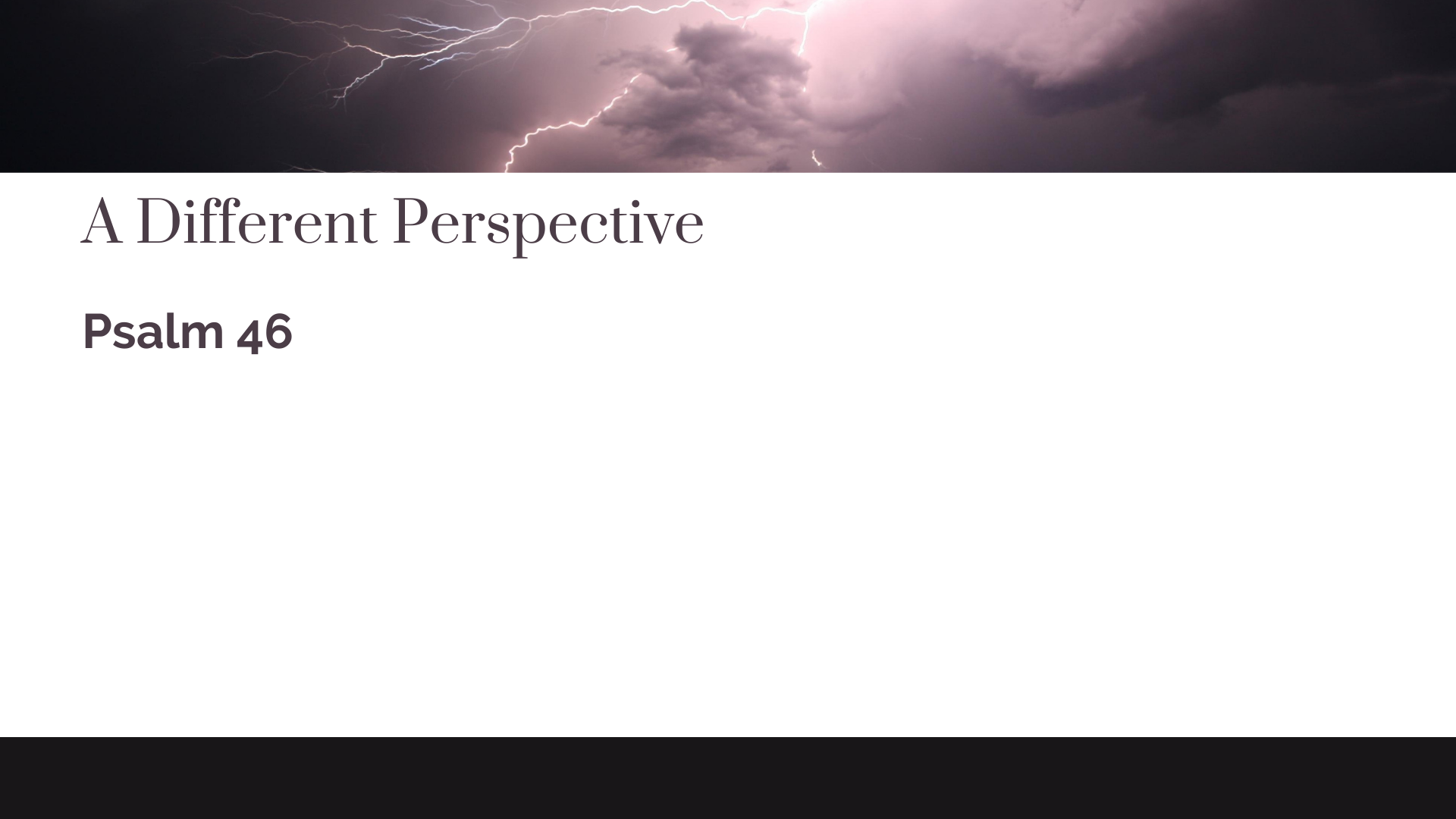 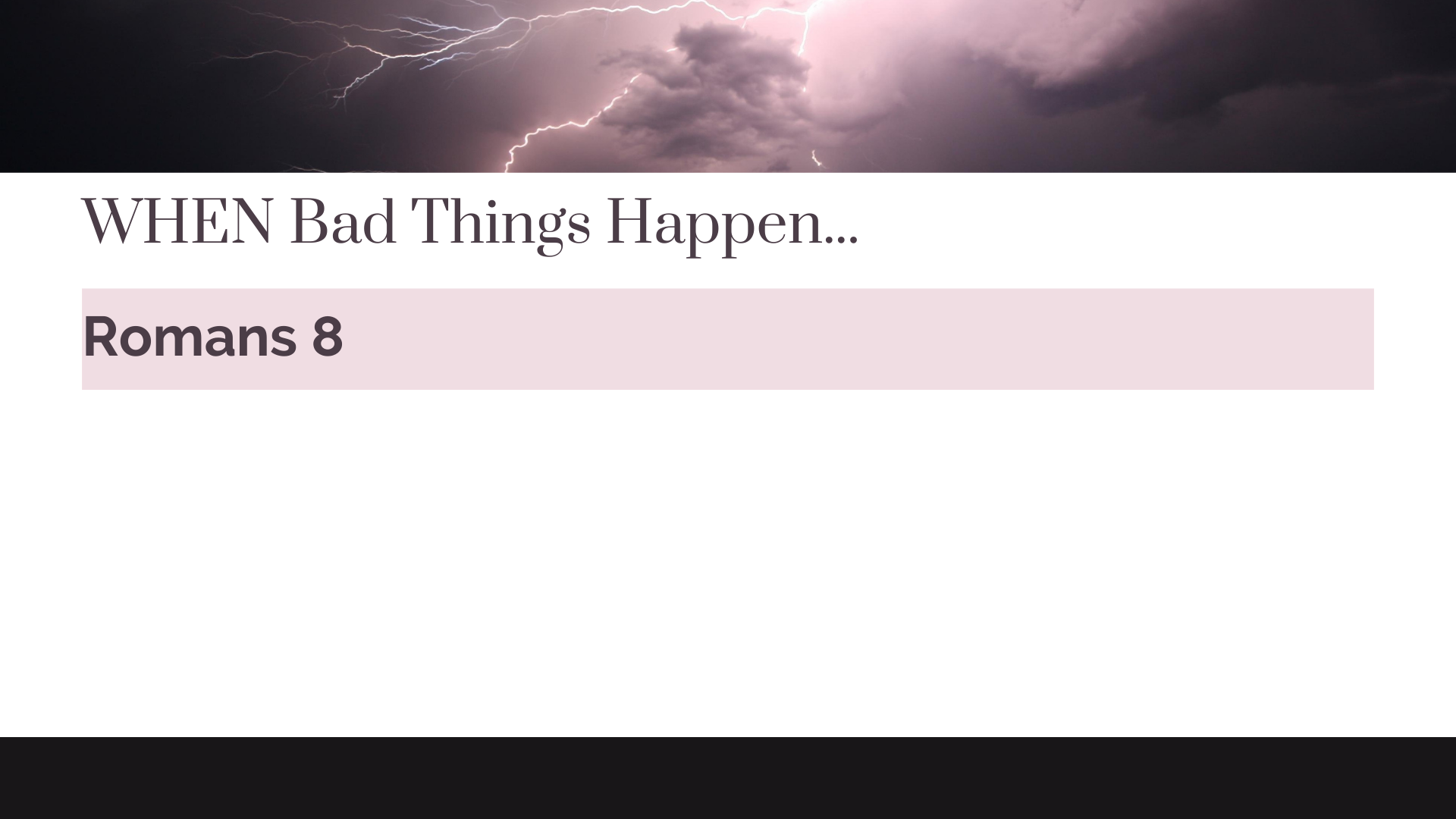 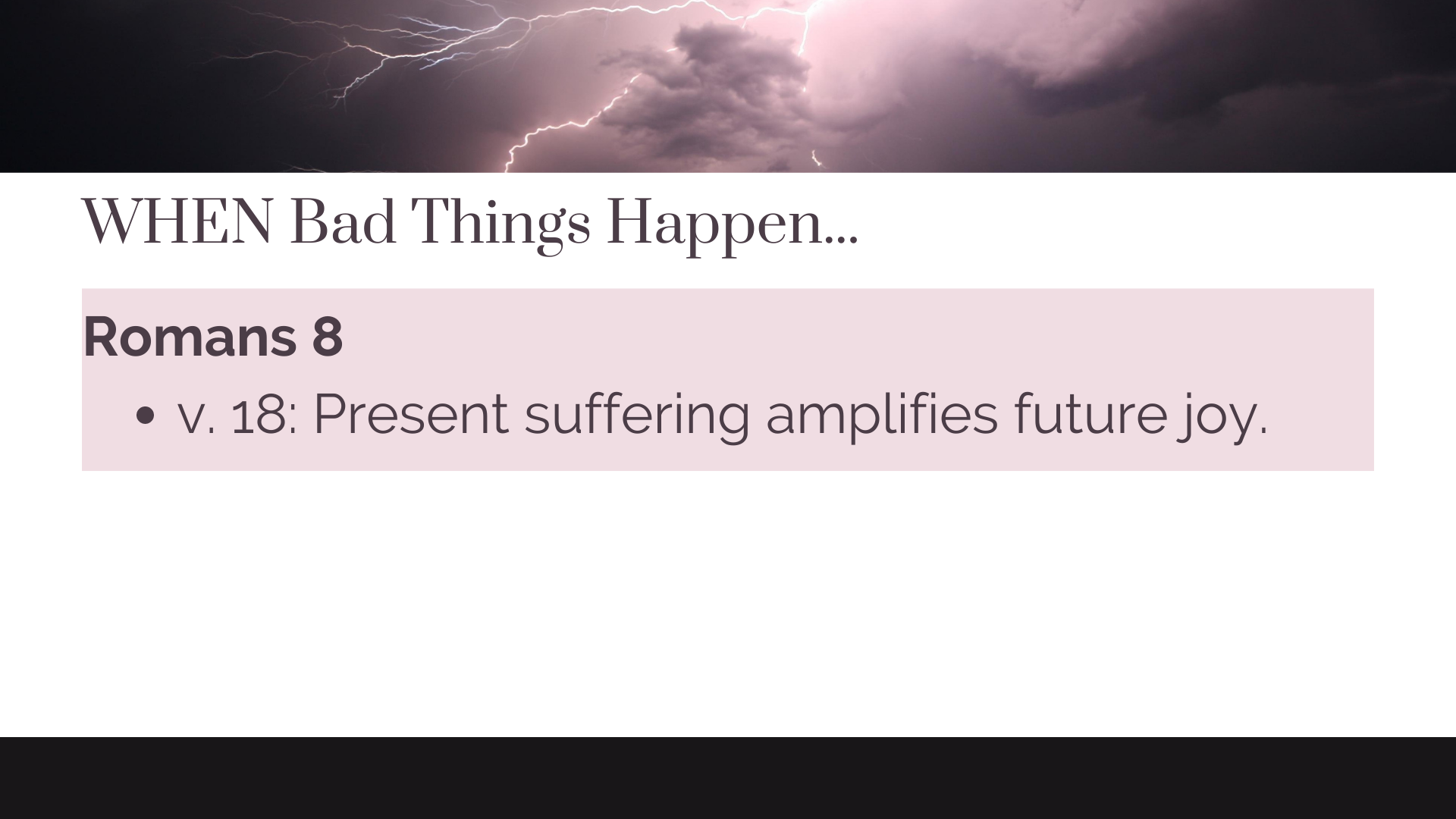 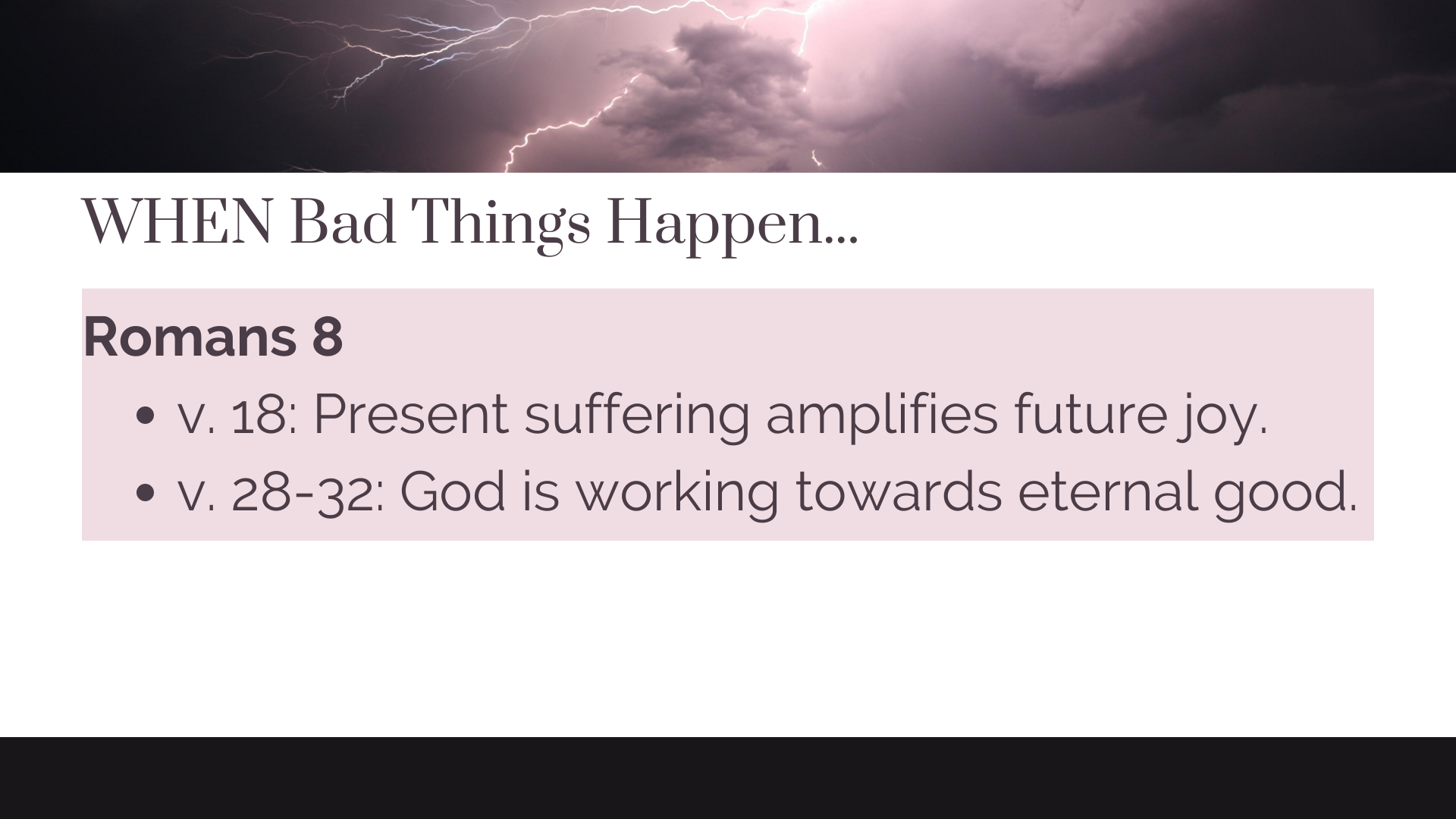 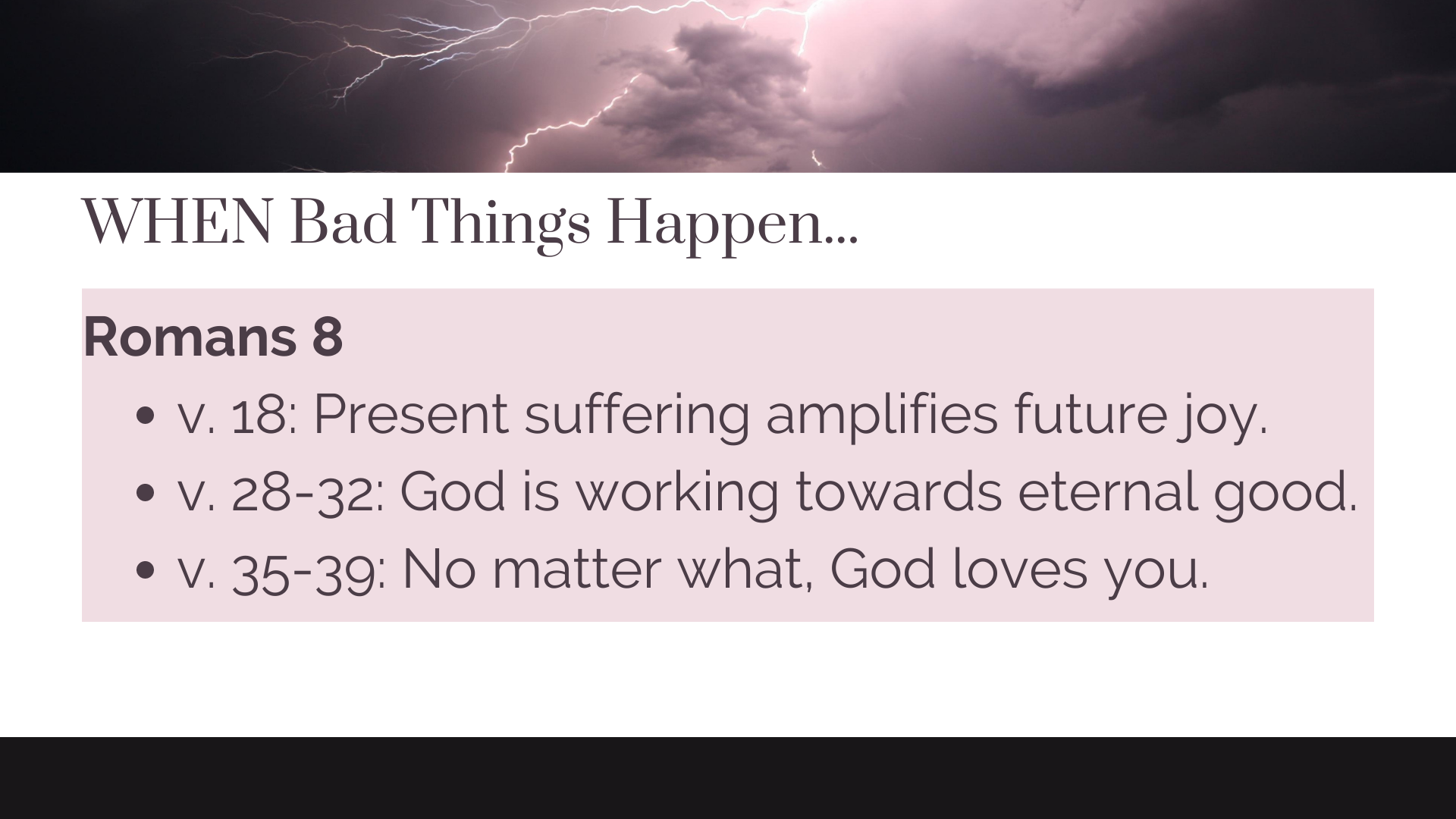 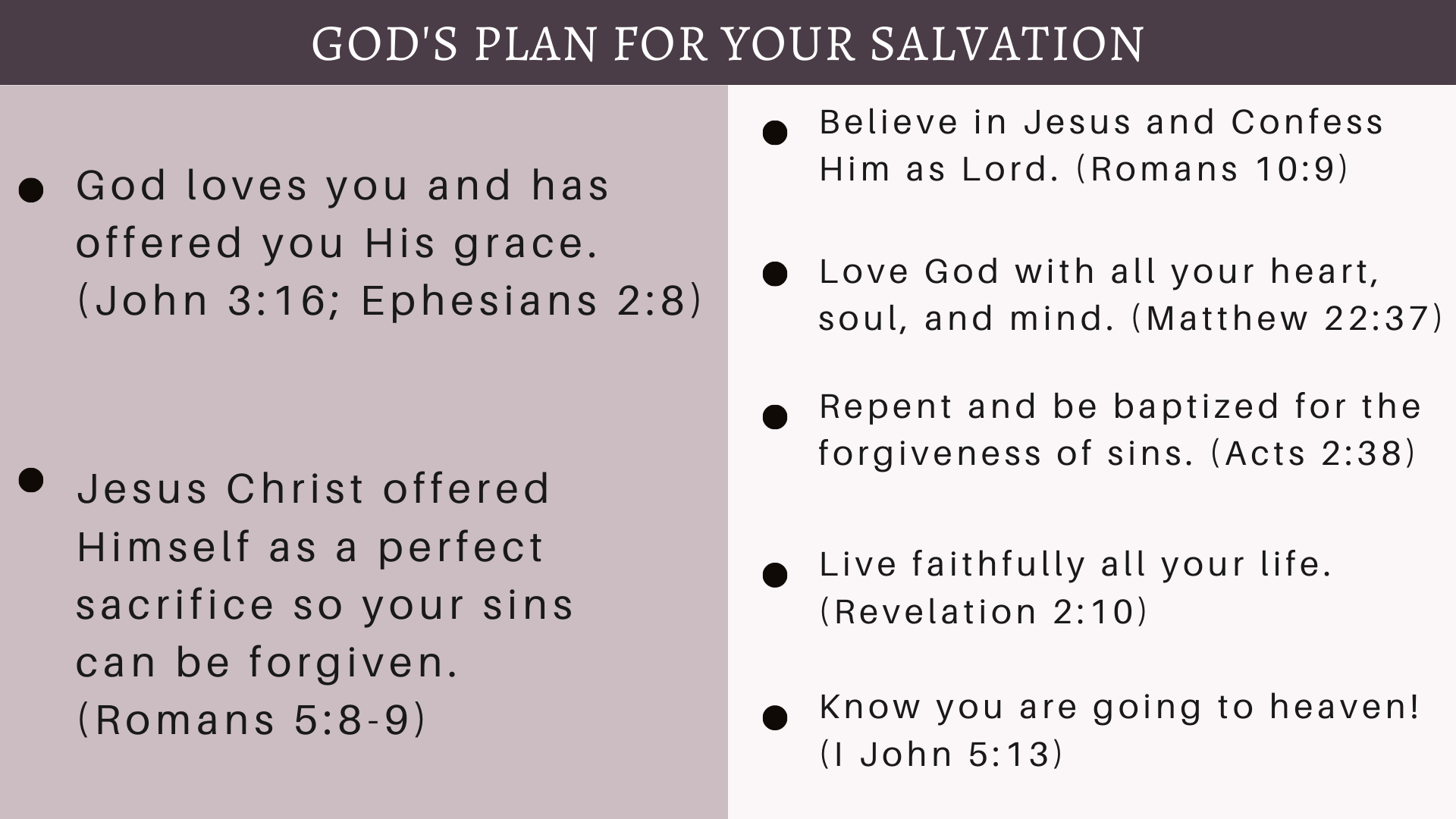 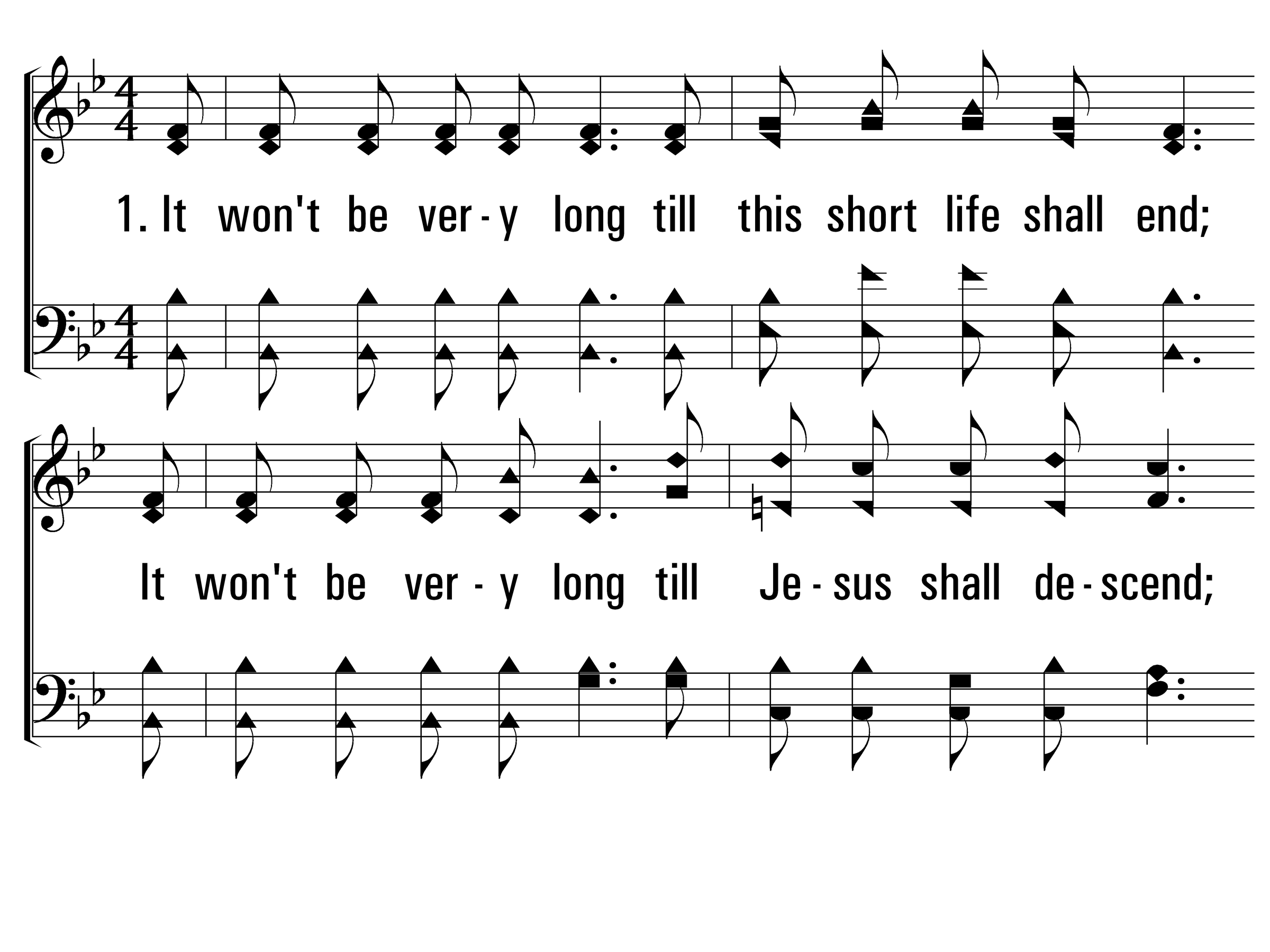 ItWontBeVeryLong_st1_a
Vs 1
© 2014 Sumphonia Productions, LLC
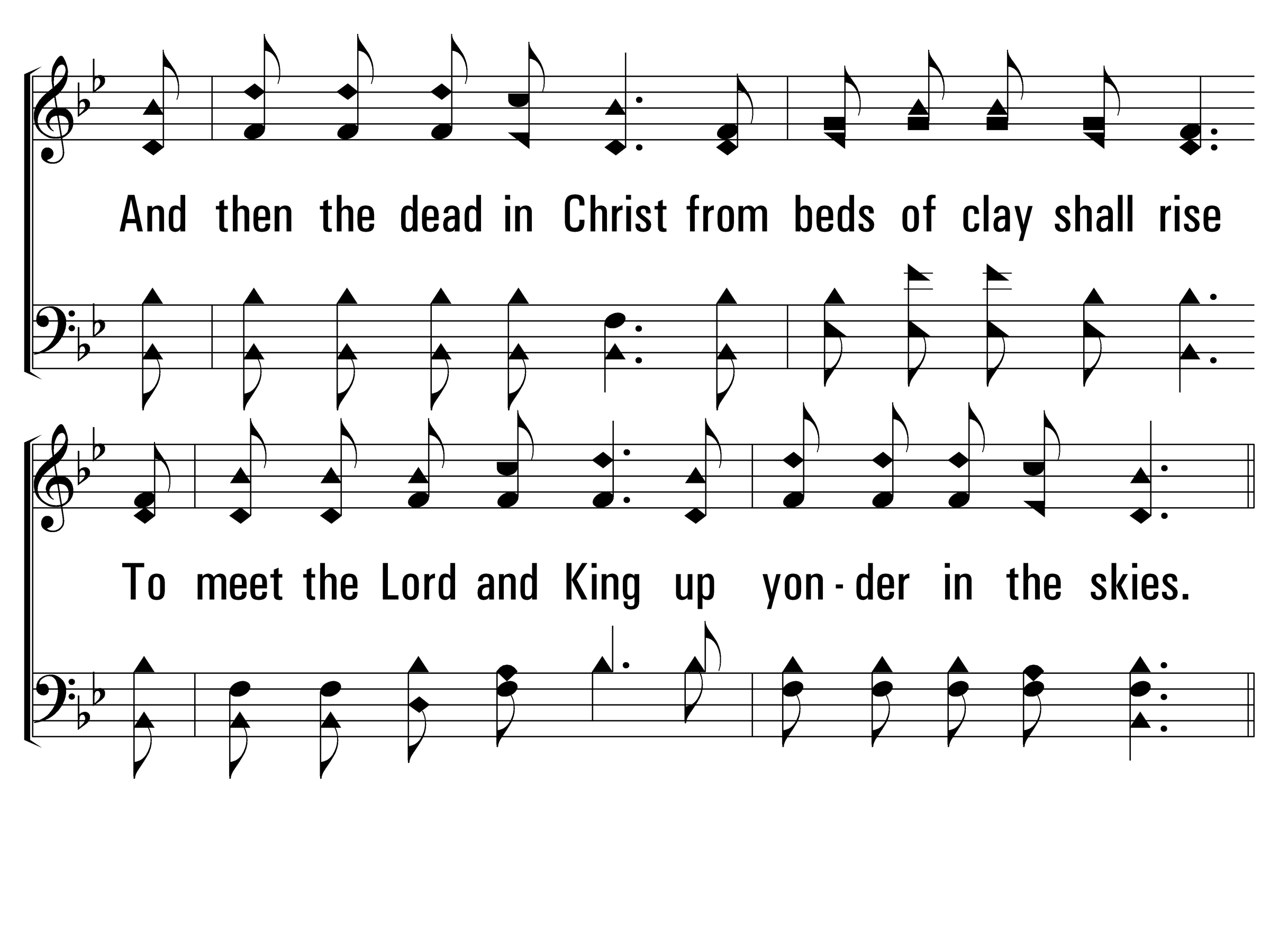 ItWontBeVeryLong_st1_b
Vs 1
© 2014 Sumphonia Productions, LLC
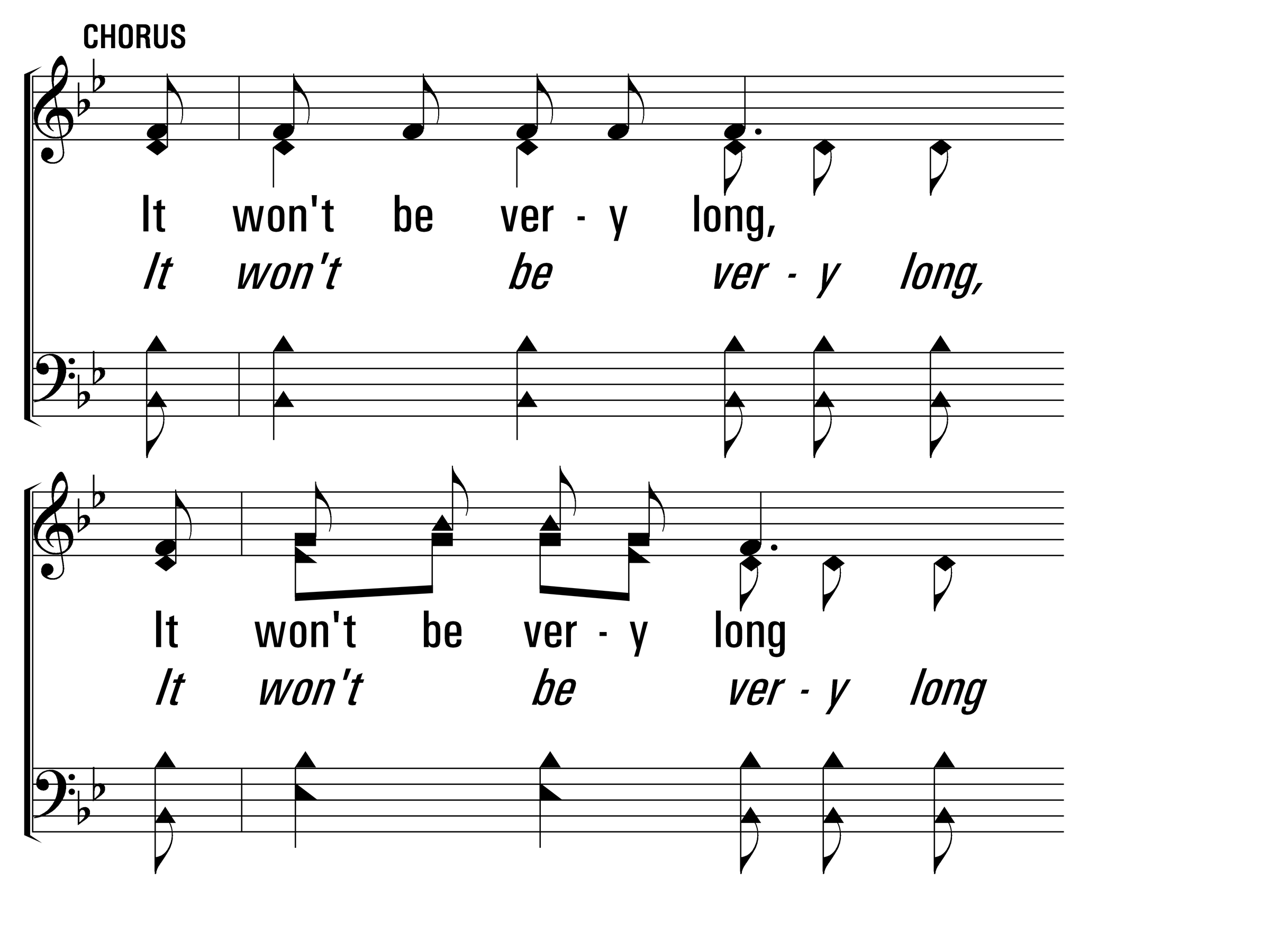 ItWontBeVeryLong_cho_a
Chorus
© 2014 Sumphonia Productions, LLC
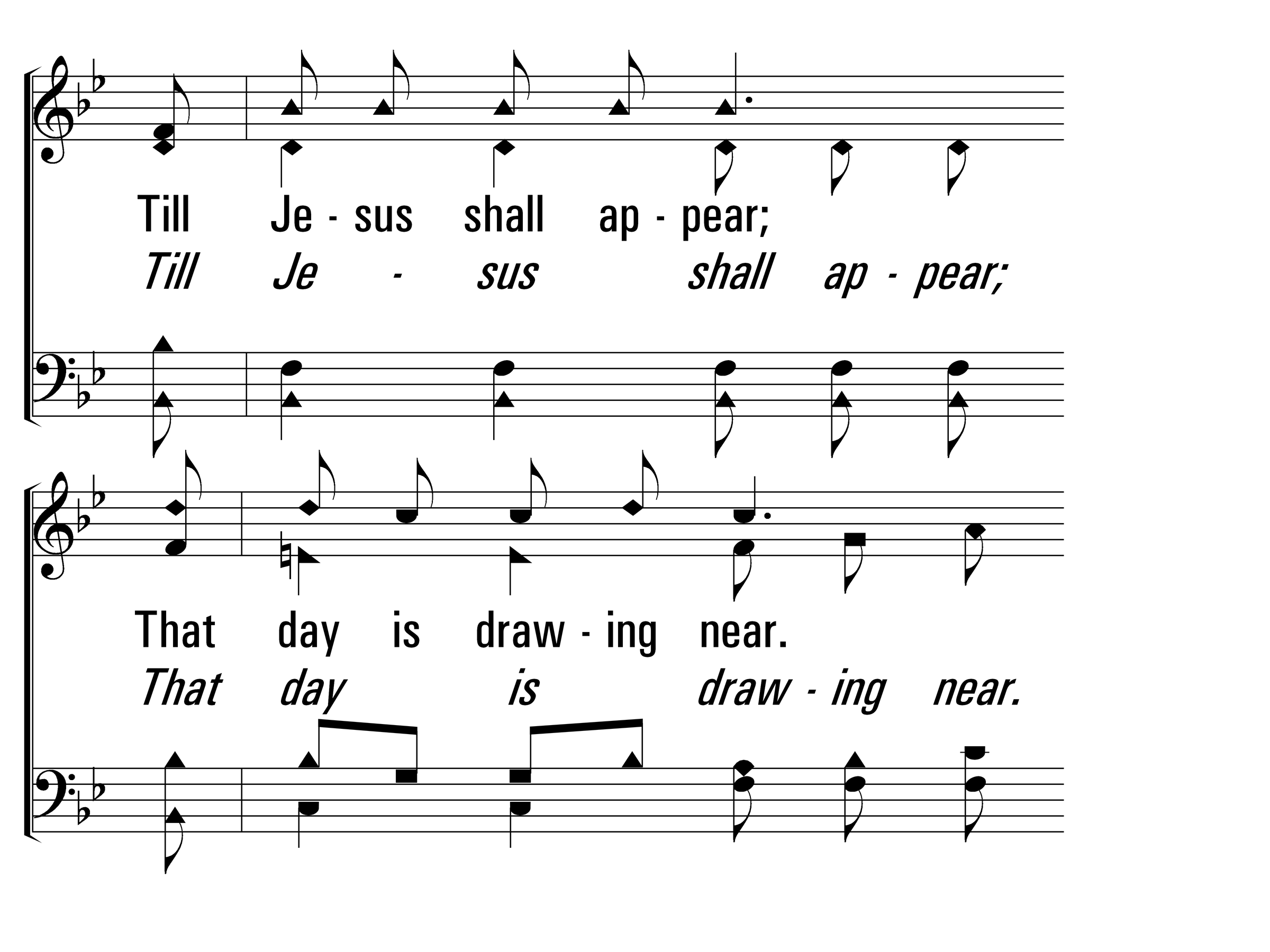 ItWontBeVeryLong_cho_b
Chorus
© 2014 Sumphonia Productions, LLC
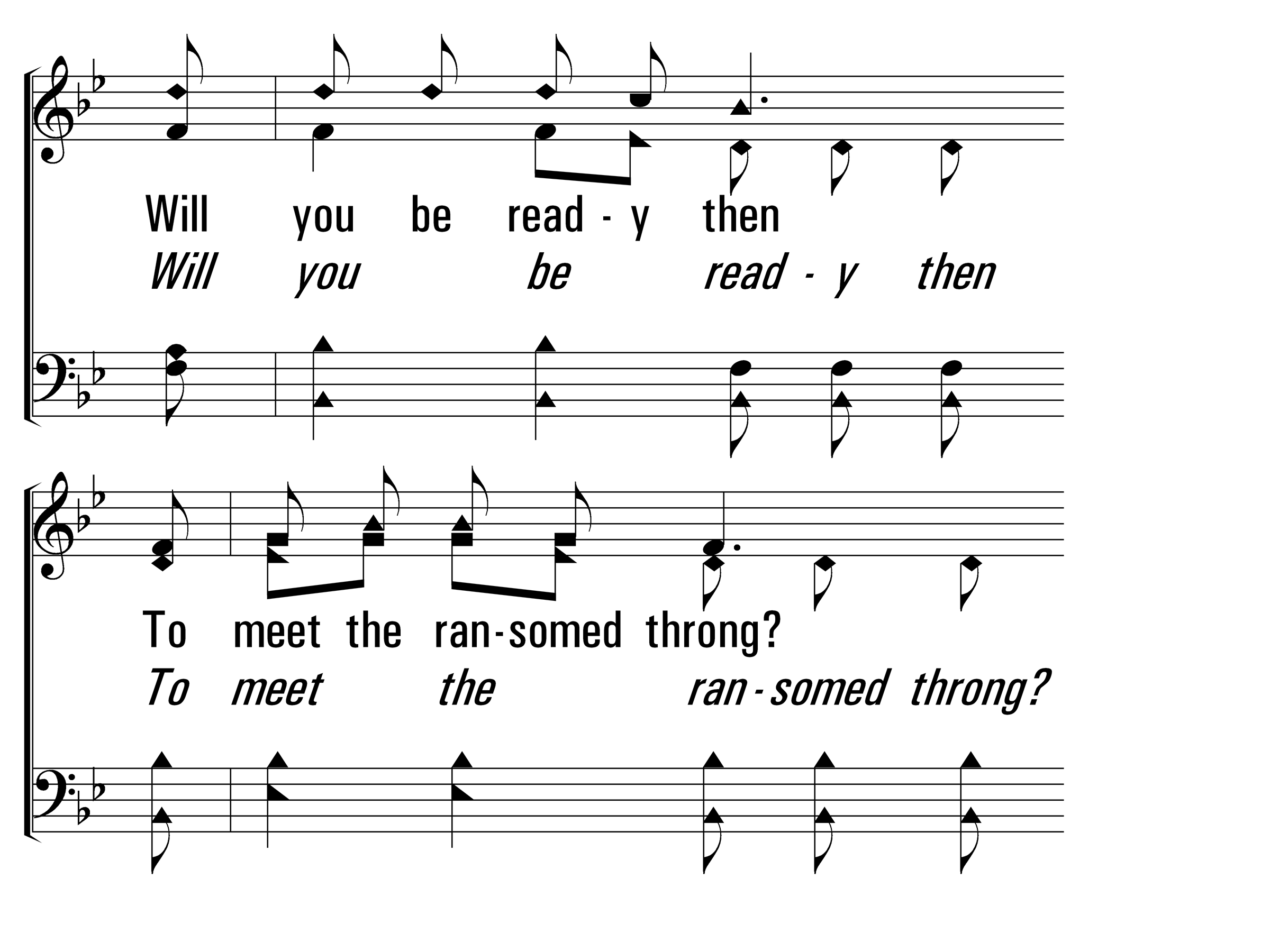 ItWontBeVeryLong_cho_c
Chorus
© 2014 Sumphonia Productions, LLC
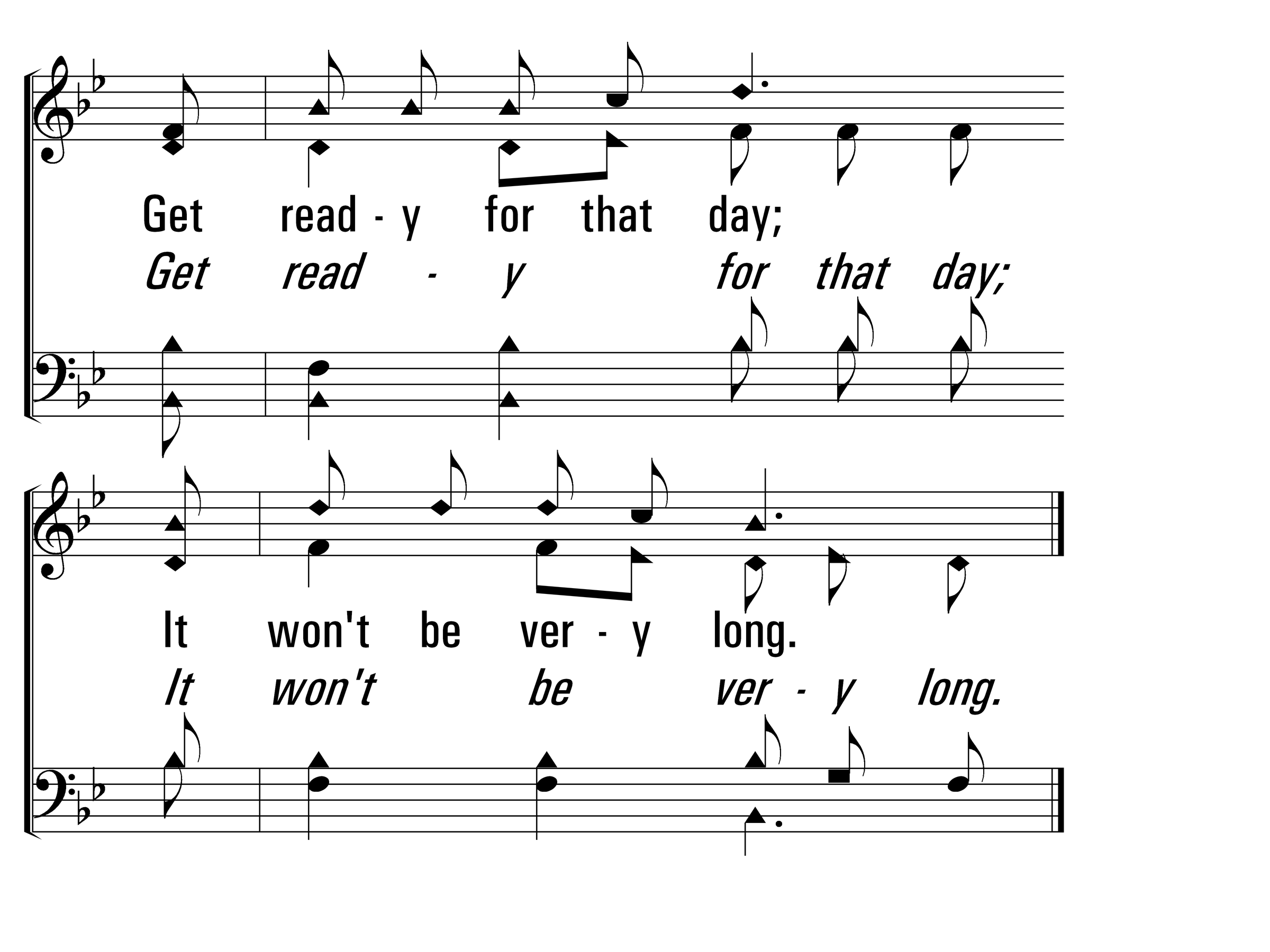 ItWontBeVeryLong_cho_d
Chorus
© 2014 Sumphonia Productions, LLC
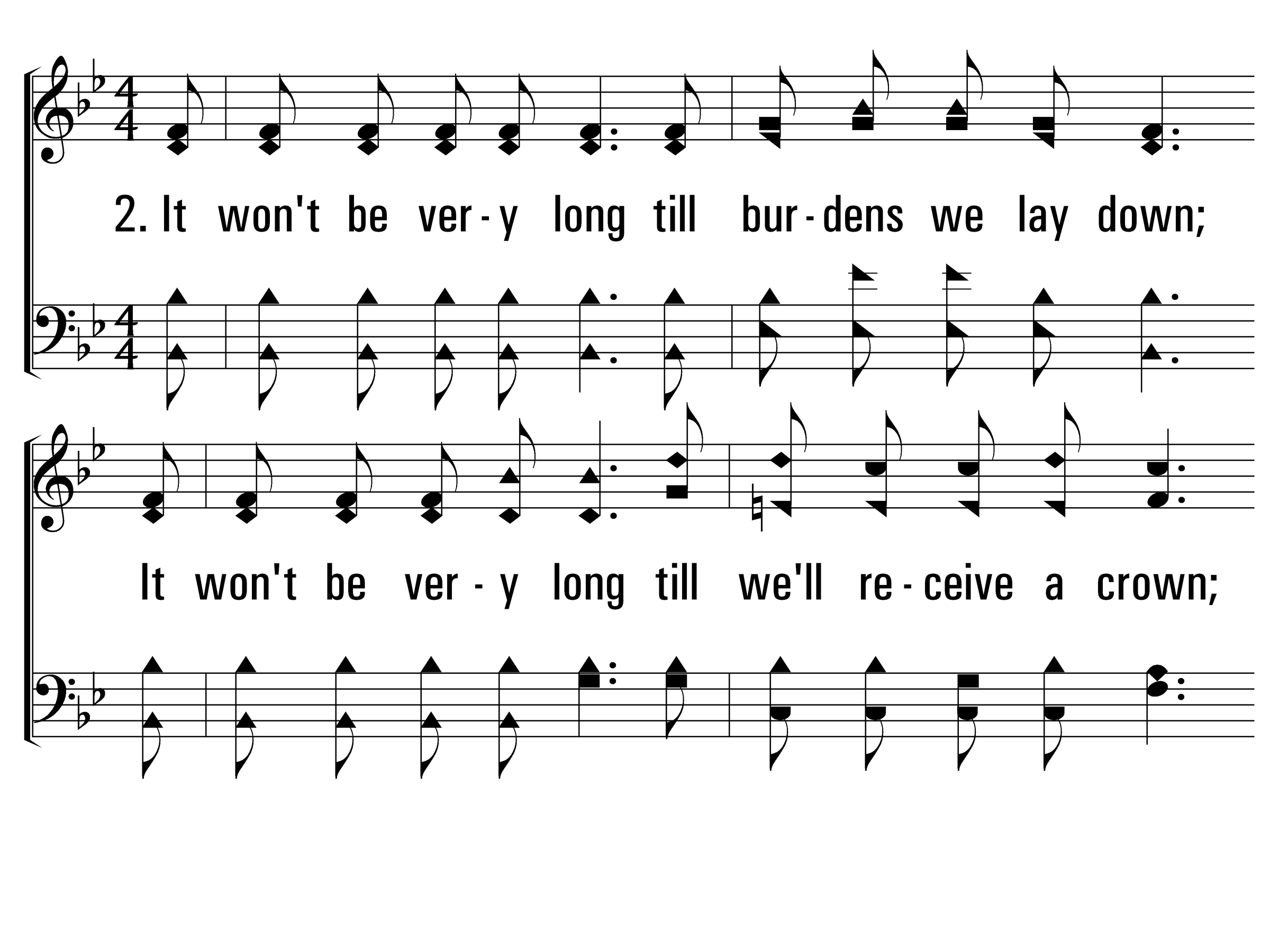 ItWontBeVeryLong_st2_a
Vs 2
© 2014 Sumphonia Productions, LLC
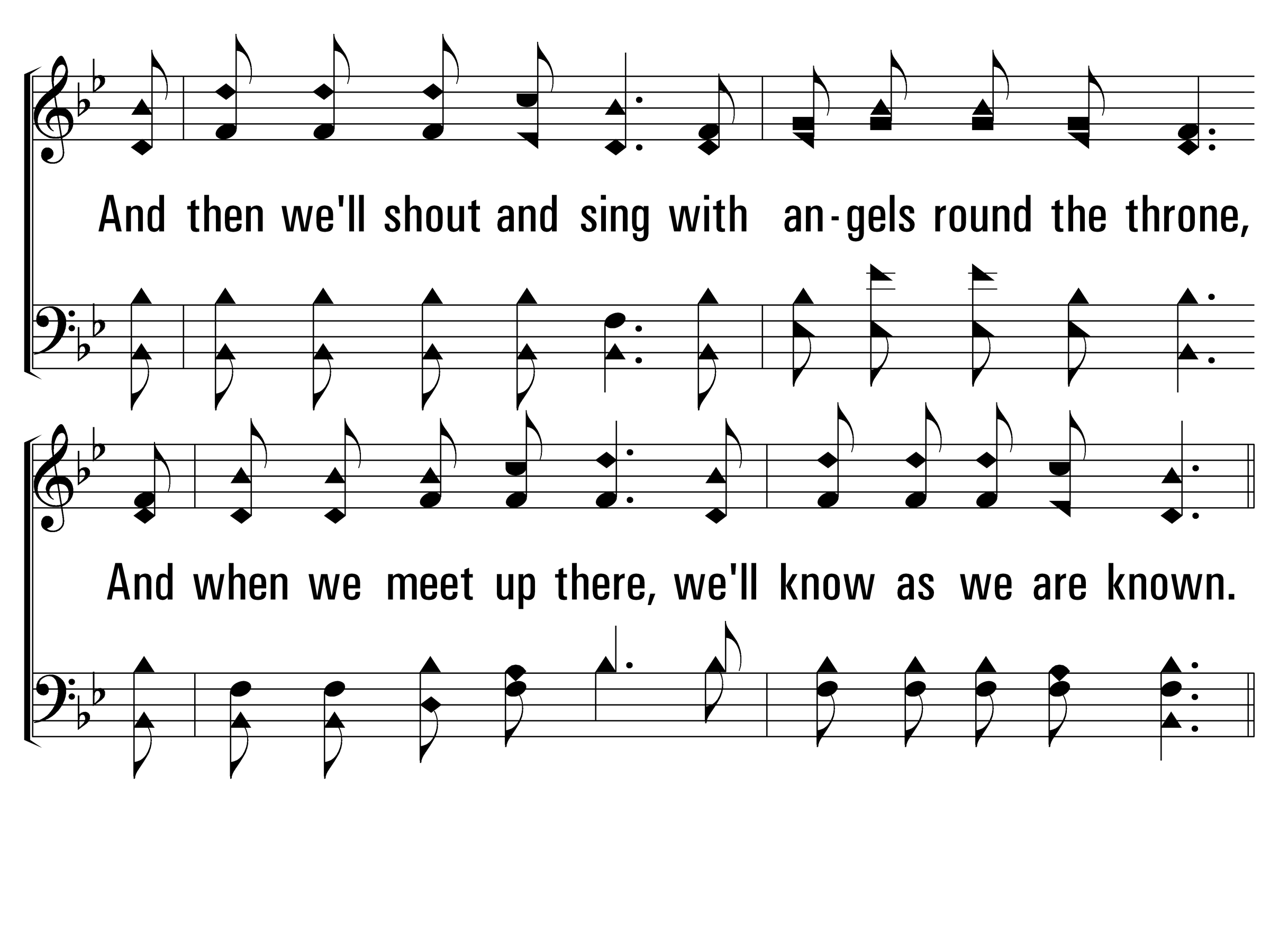 ItWontBeVeryLong_st2_b
Vs 2
© 2014 Sumphonia Productions, LLC
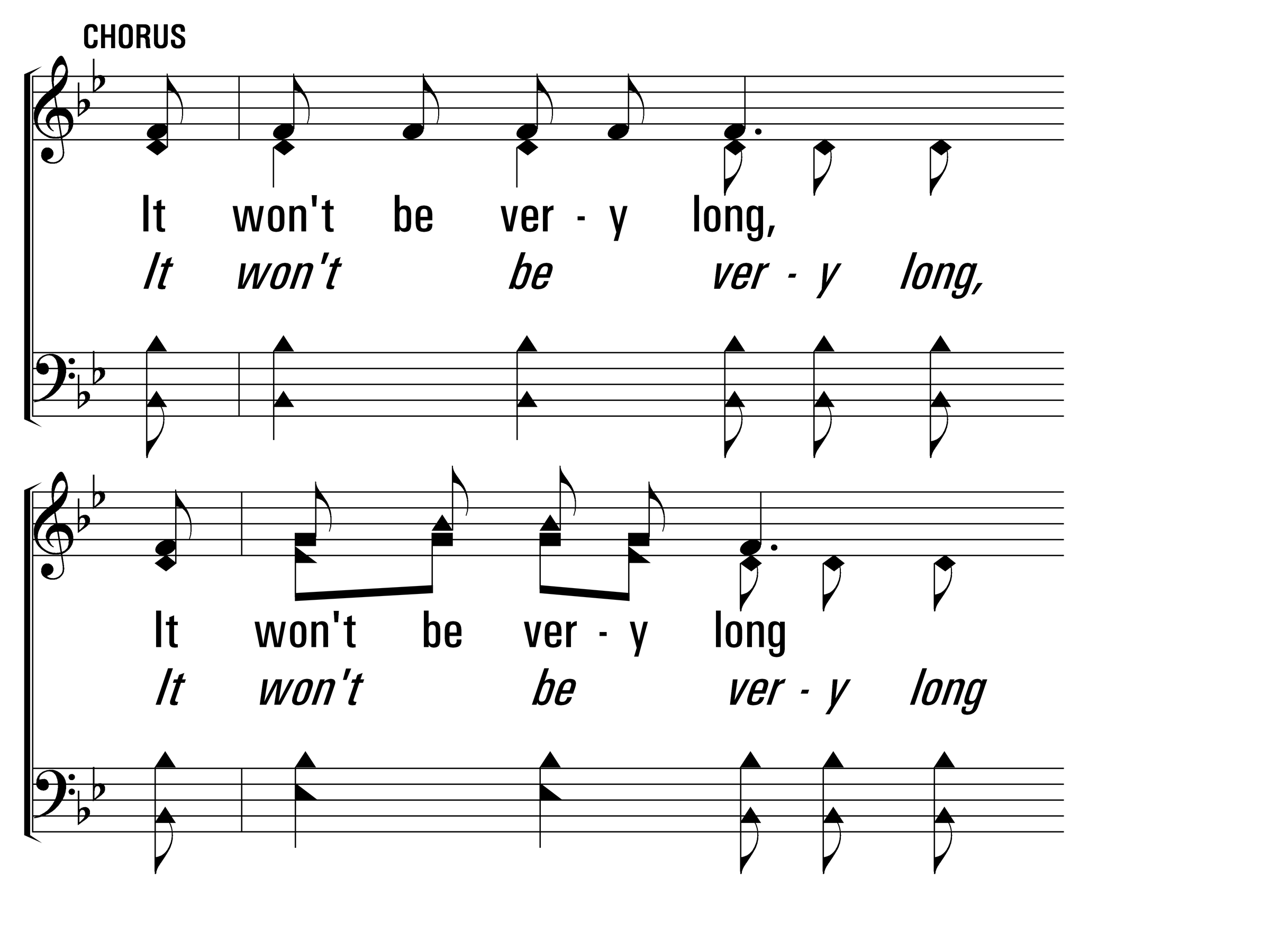 ItWontBeVeryLong_cho_a
Chorus
© 2014 Sumphonia Productions, LLC
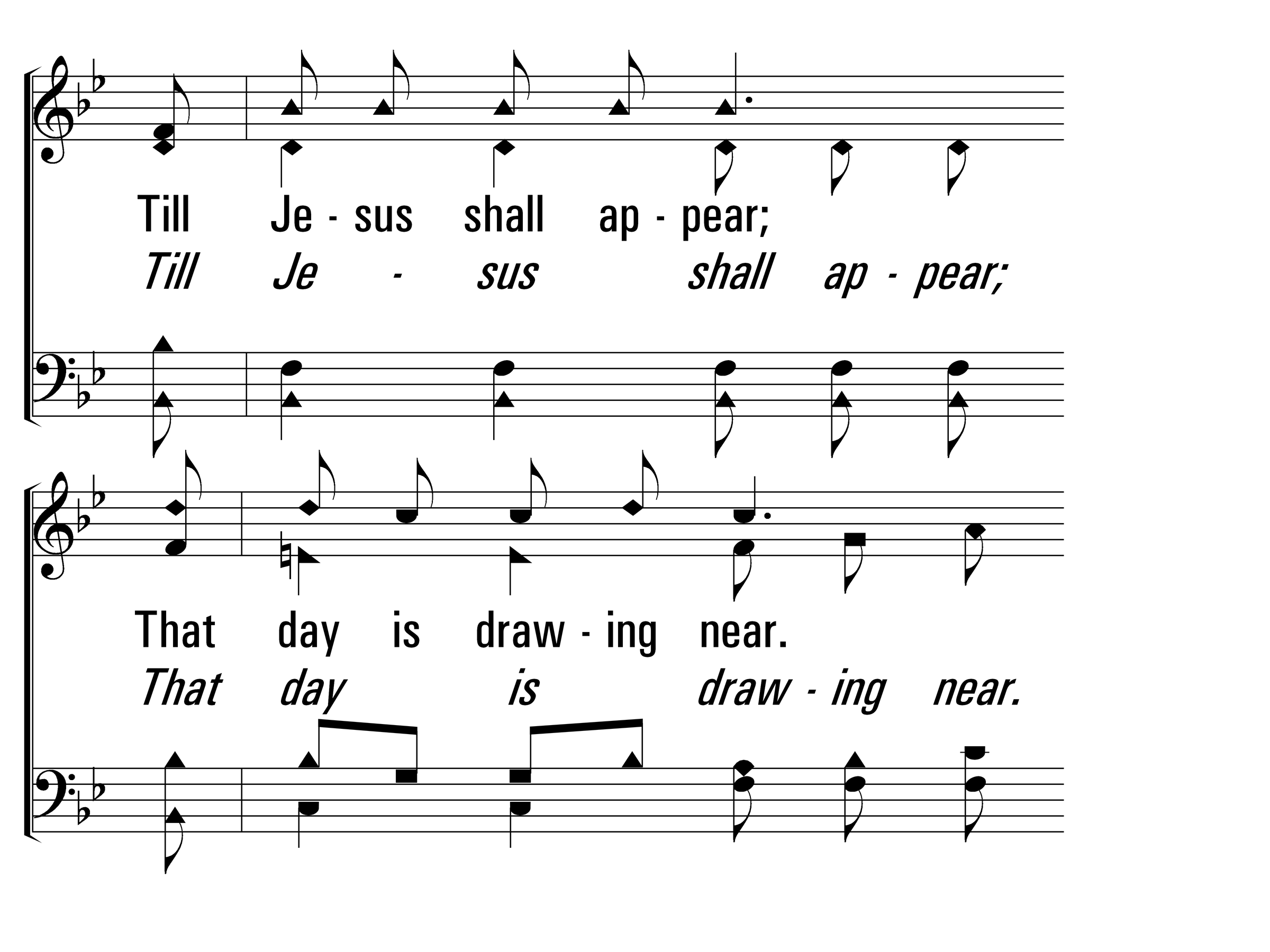 ItWontBeVeryLong_cho_b
Chorus
© 2014 Sumphonia Productions, LLC
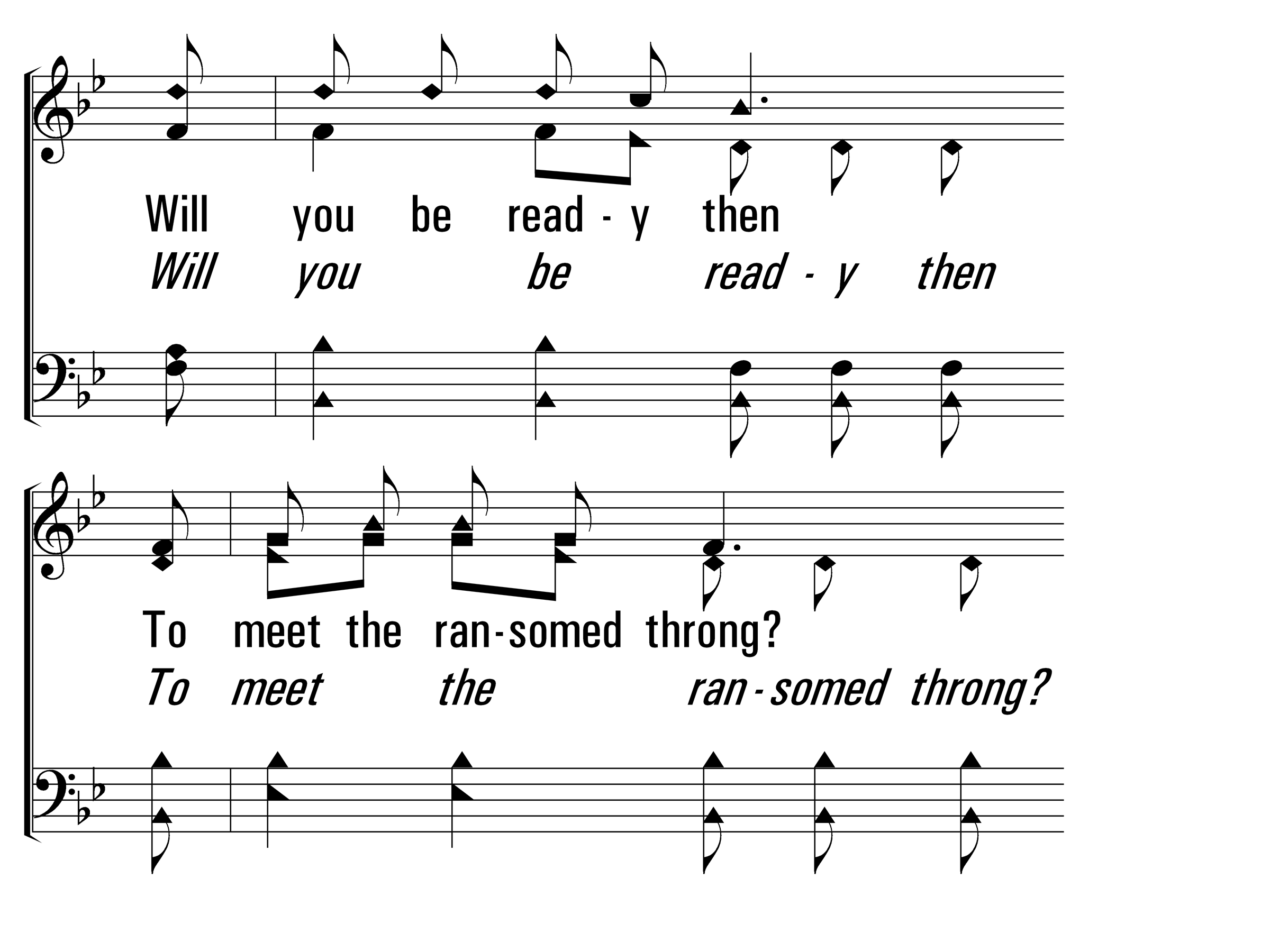 ItWontBeVeryLong_cho_c
Chorus
© 2014 Sumphonia Productions, LLC
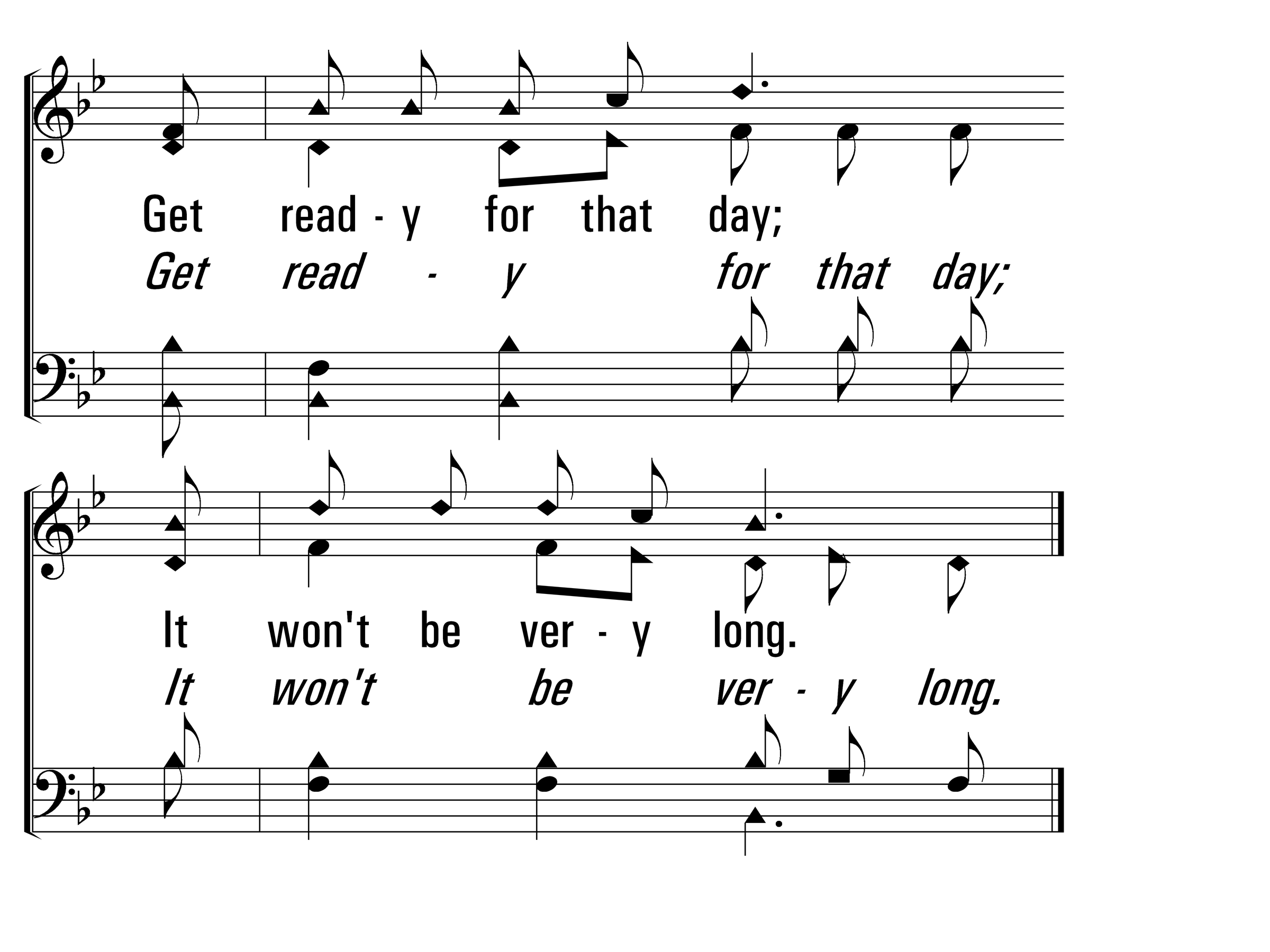 ItWontBeVeryLong_cho_d
Chorus
© 2014 Sumphonia Productions, LLC
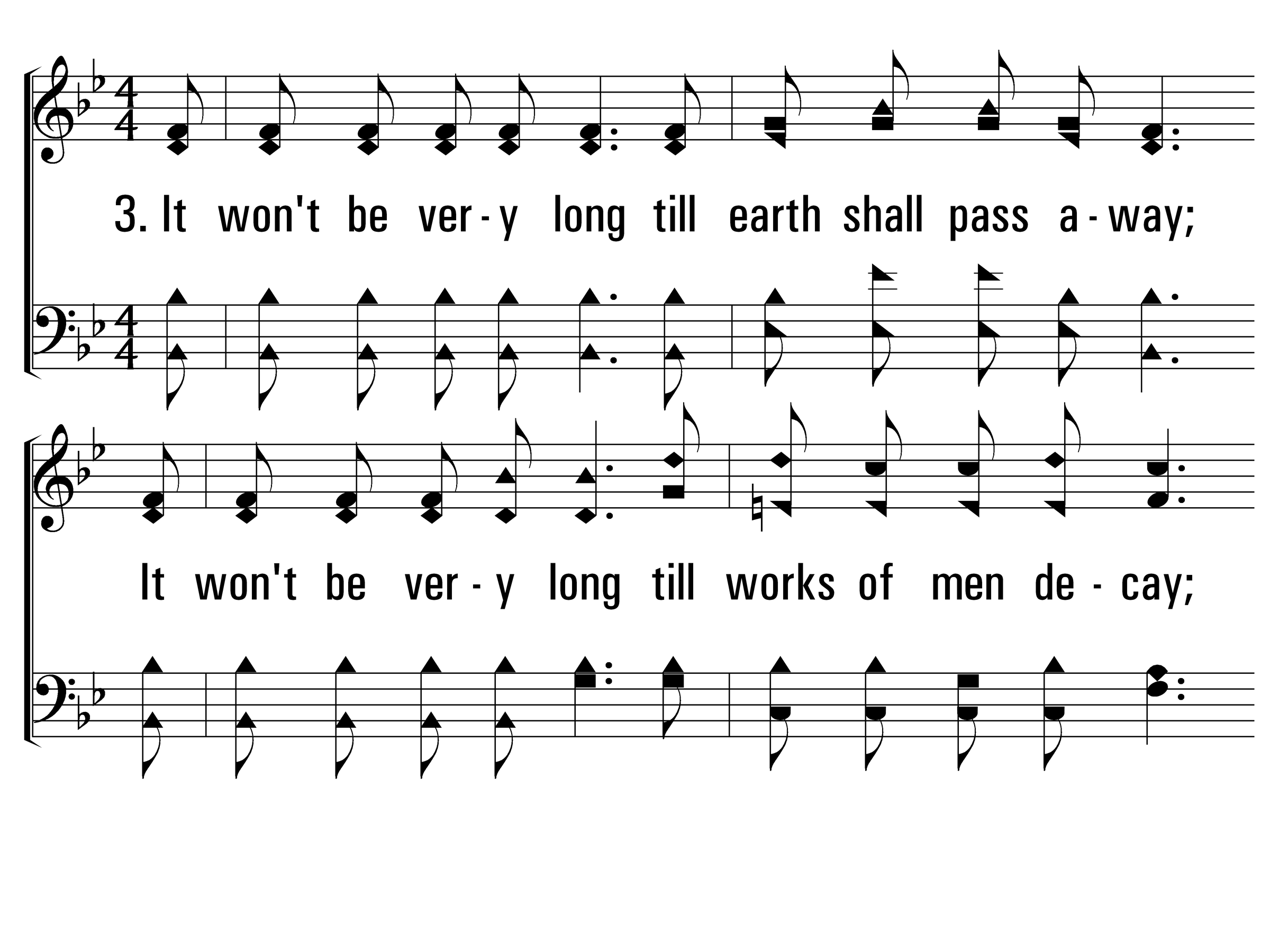 ItWontBeVeryLong_st3_a
Vs 3
© 2014 Sumphonia Productions, LLC
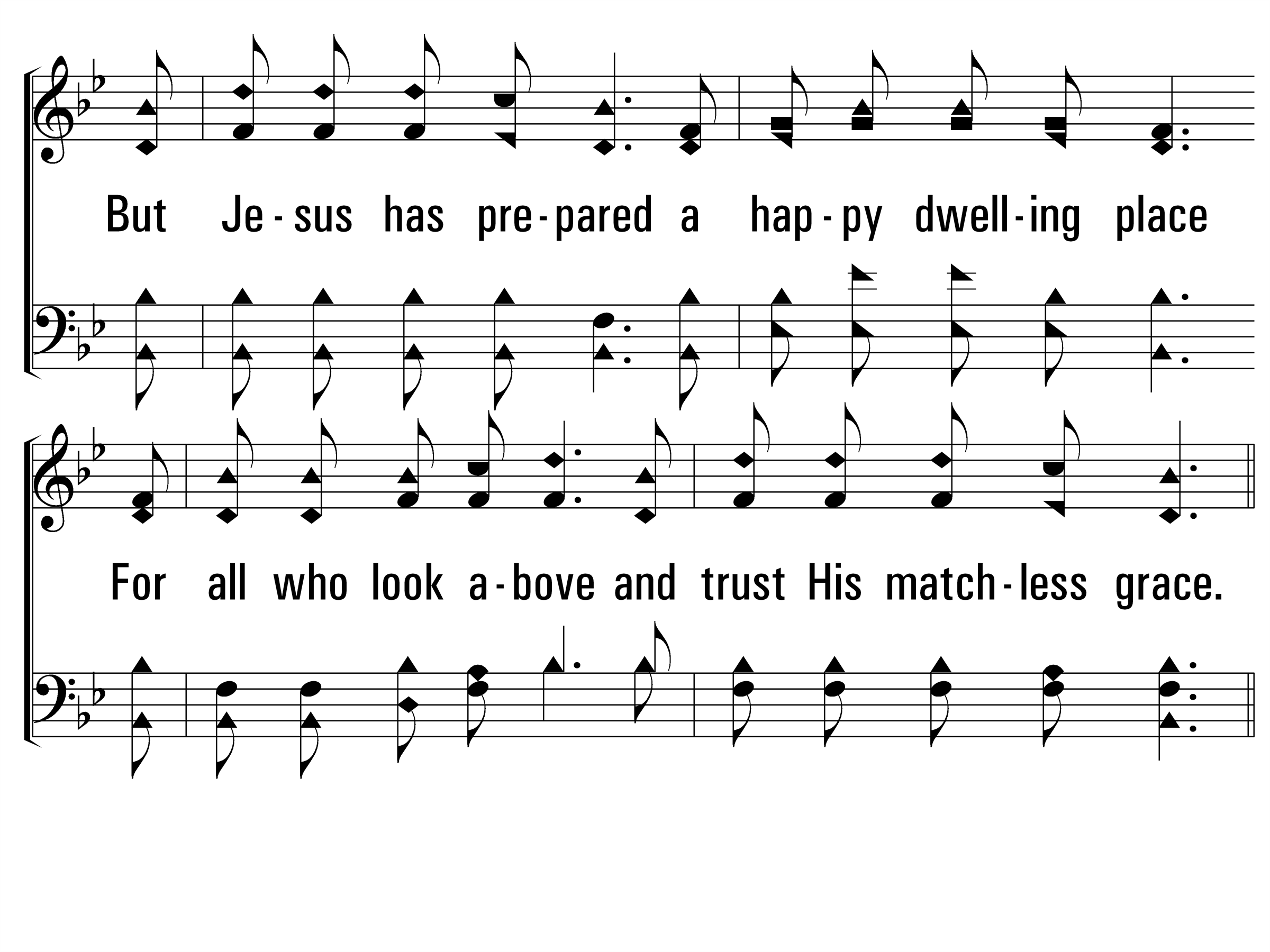 ItWontBeVeryLong_st3_b
Vs 3
© 2014 Sumphonia Productions, LLC
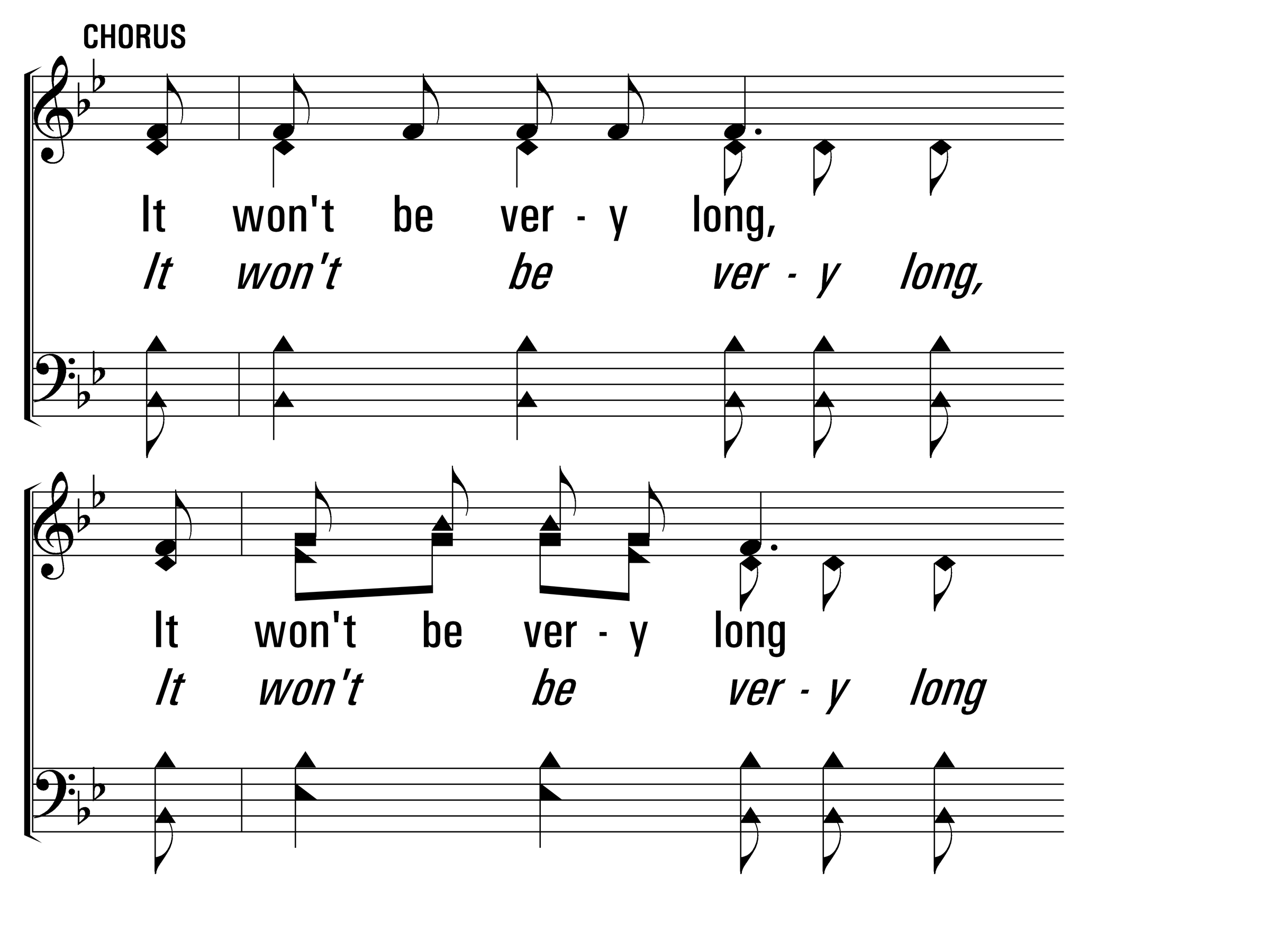 ItWontBeVeryLong_cho_a
Chorus
© 2014 Sumphonia Productions, LLC
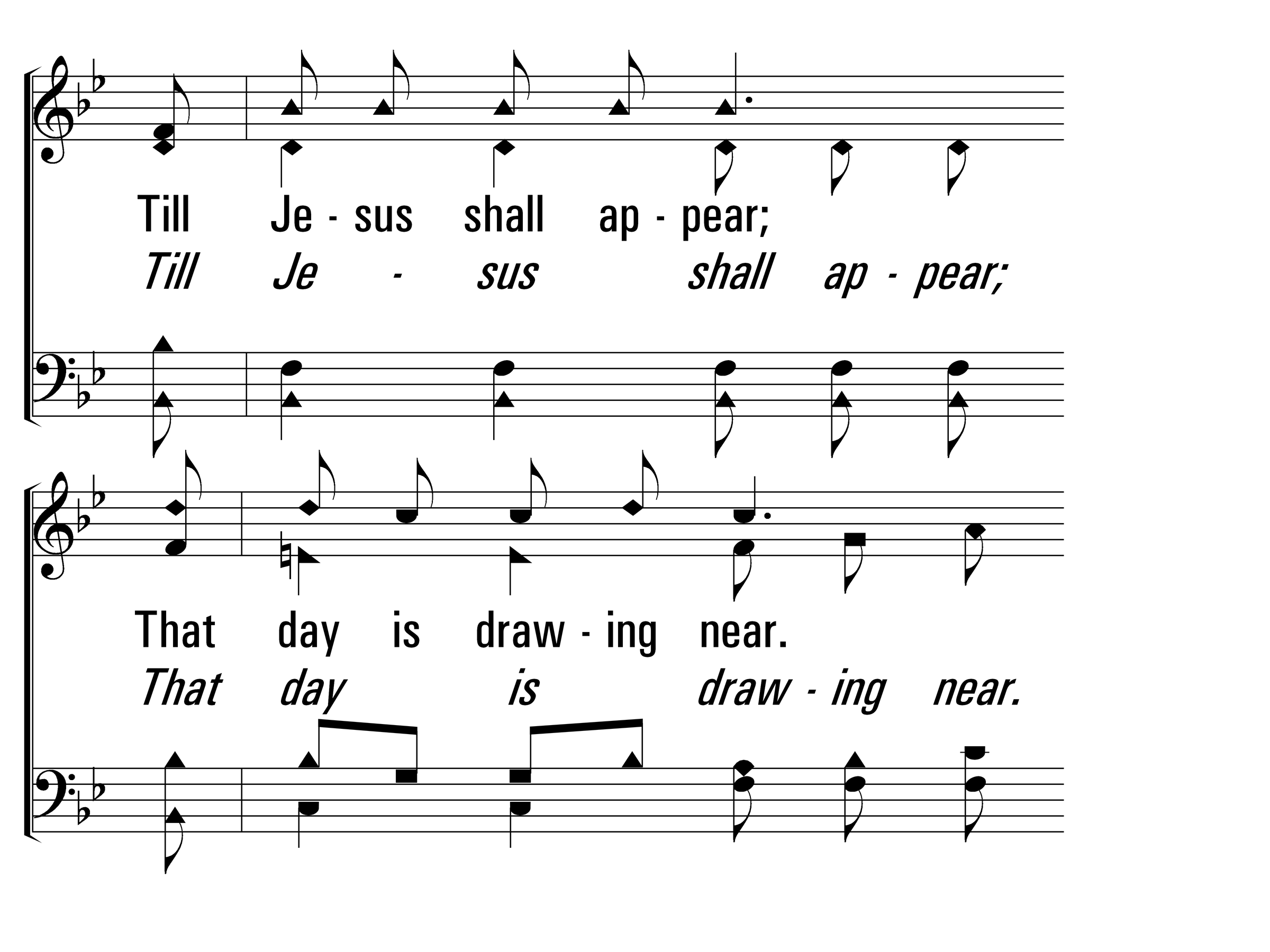 ItWontBeVeryLong_cho_b
Chorus
© 2014 Sumphonia Productions, LLC
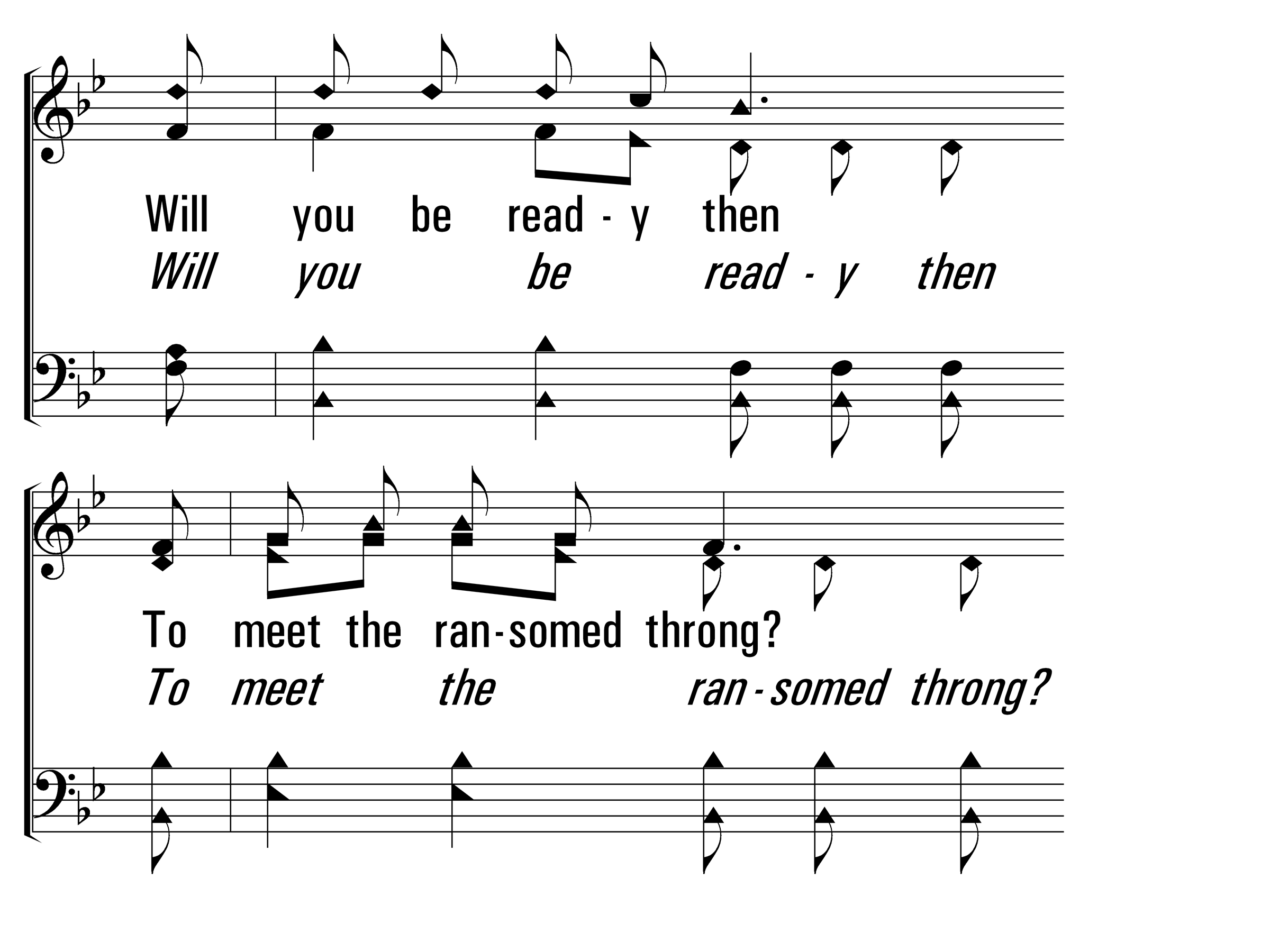 ItWontBeVeryLong_cho_c
Chorus
© 2014 Sumphonia Productions, LLC
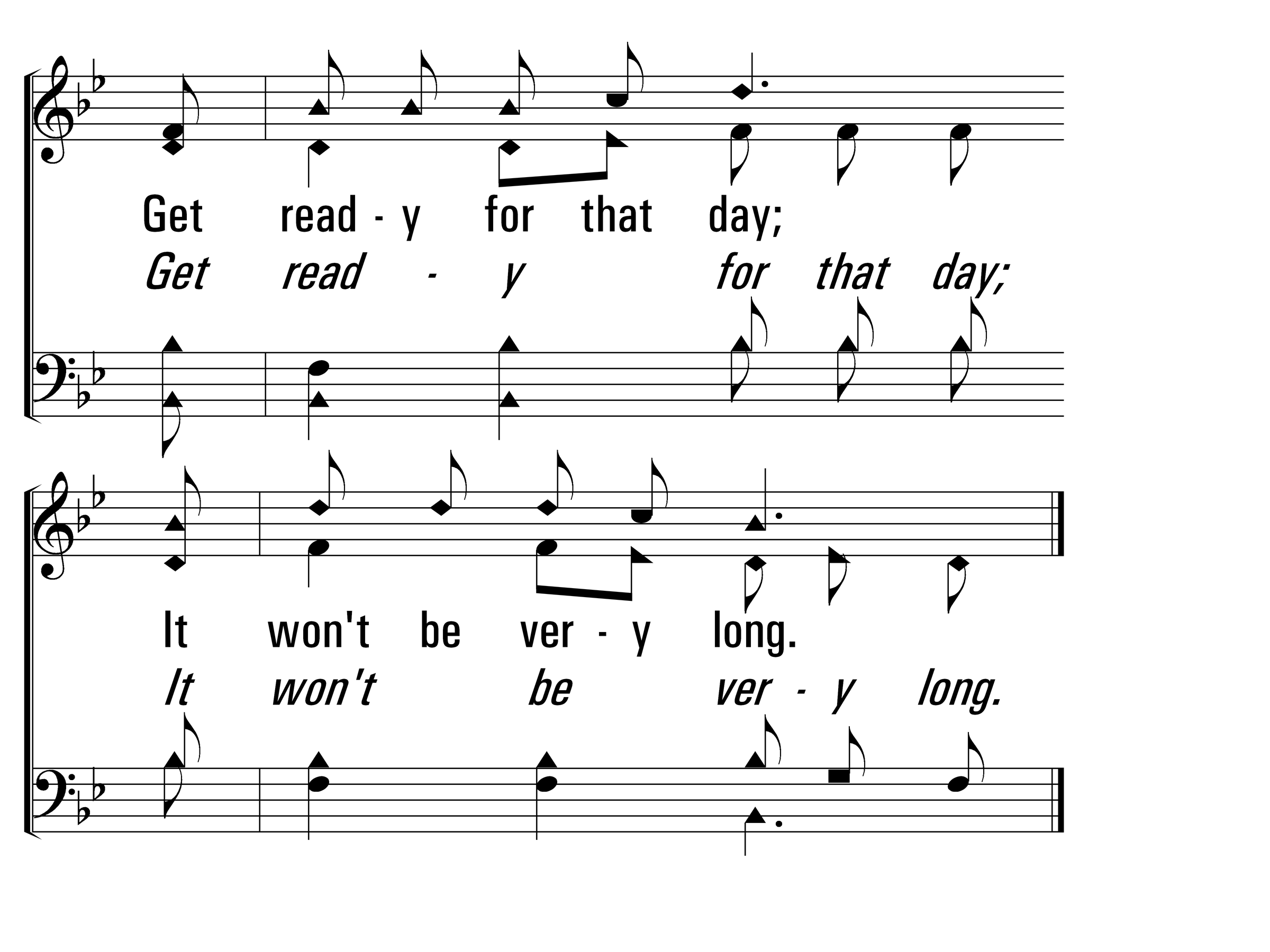 ItWontBeVeryLong_cho_d
Chorus
End
© 2014 Sumphonia Productions, LLC